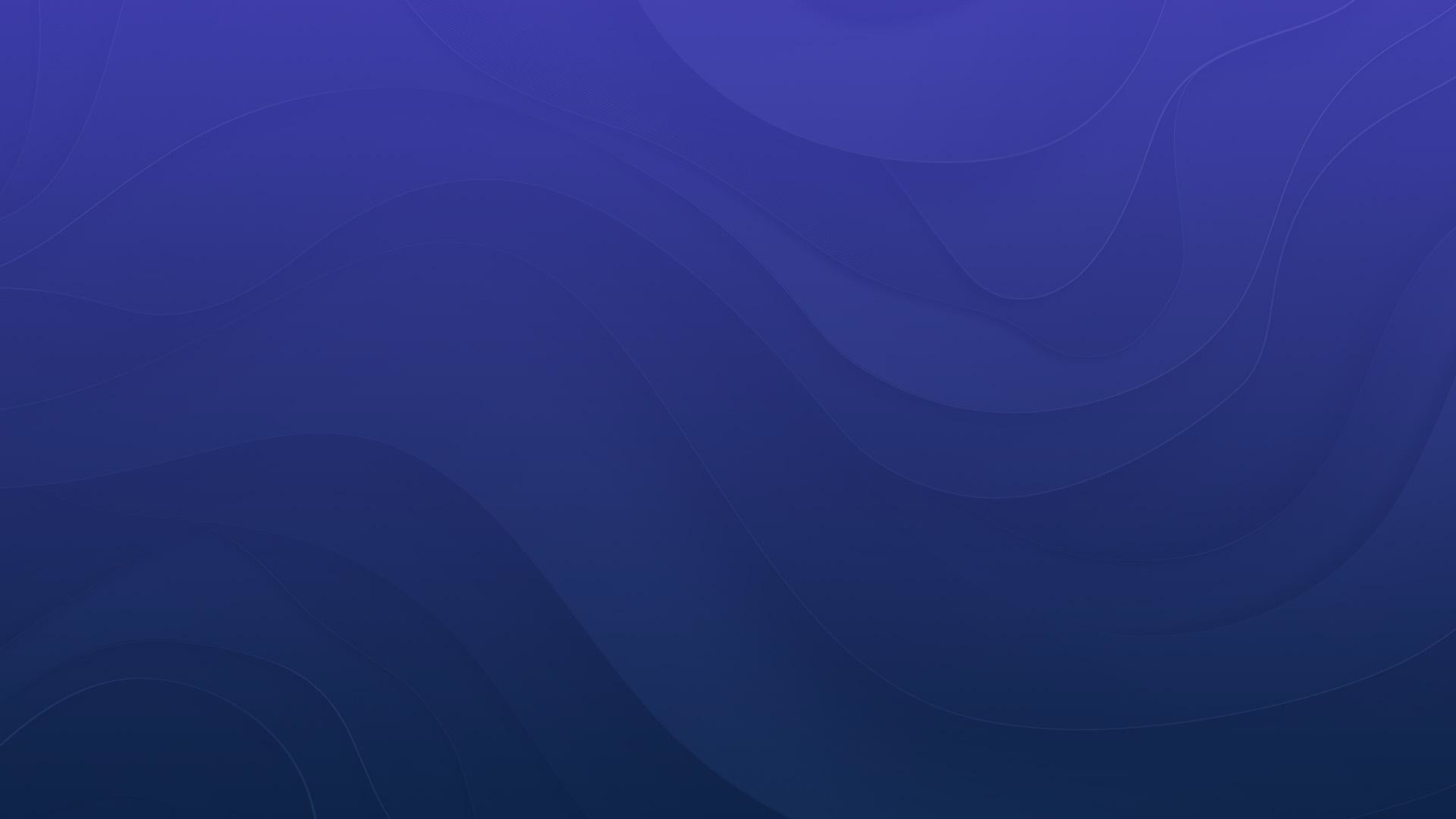 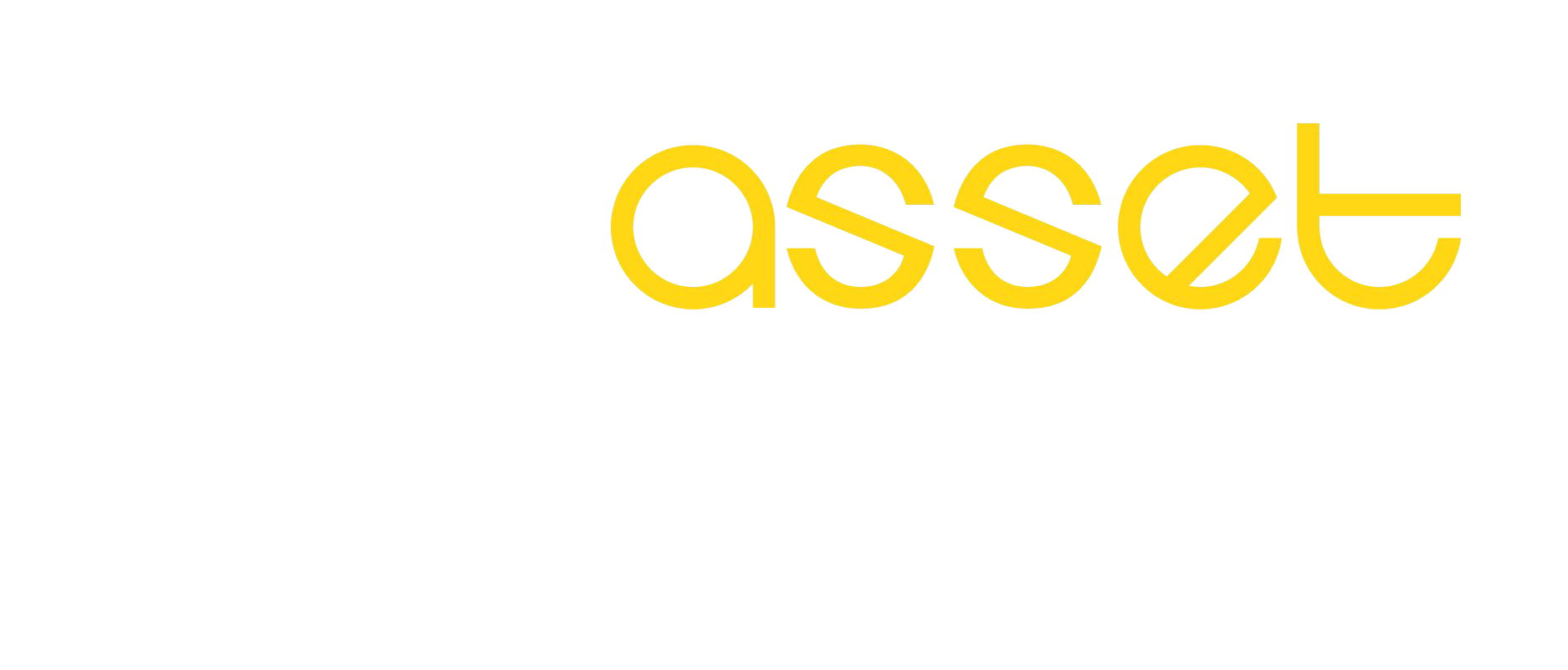 Empowering SMBs with Enterprise-Level Asset Management
Finally, a comprehensive solution designed to streamline procurement, asset lifecycle management, and more for small and mid-sized businesses.
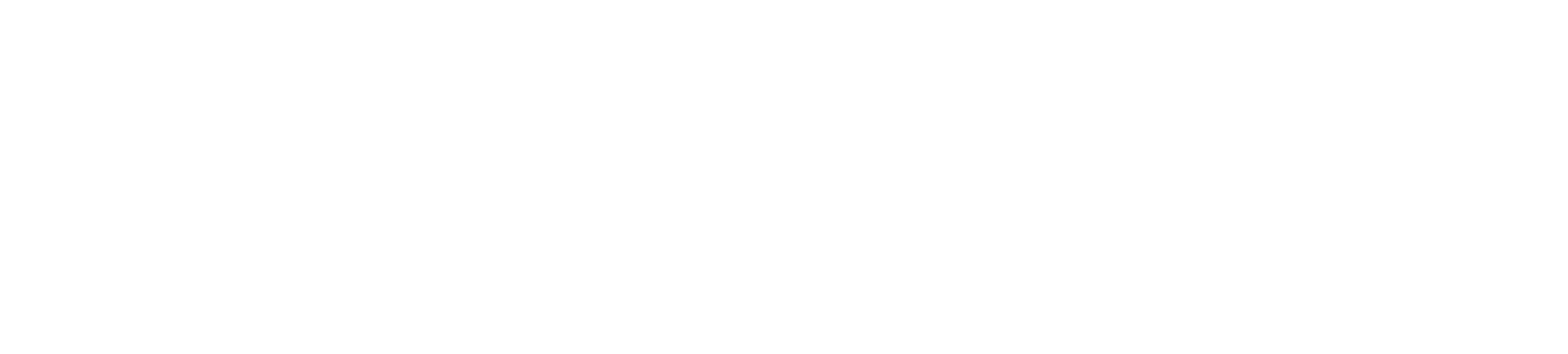 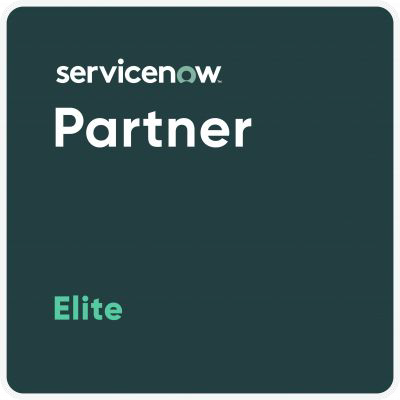 Who is Stave Apps?
For years, Stave has been a trusted leader in enterprise-level asset management, providing innovative solutions that drive eﬃciency and success for large organizations. With our deep expertise in the enterprise space, we’ve now crafted AssetSkout, a powerful, scalable  solution speciﬁcally designed for small to mid-sized businesses. By bringing the same level of visibility, control, and optimization to SMBs, AssetSkout enables them to operate with enterprise-level capabilities at a fraction of the cost.
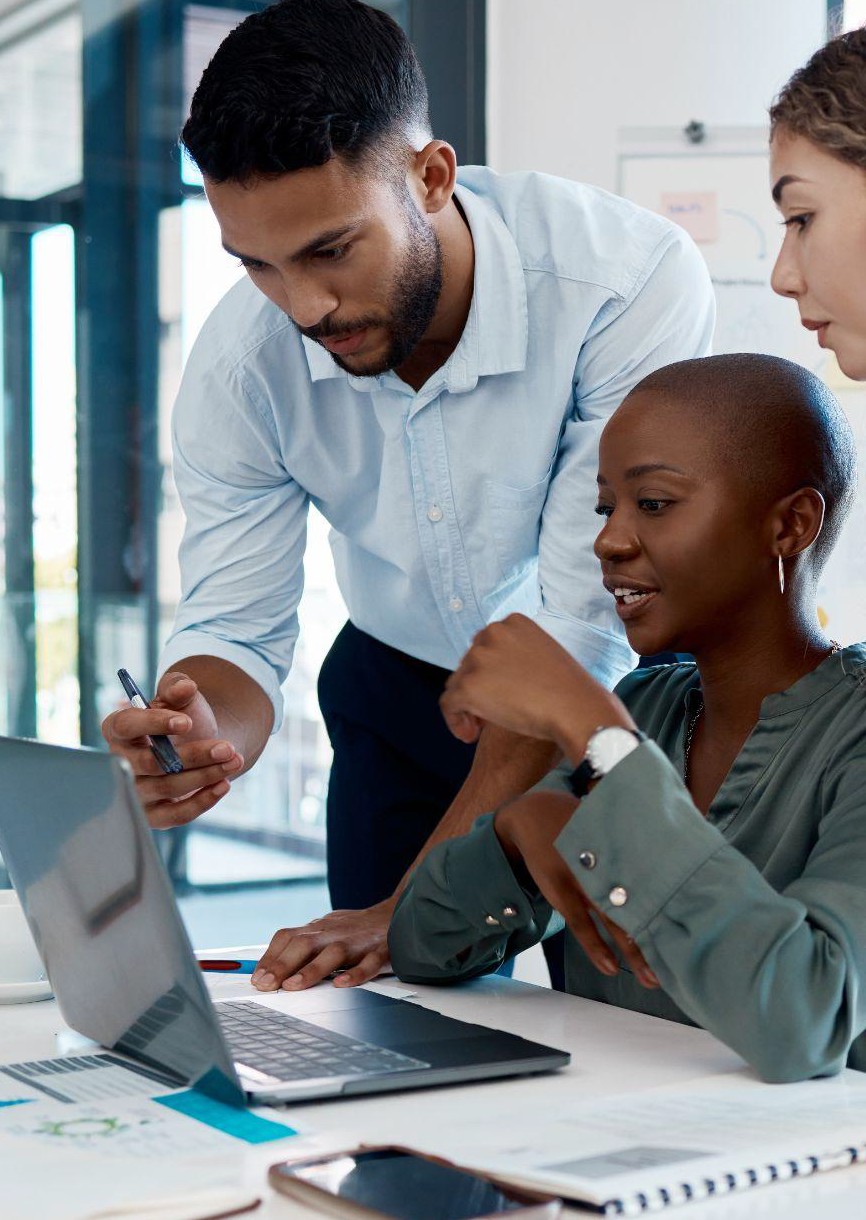 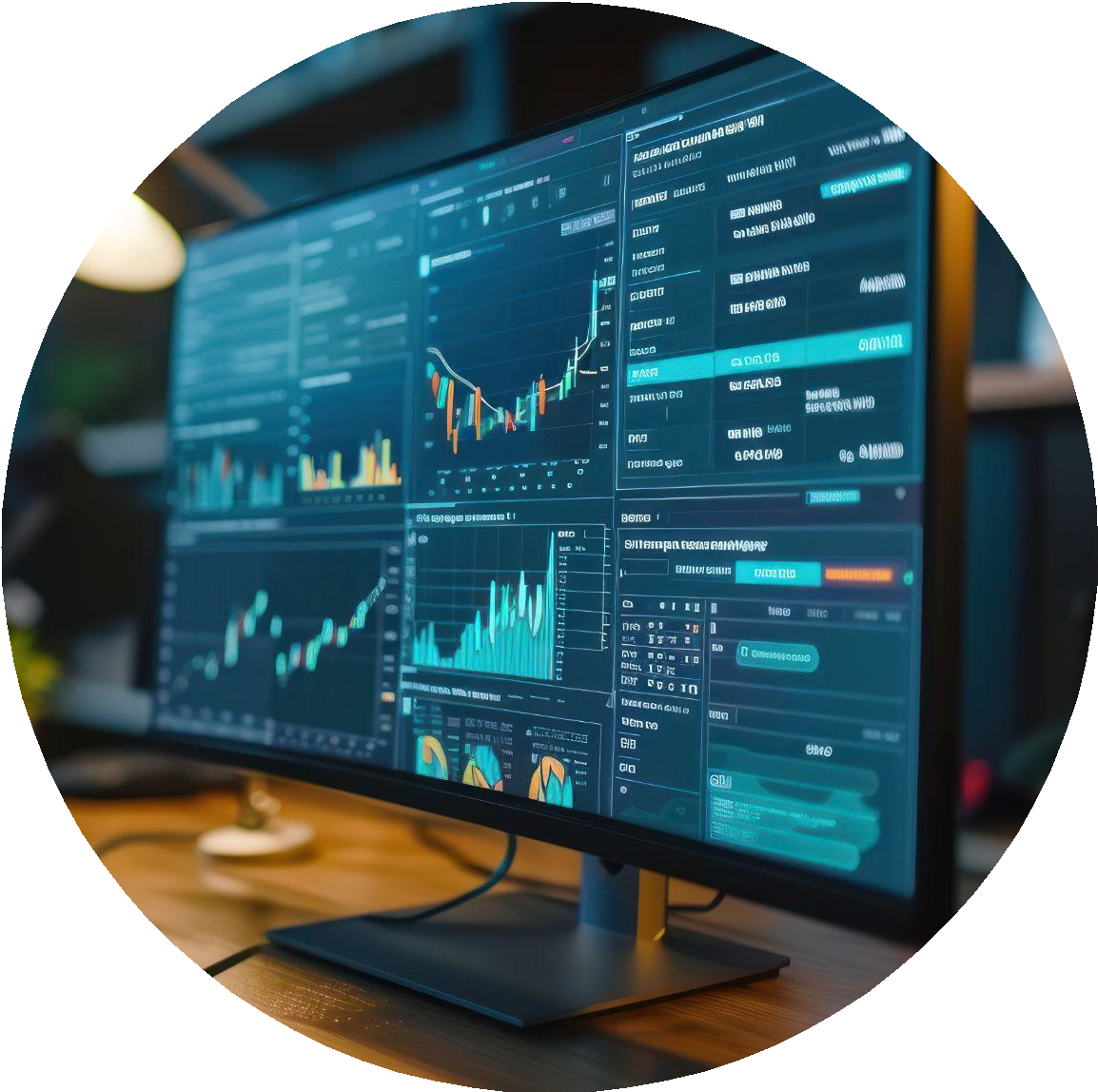 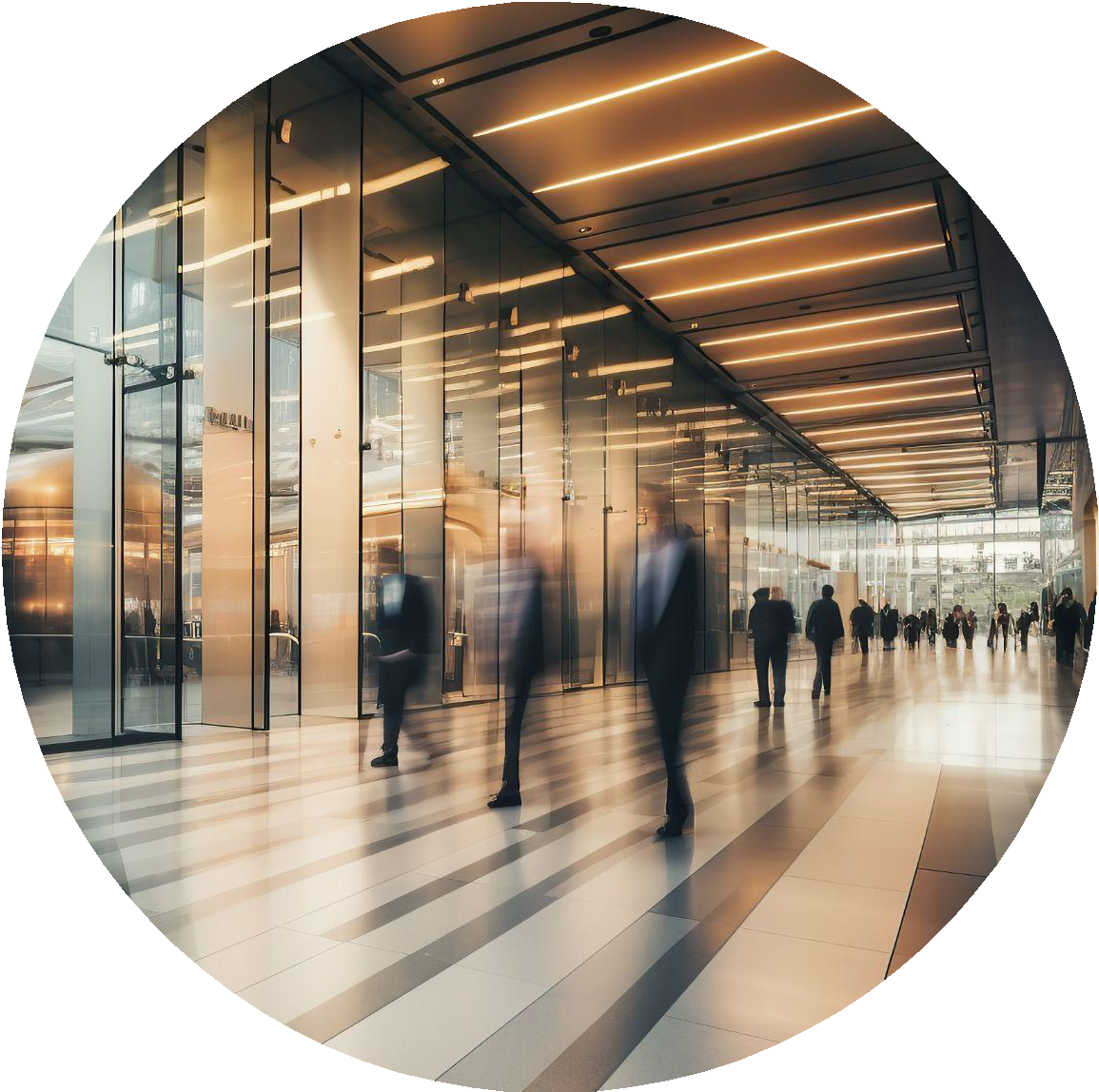 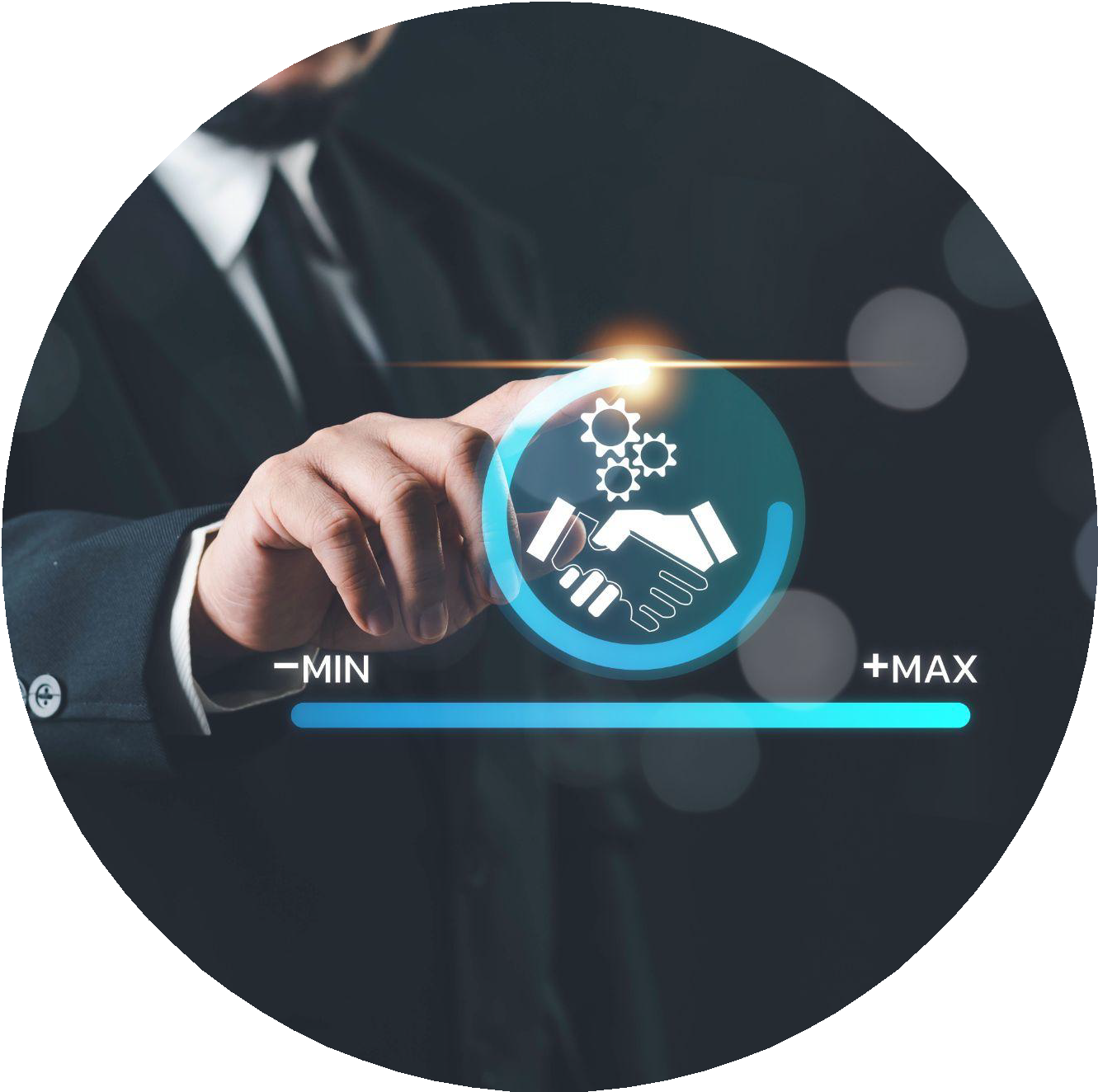 Extensive experience in enterprise-level solutions
ServiceNow Elite Partner with deep integration knowledge
Experts in asset lifecycle management
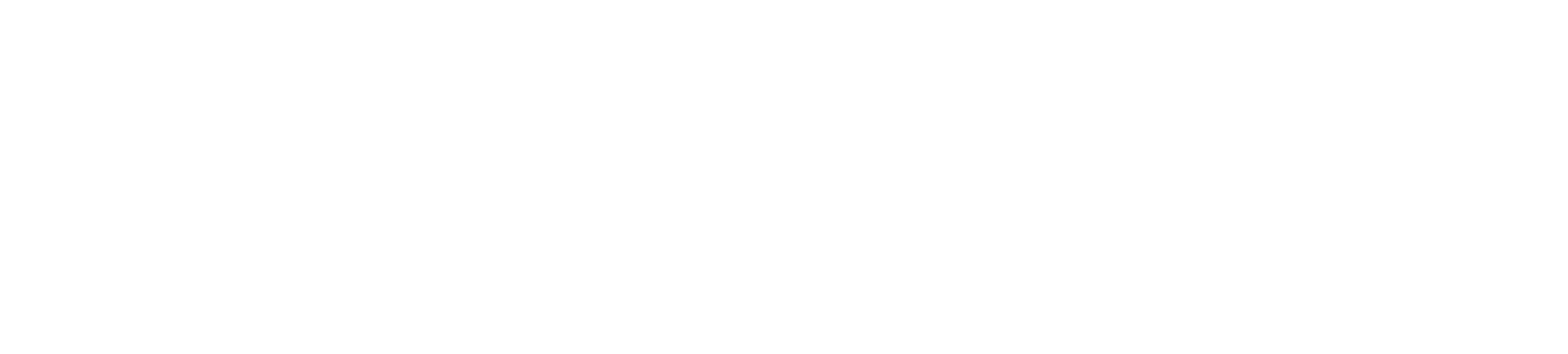 Streamline Your Asset Lifecycle
Optimize every stage of asset management from procurement to disposal with one intuitive platform
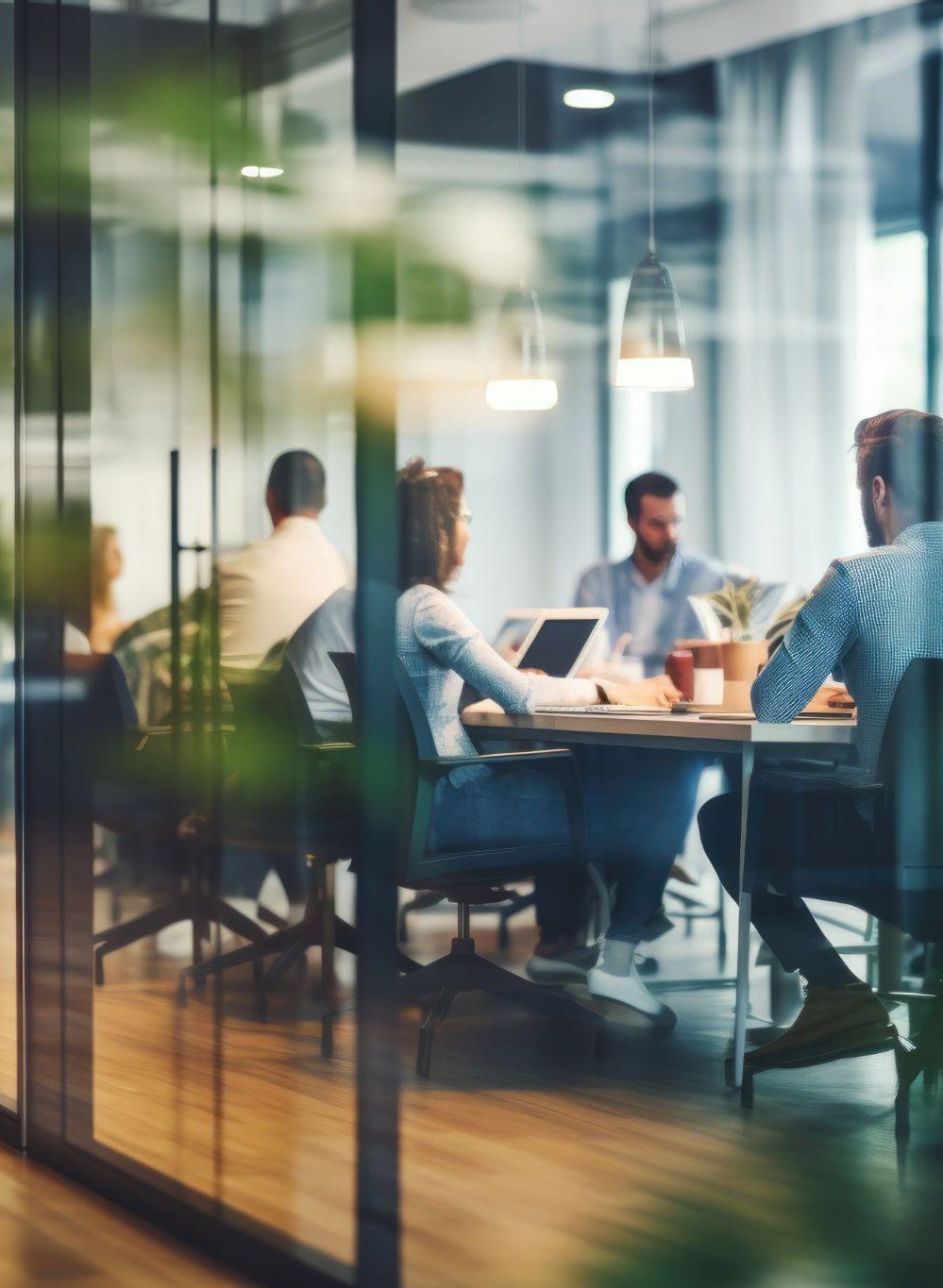 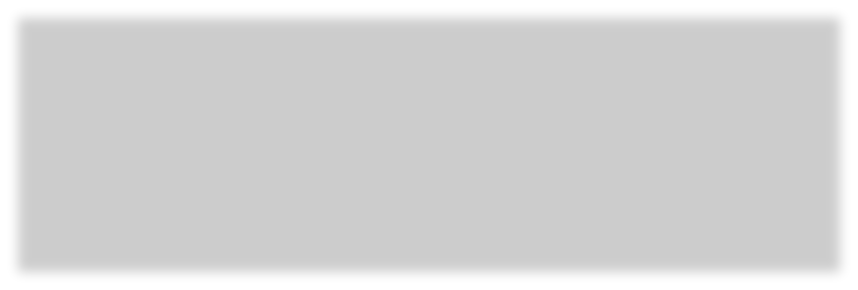 Automate to Accelerate
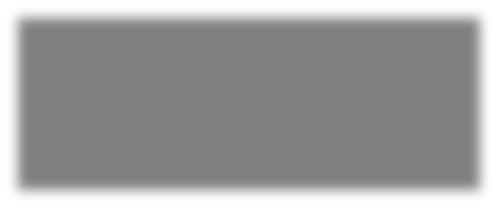 Reduce manual processes with automated workﬂows for maintenance, procurement, and inventory management
Enterprise Expertise Empowering SMBs
Stave's enterprise-level expertise in asset lifecycle management and procurement has enabled us to design a solution that delivers big business tools and benefits to SMBs.
Enterprise Power, SMB Simplicity
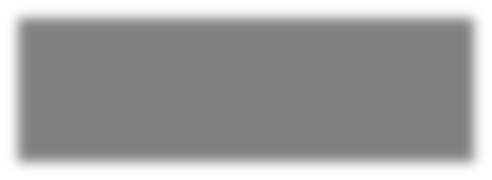 Workﬂows for maintenance, procurement, and inventory management eﬃciency.
Insights for Smarter Decisions
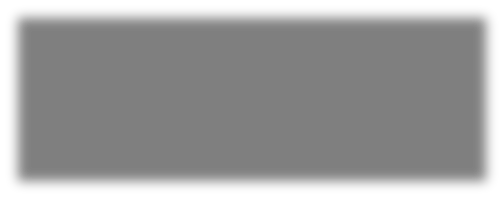 Real-time analytics empower you to make informed choices, maximizing asset eﬃciency and value
Cut Costs, Boost Productivity Streamlined asset tracking and automated processes save time and reduce operational
expenses
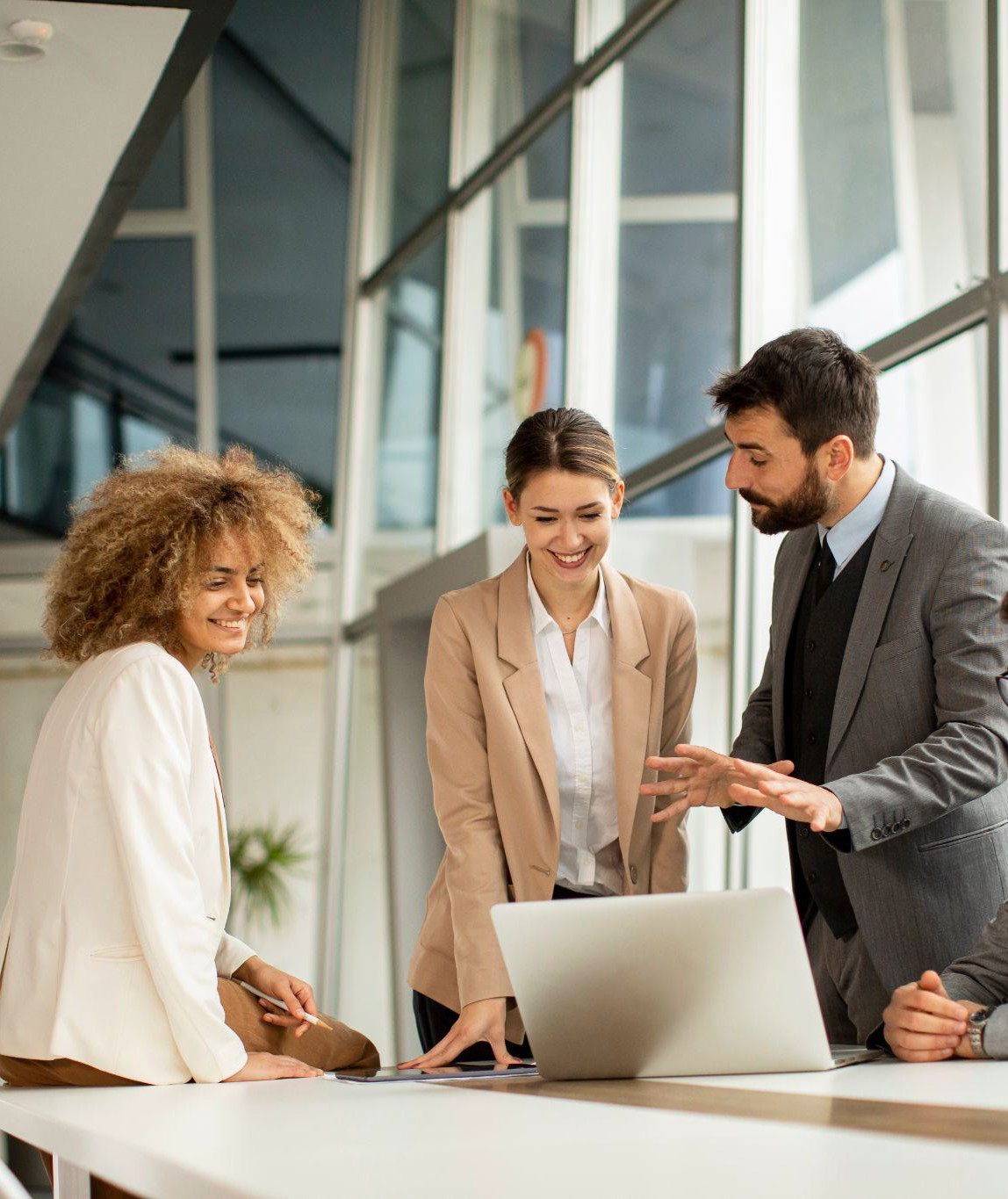 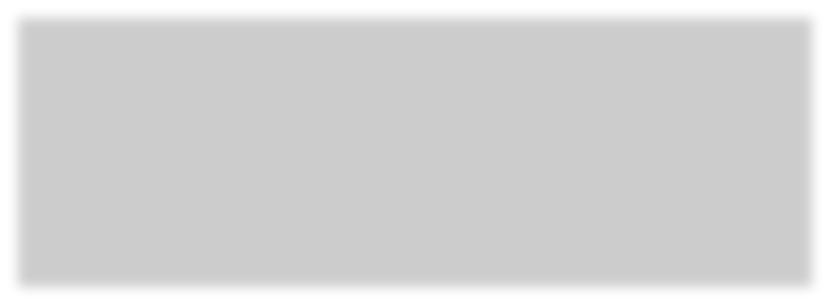 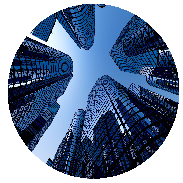 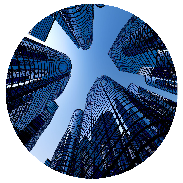 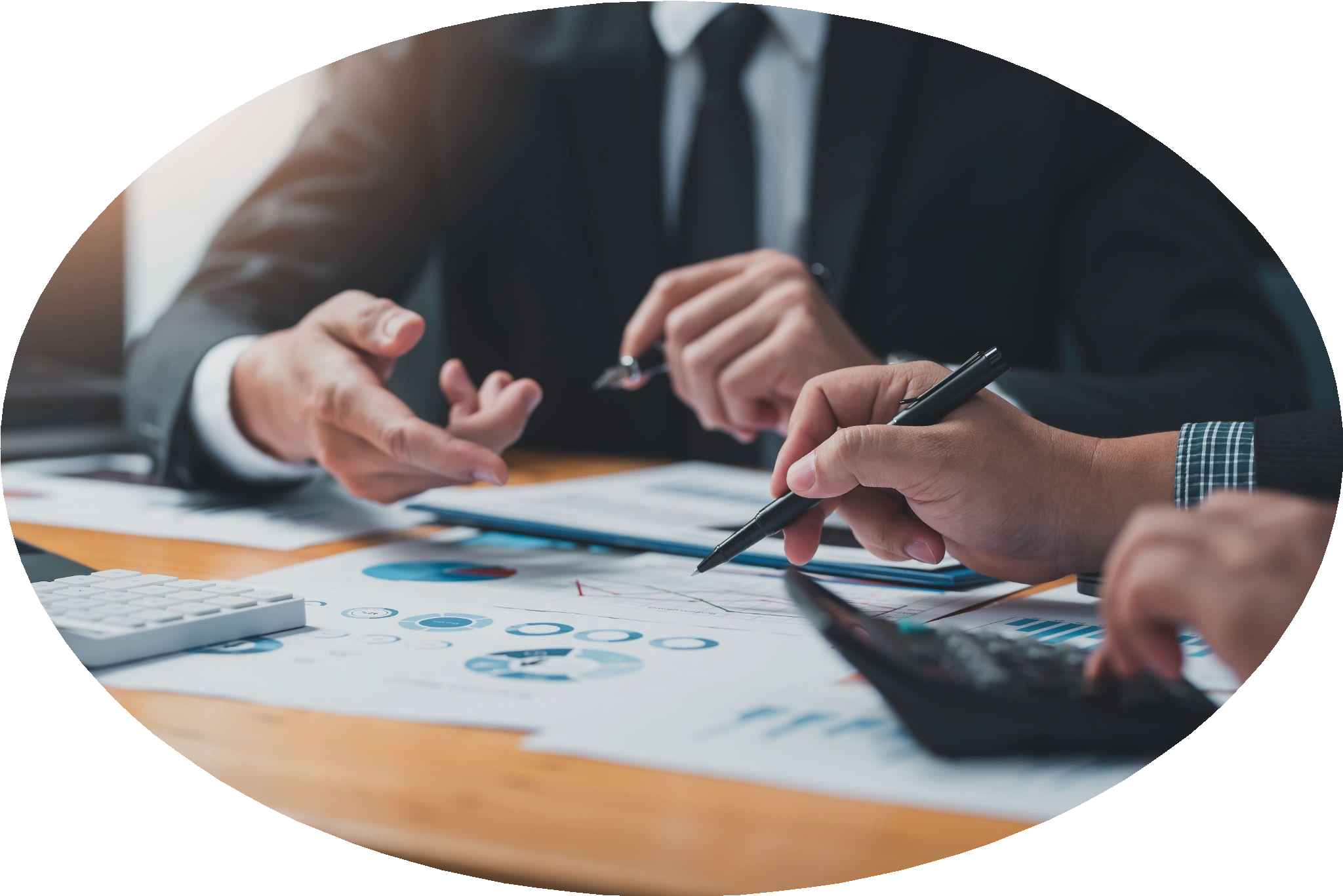 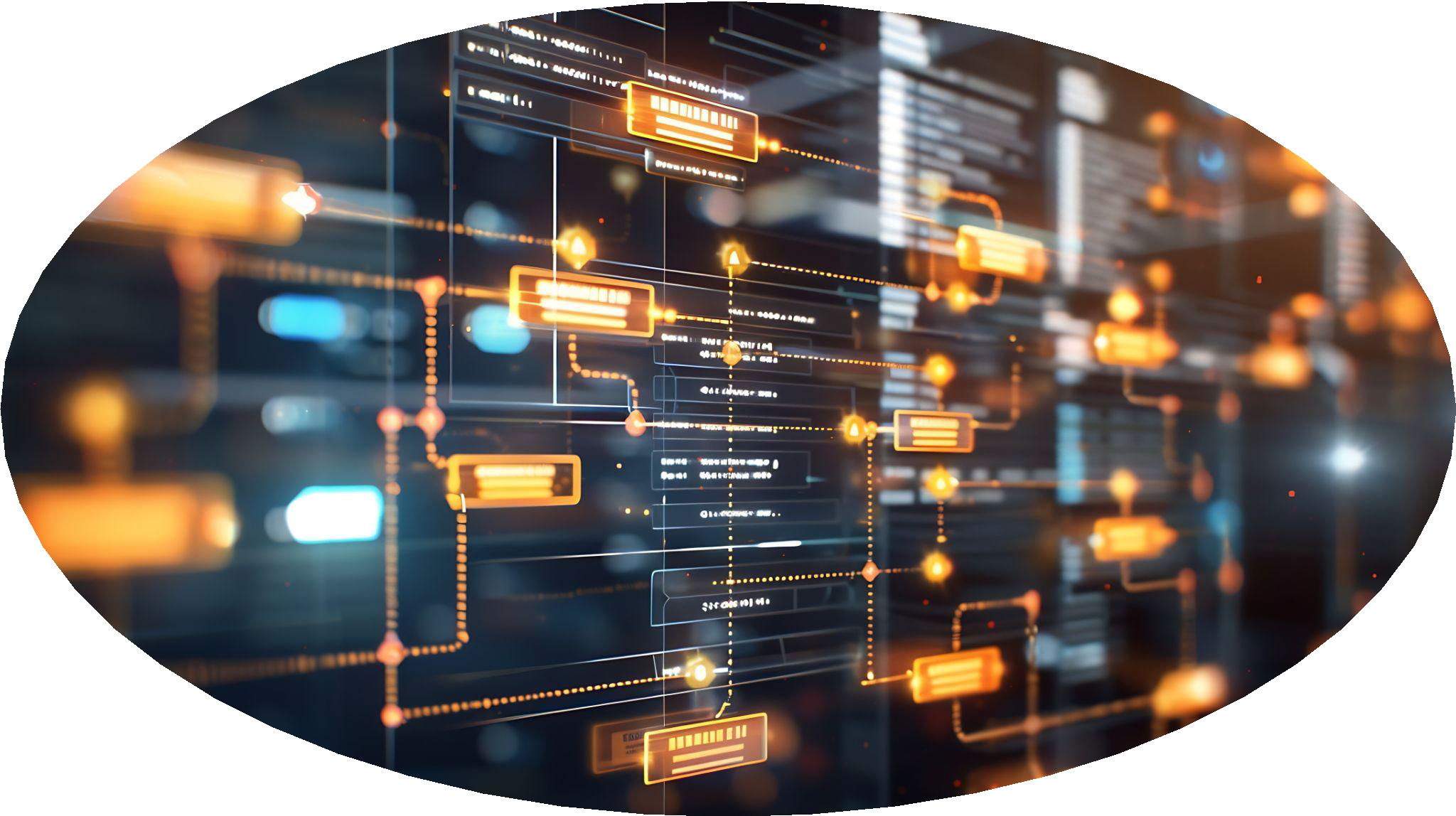 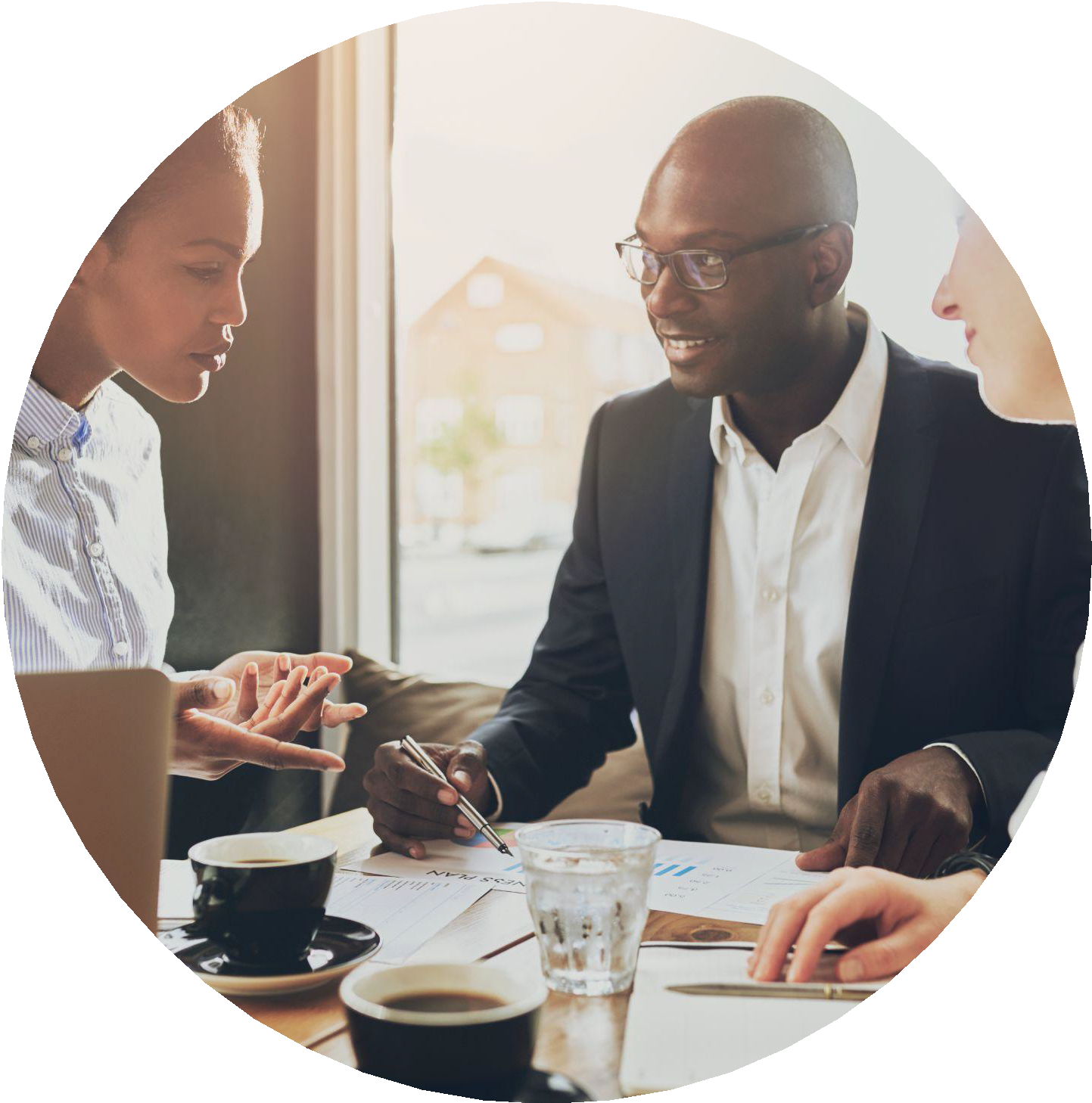 Reporting & Decision Making
Purchasing
Tracking
Managing
Automate asset management and maintenance to extend asset lifespan and minimize downtime.
Centralize procurement and gain visibility into all purchasing activities for cost eﬃciency.
Leverage real-time data insights to optimize asset performance and drive smarter business decisions.
Monitor and track assets in real-time to maximize utilization and reduce loss.
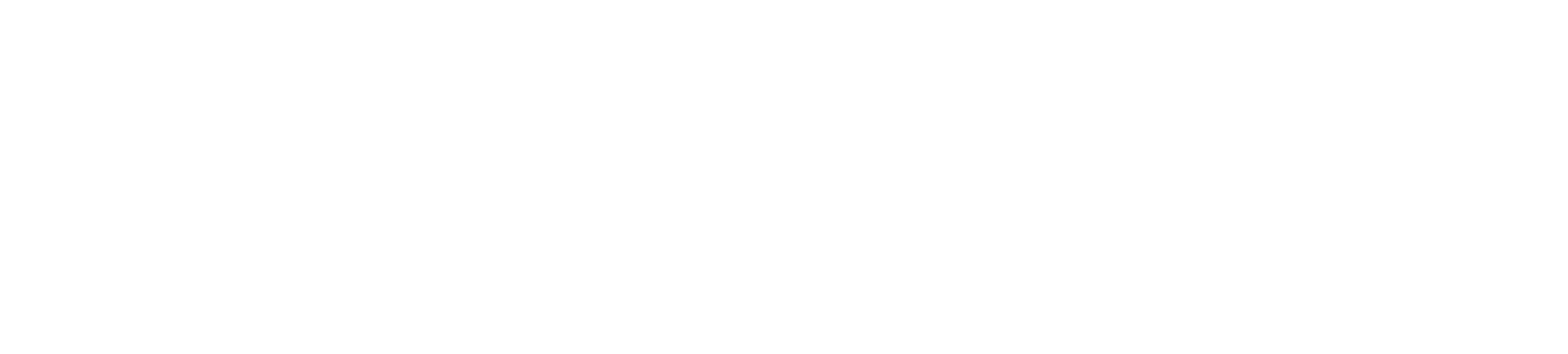 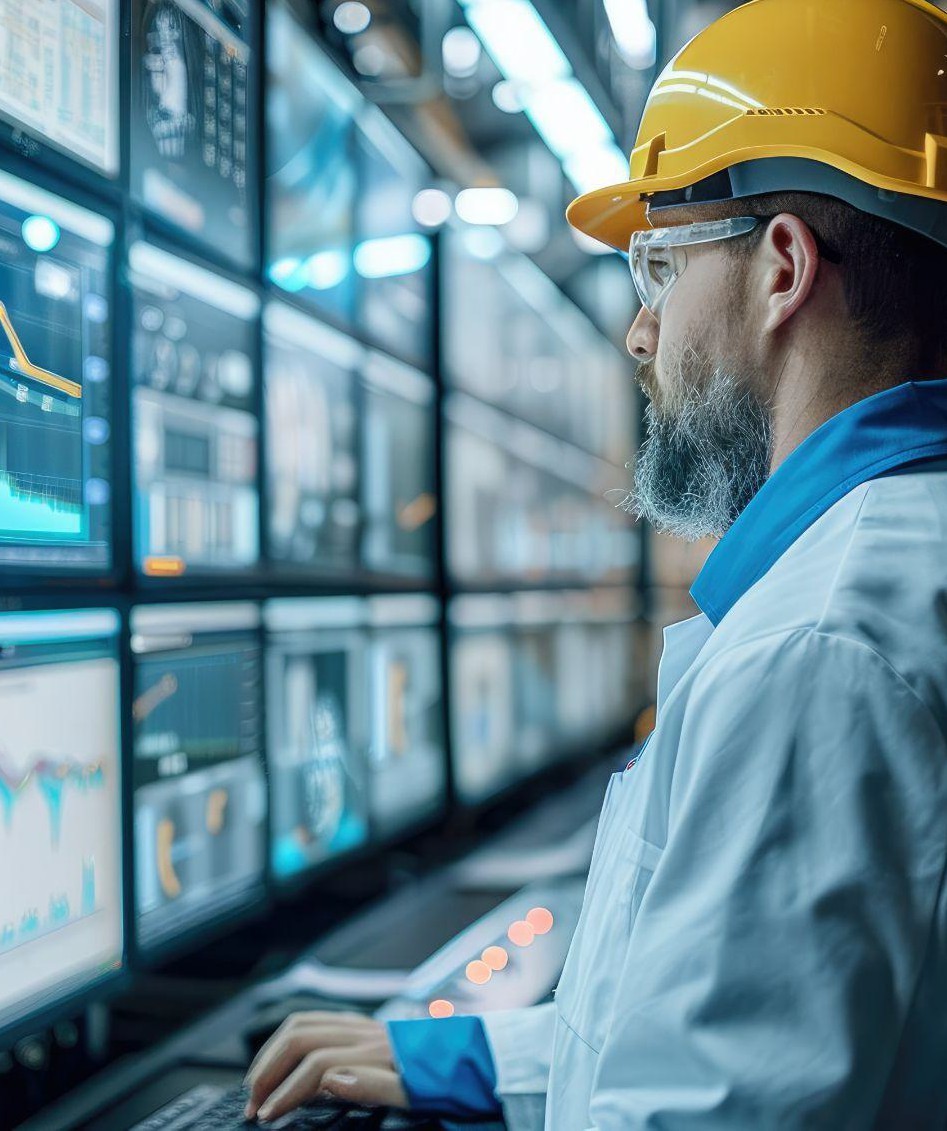 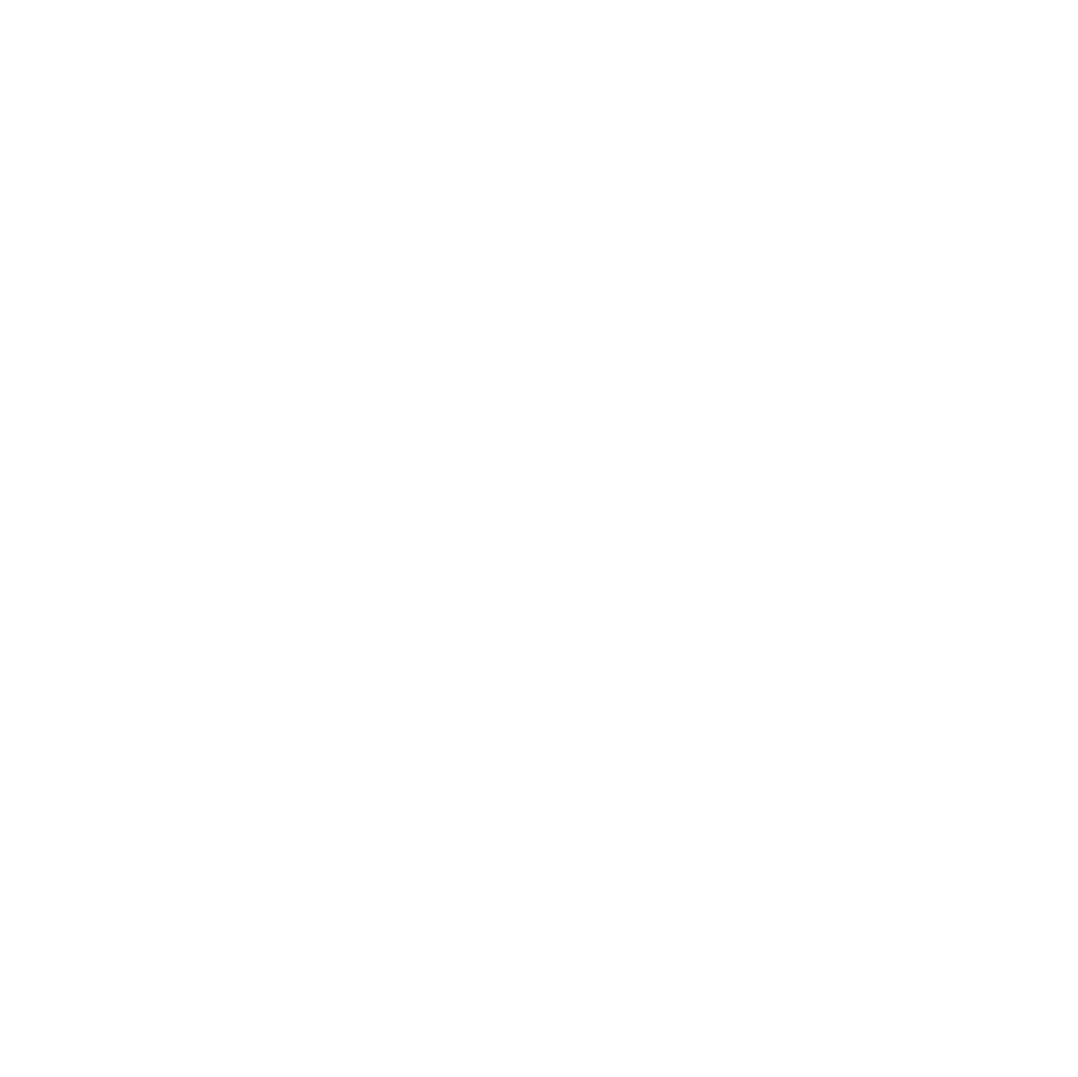 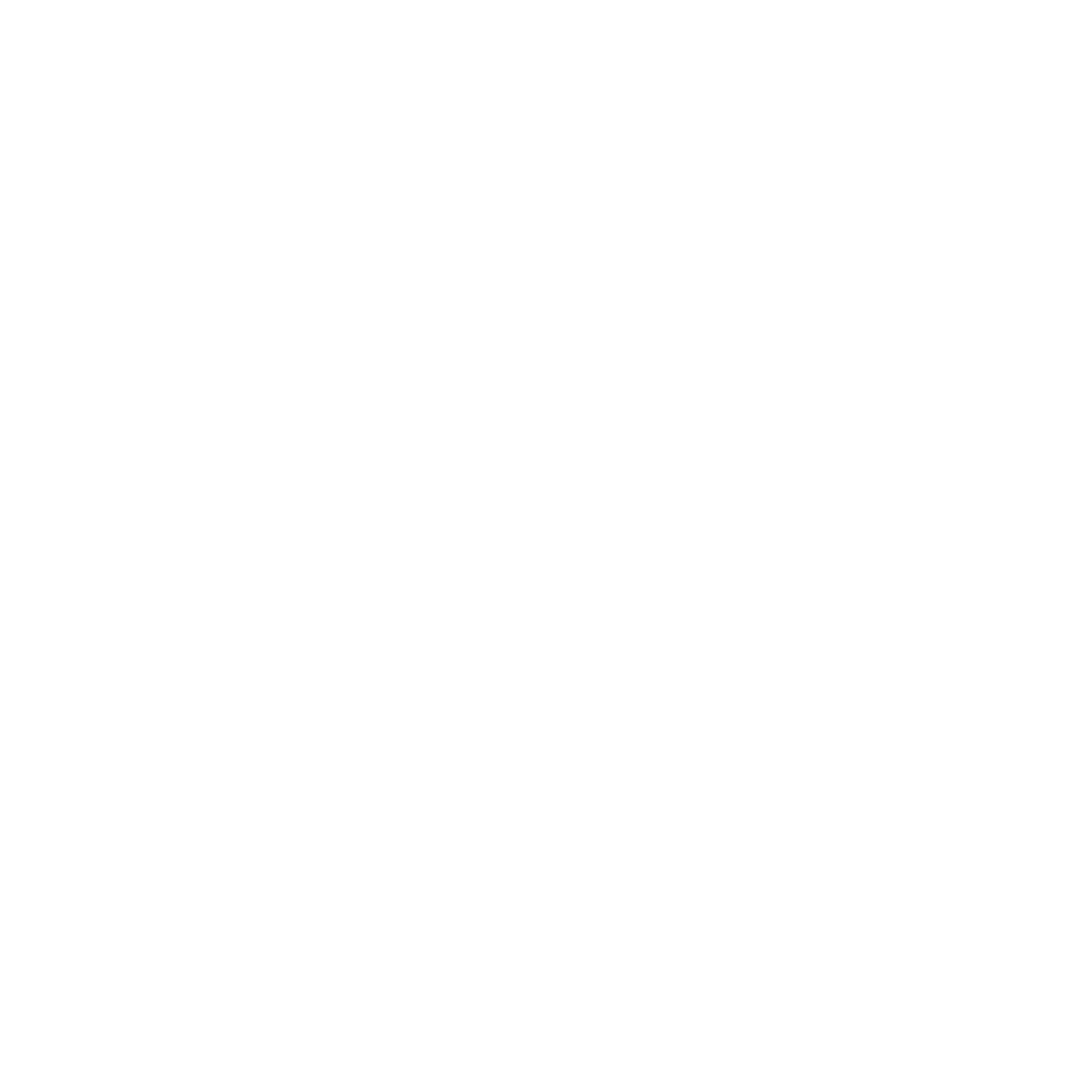 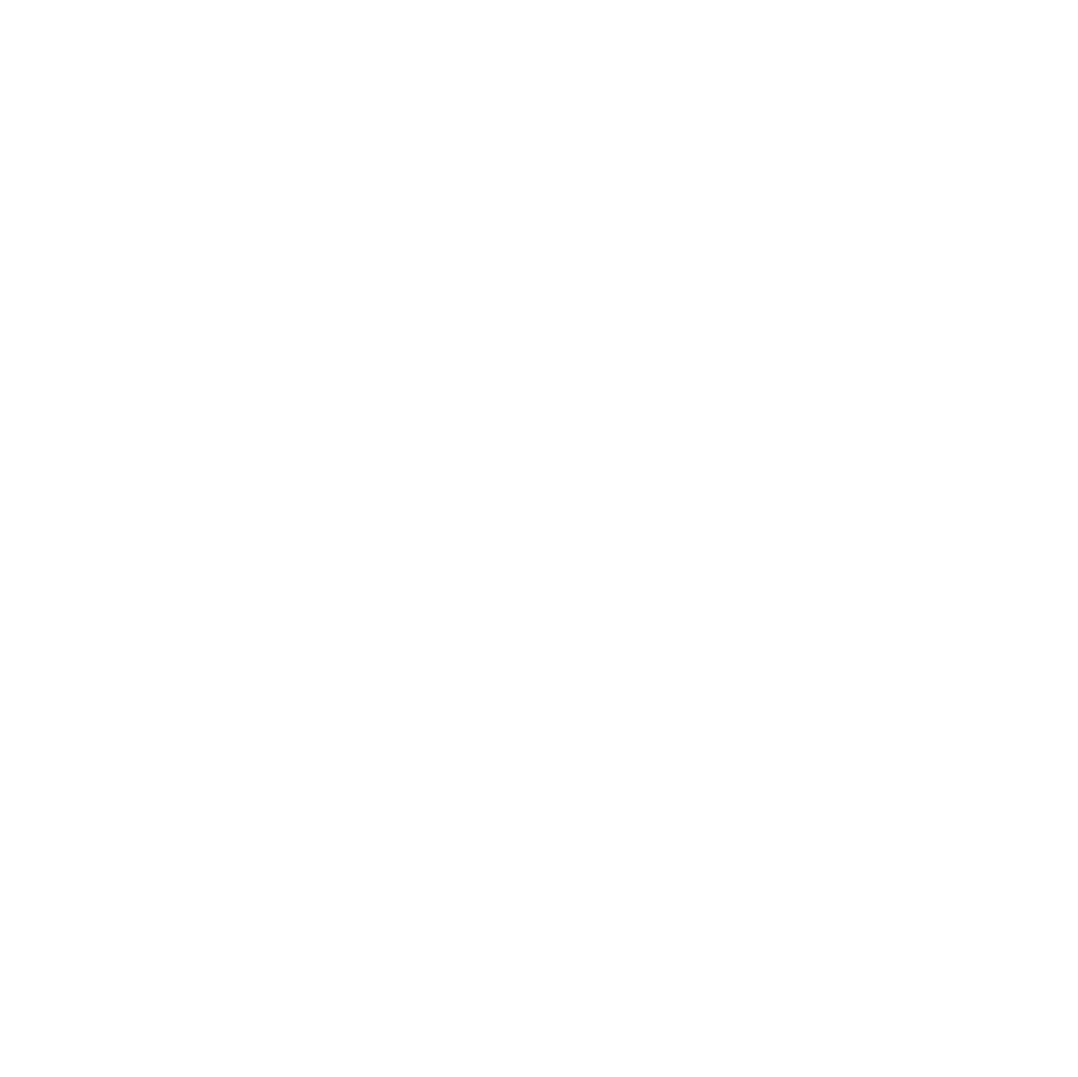 A Full range of Features Provided by AssetSkout
Access Global Marketplaces
Centralized Purchasing
Procurement Tracking
Dashboards
User Self-Service
Asset Management
Asset Commissioning
Asset Inventory Management
Condition Based Monitoring
Asset Chain-Of-Custody & Transfer
Warranty Management
Planned Maintenance
Predictive Maintenance
Available Resources
Work Order Management
Workflow And Automation
Fleet Management
Fleet Check-Out & In
Asset Decommissioning
Asset Disposition
Skills Management
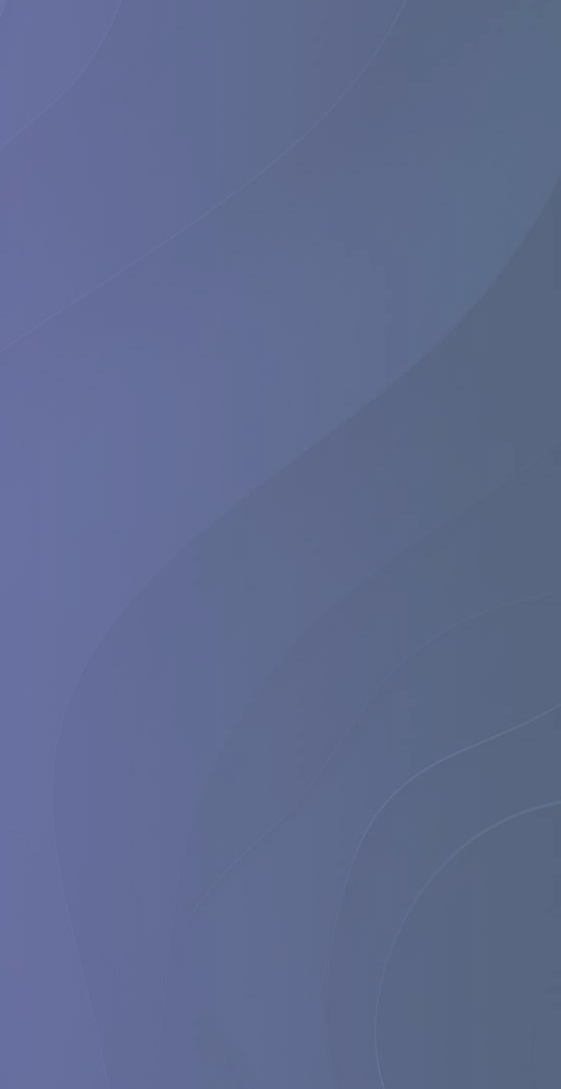 What is
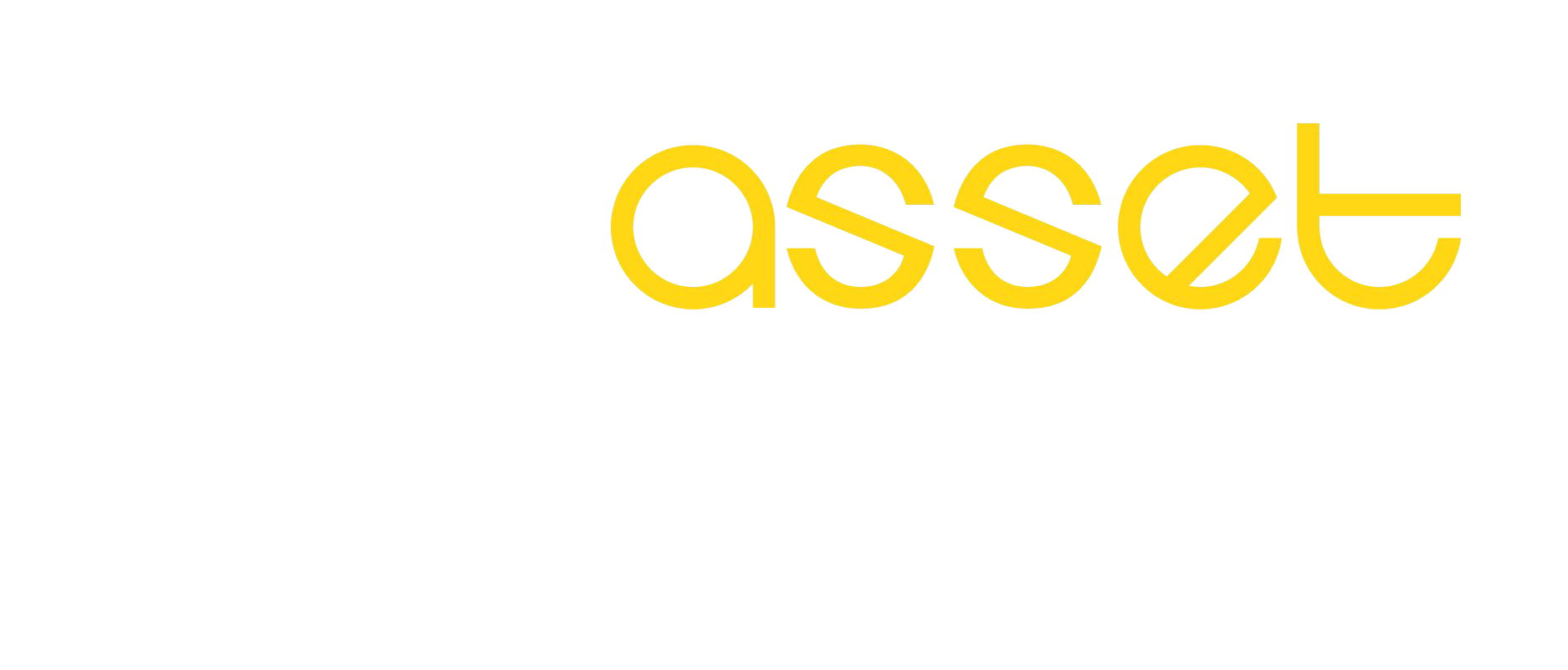 AssetSkout is a comprehensive asset lifecycle management solution that empowers SMBs to manage their assets just like the big players. It covers everything from procurement and maintenance to tracking, reporting, and disposition.
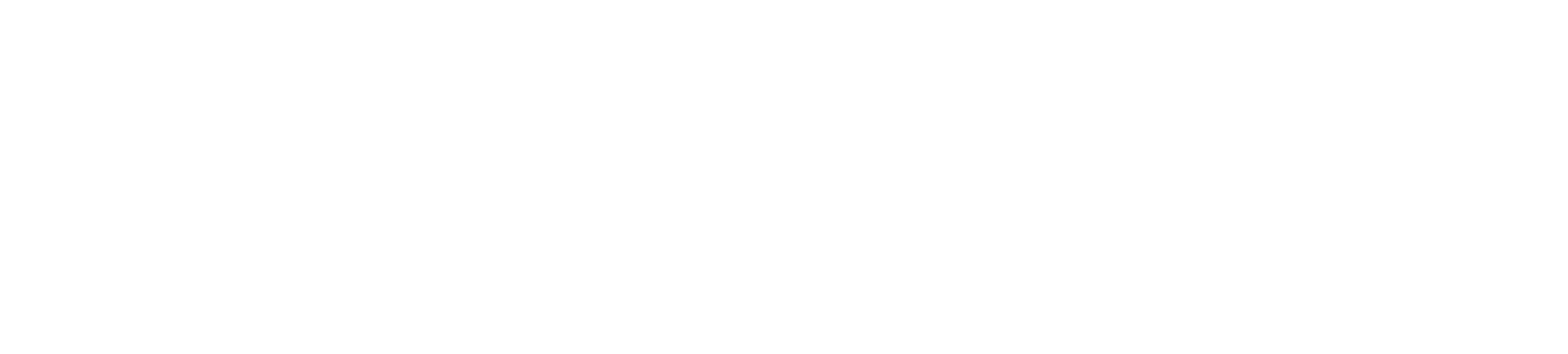 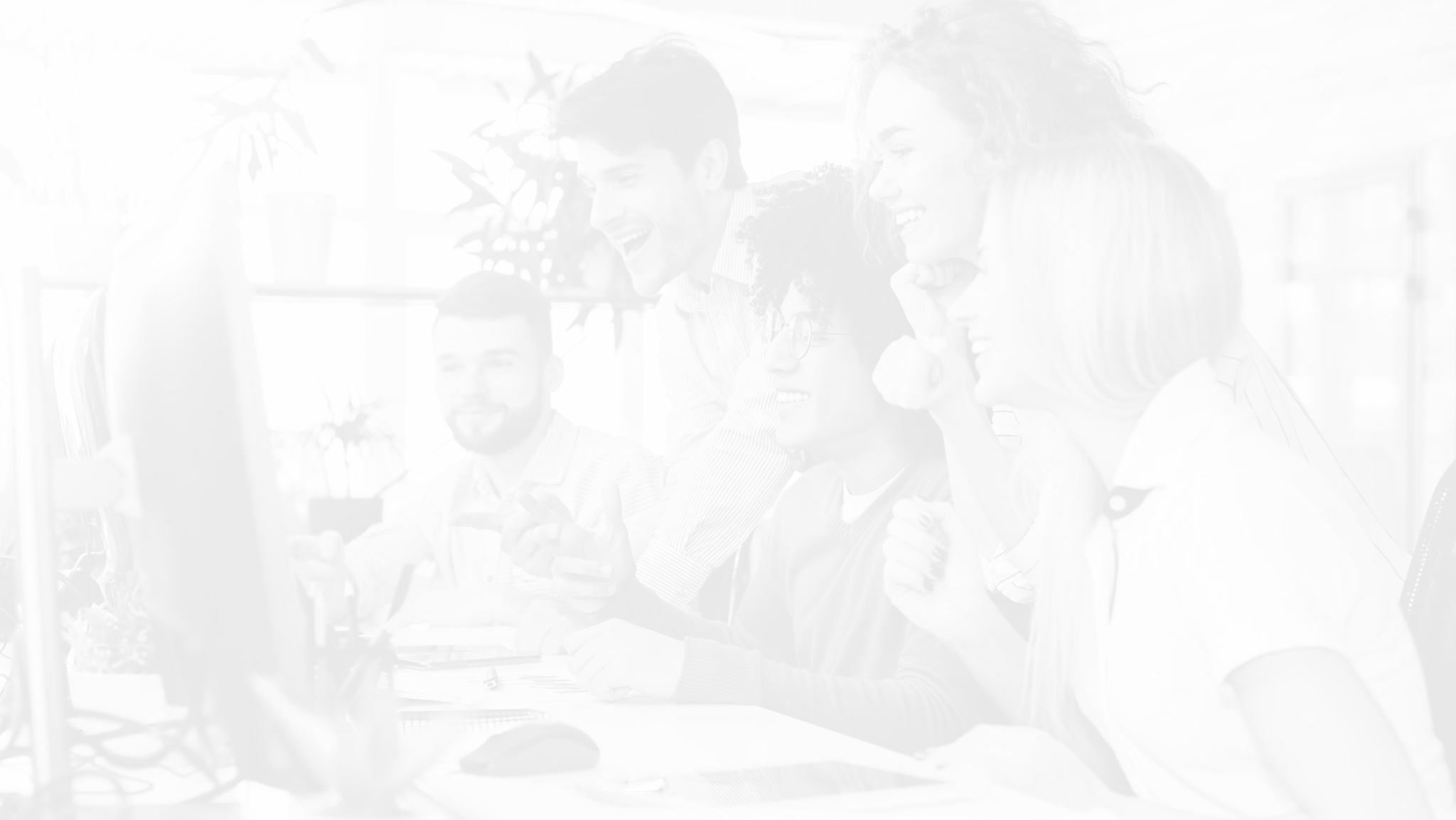 Asset Lifecycle Management
QR Code Integration
Inventory Management
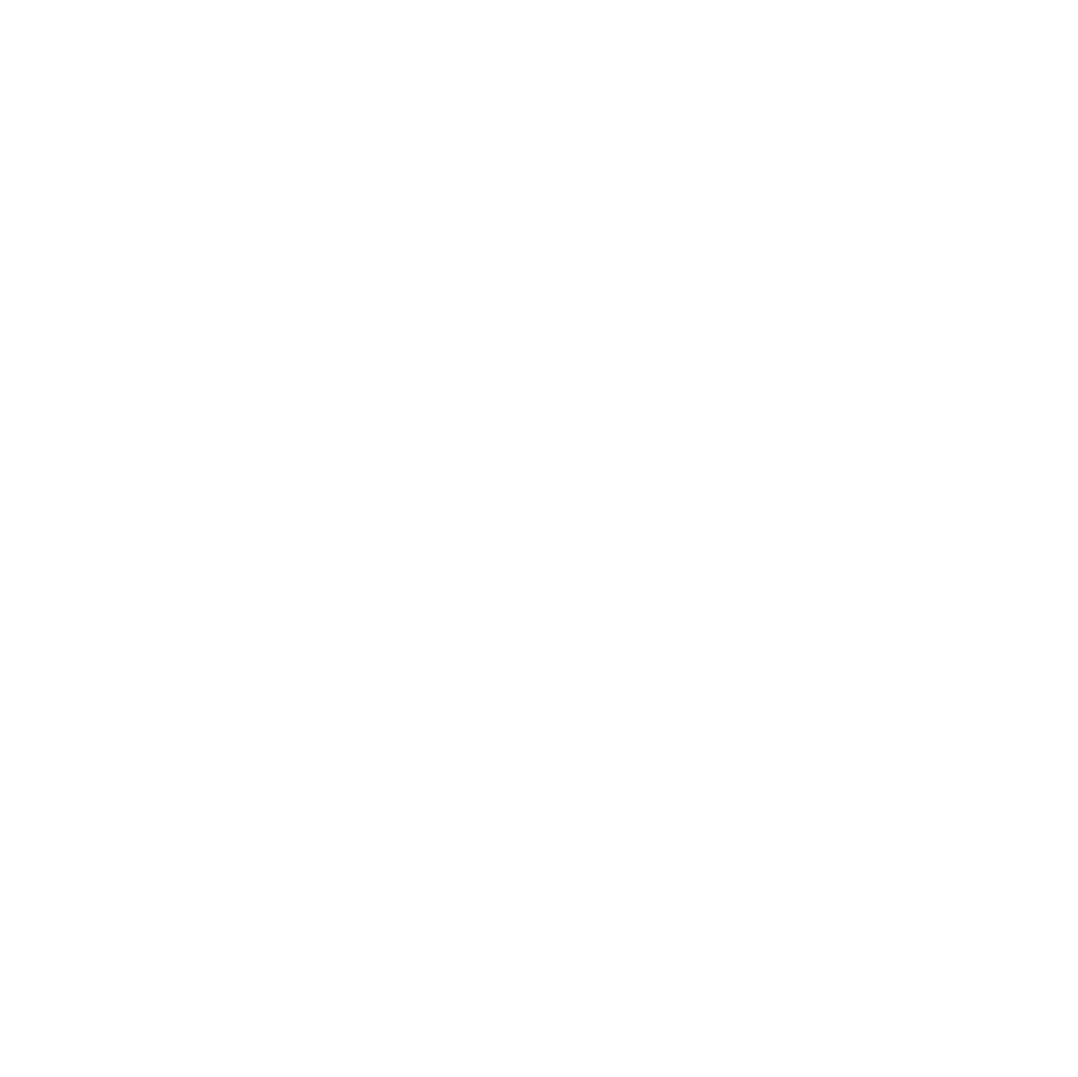 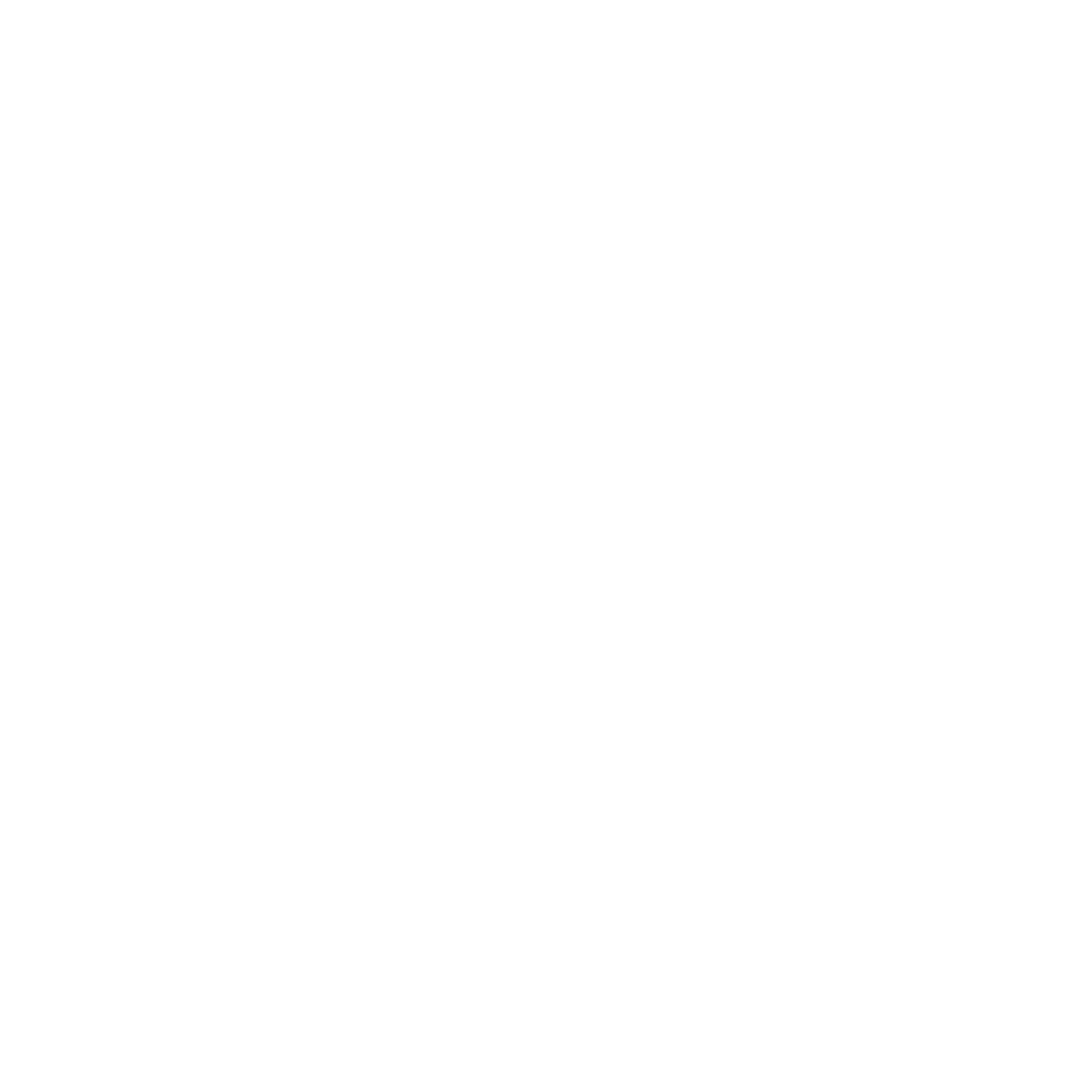 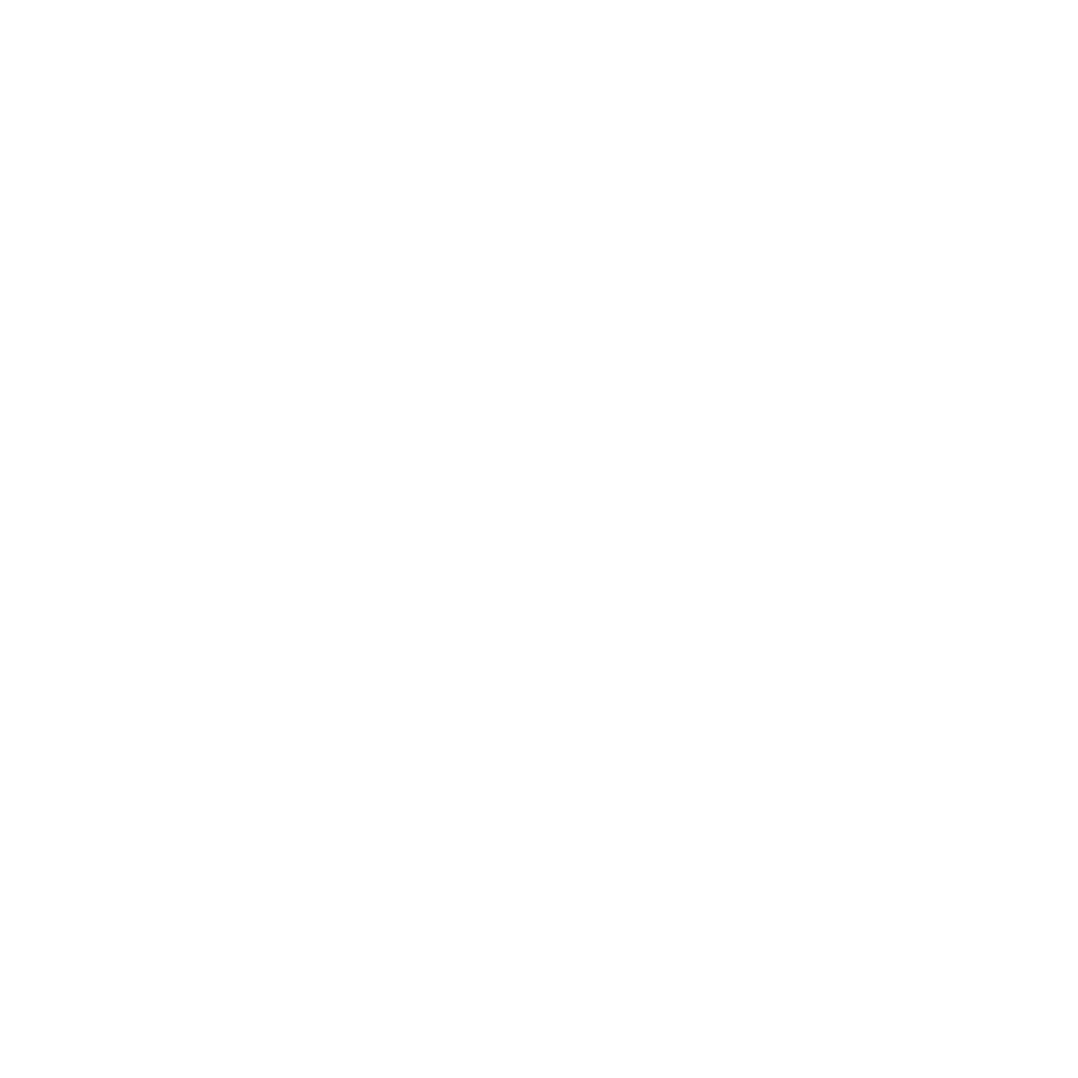 Key Features & Capabilities
Global Marketplaces
Maintenance Scheduling
Fleet Management
Warranty Management
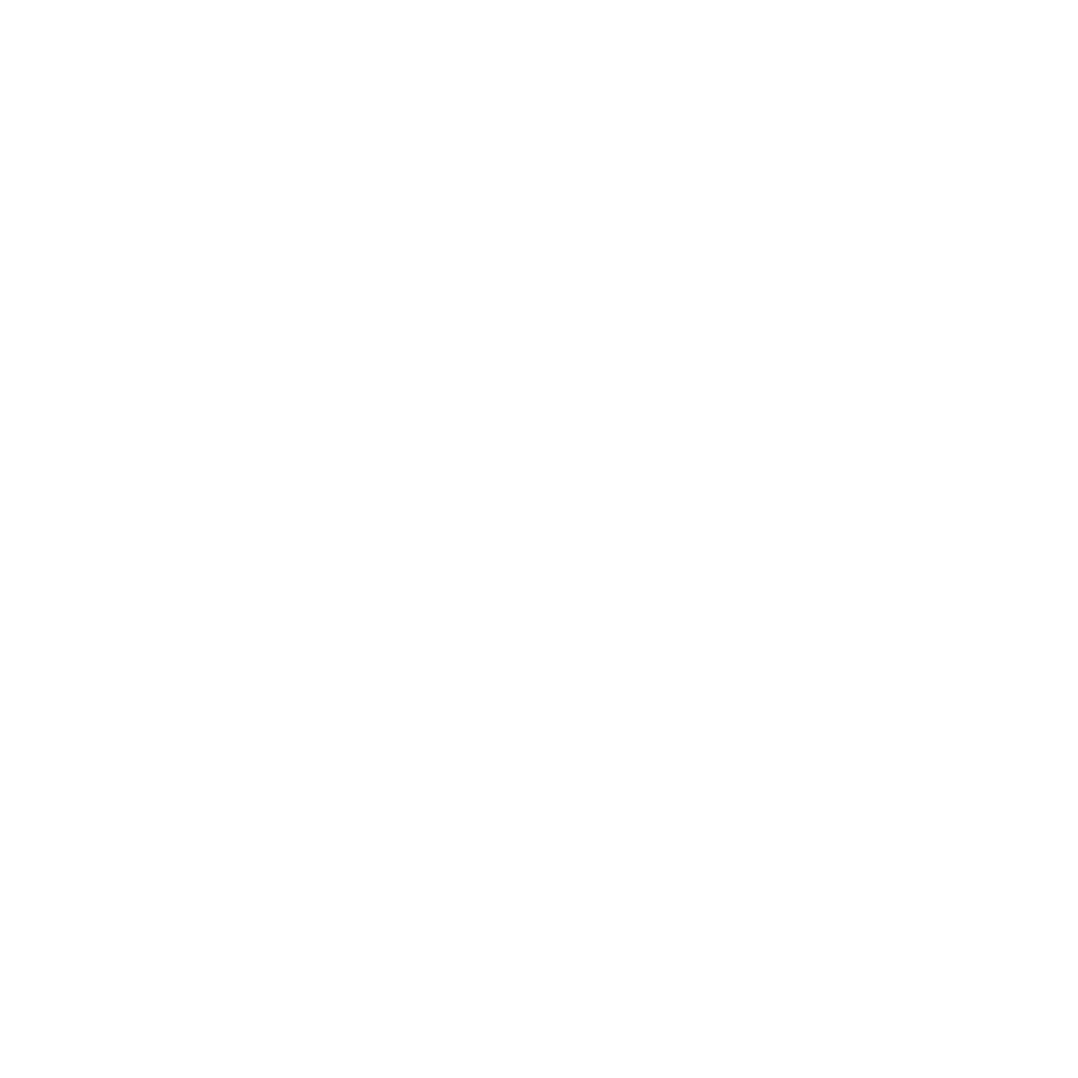 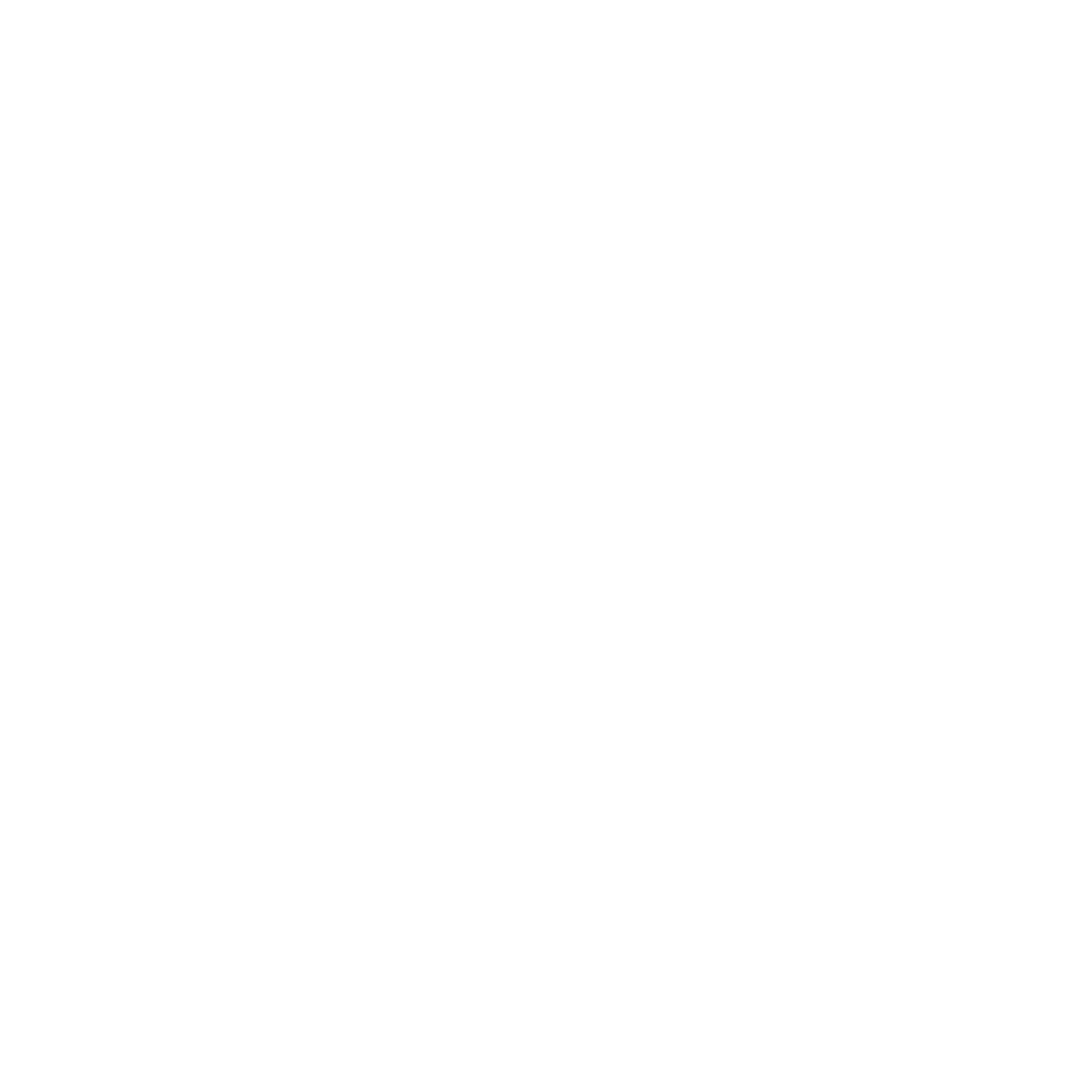 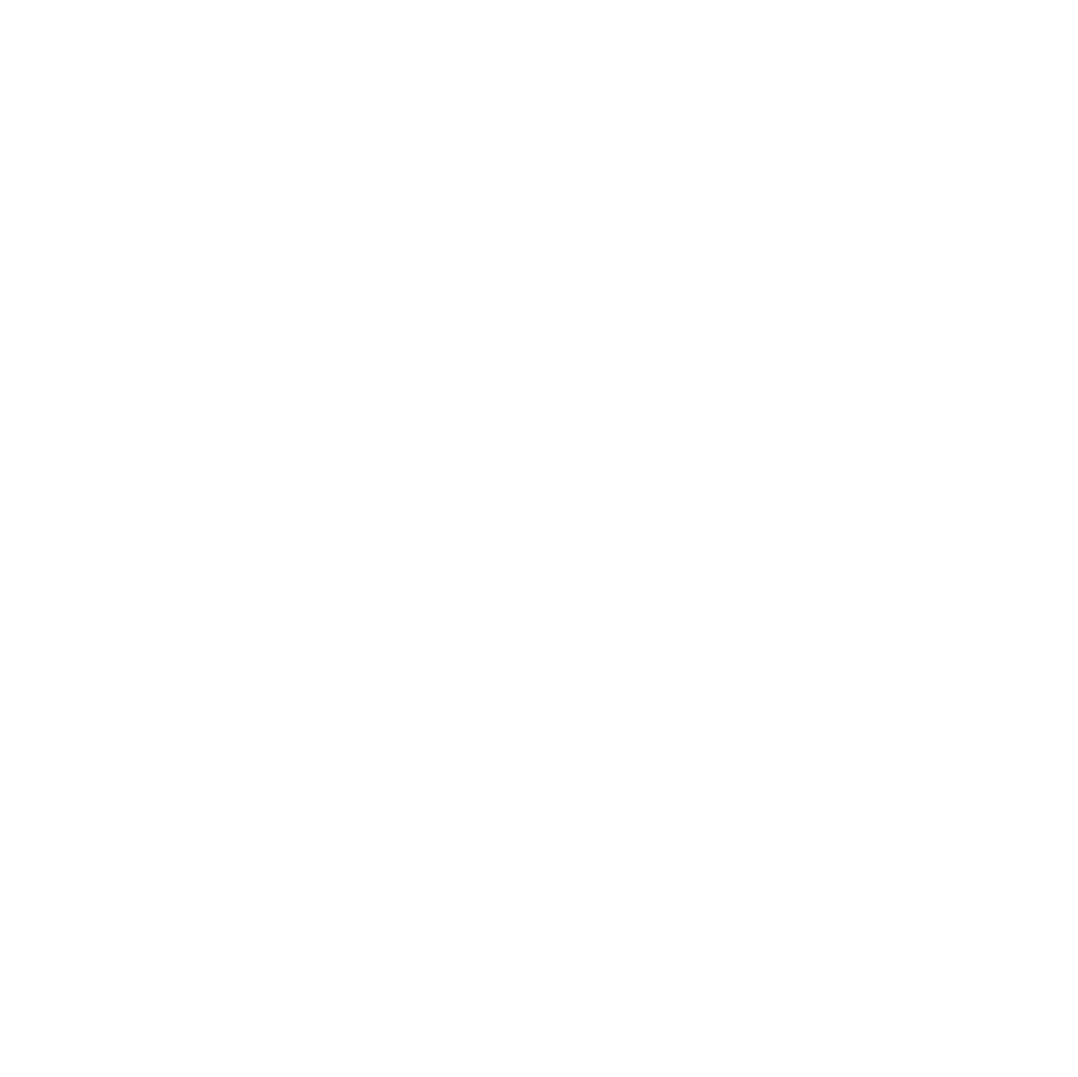 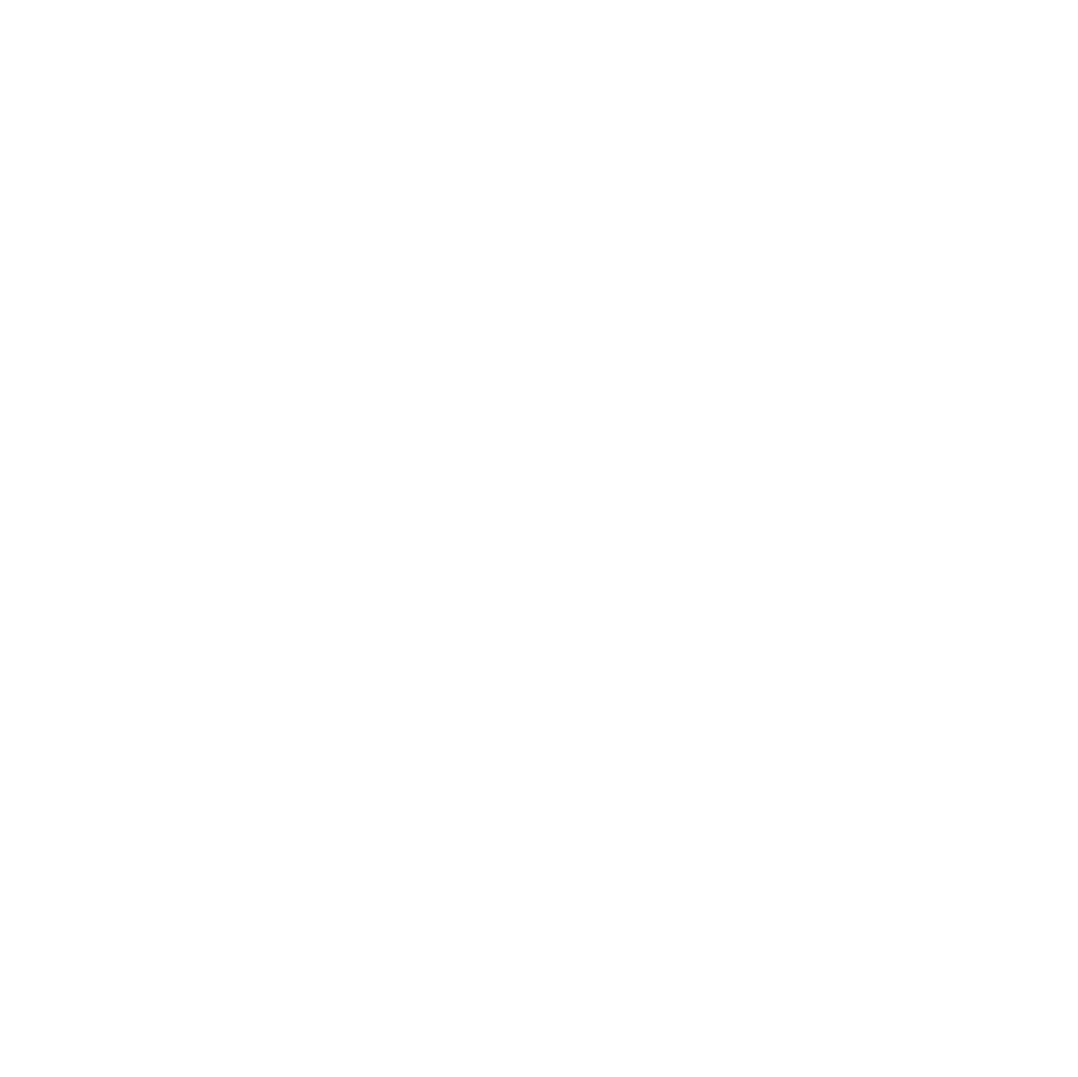 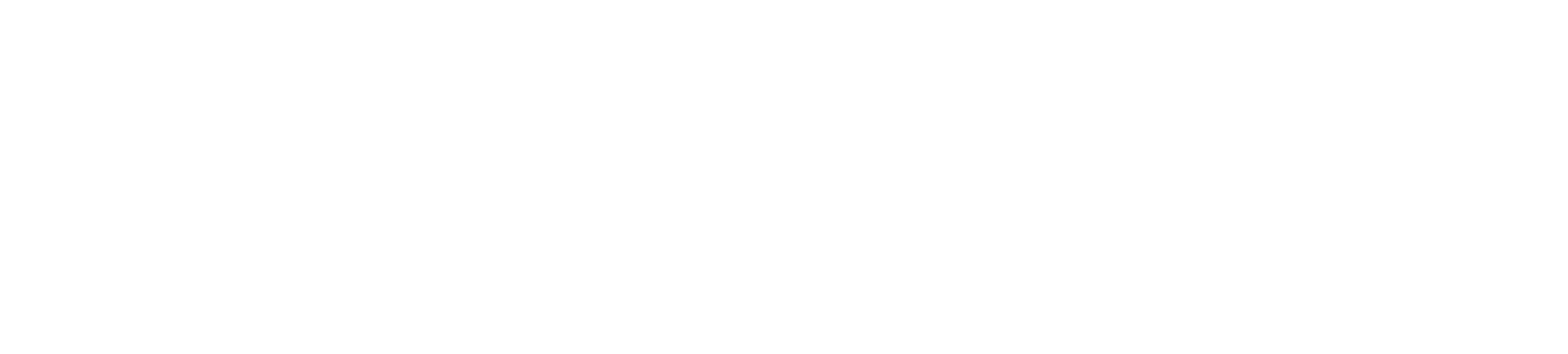 Empowering SMBs with Proven Results
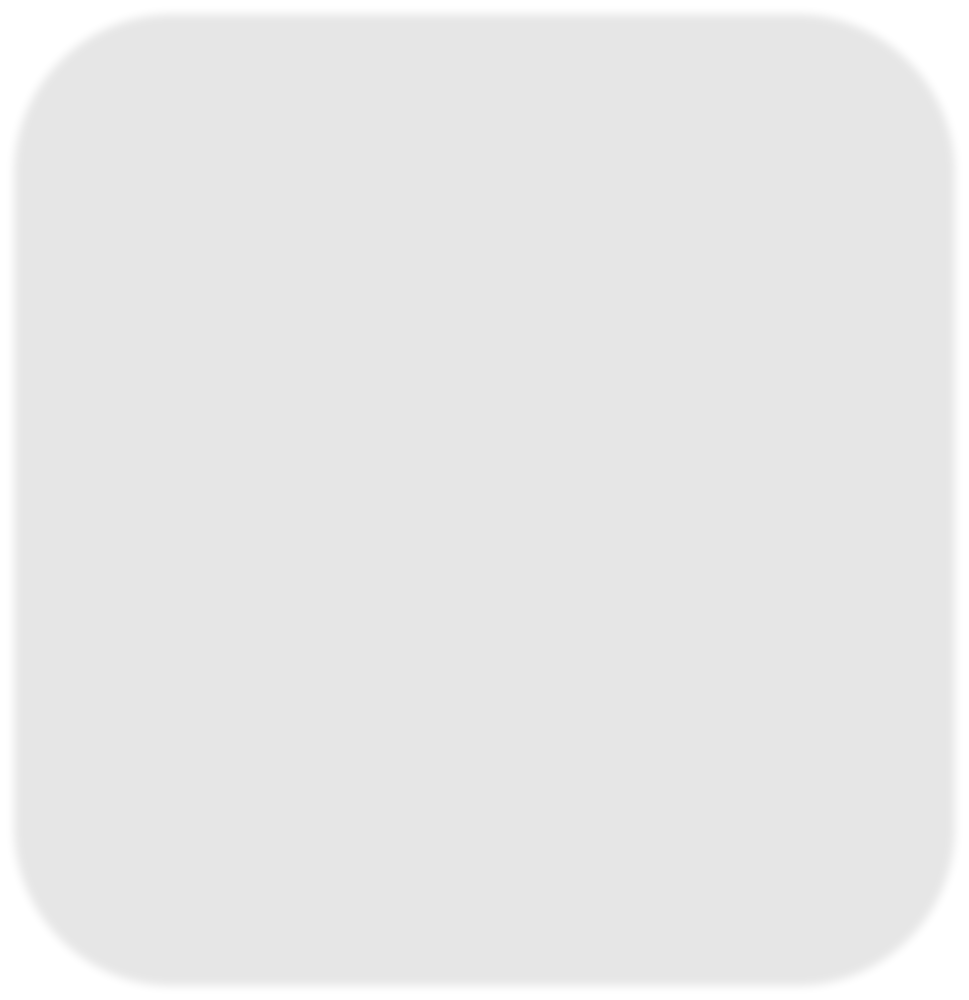 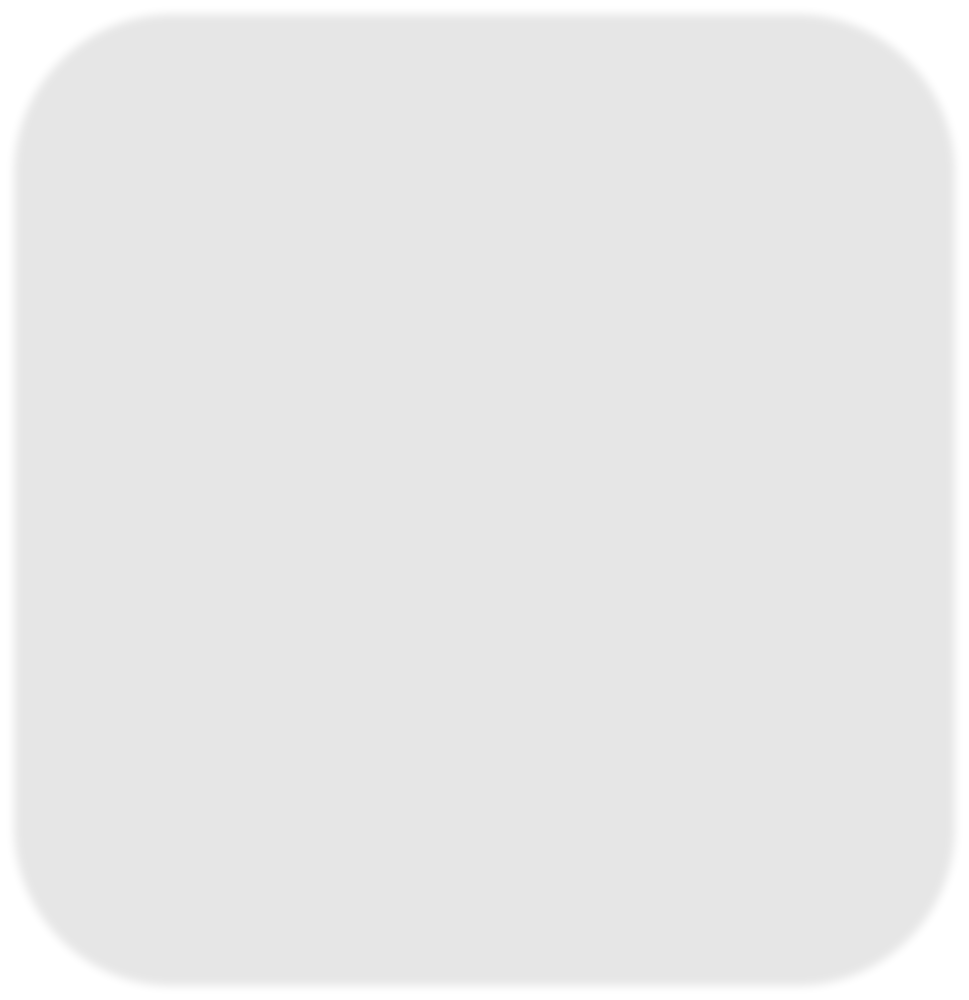 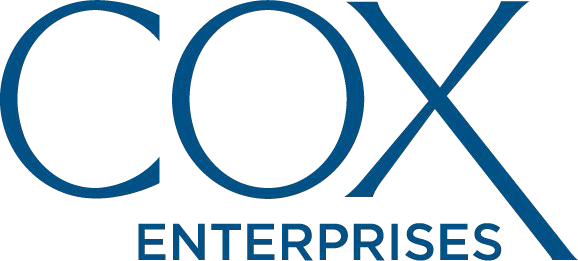 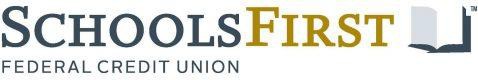 Requirements: It must be mobile-friendly, have a modern, natural interface, and be able to scale to other departments.
Requirements: focus on solutions that allowed customization and branding of room signs that incorporate unique QR codes allowing employees to quickly access the facilities database and submit a request for service  instantly using mobile devices.
Solution: The elapsed time to complete requirements deﬁnition, design, installation, testing, and launch the mobile responsive portal was less than four weeks.
Solution: Cox utilized Stave’s QRCode Generator to create a track maintenance requests for all conference rooms. Stave delivered a solution in a matter of weeks.
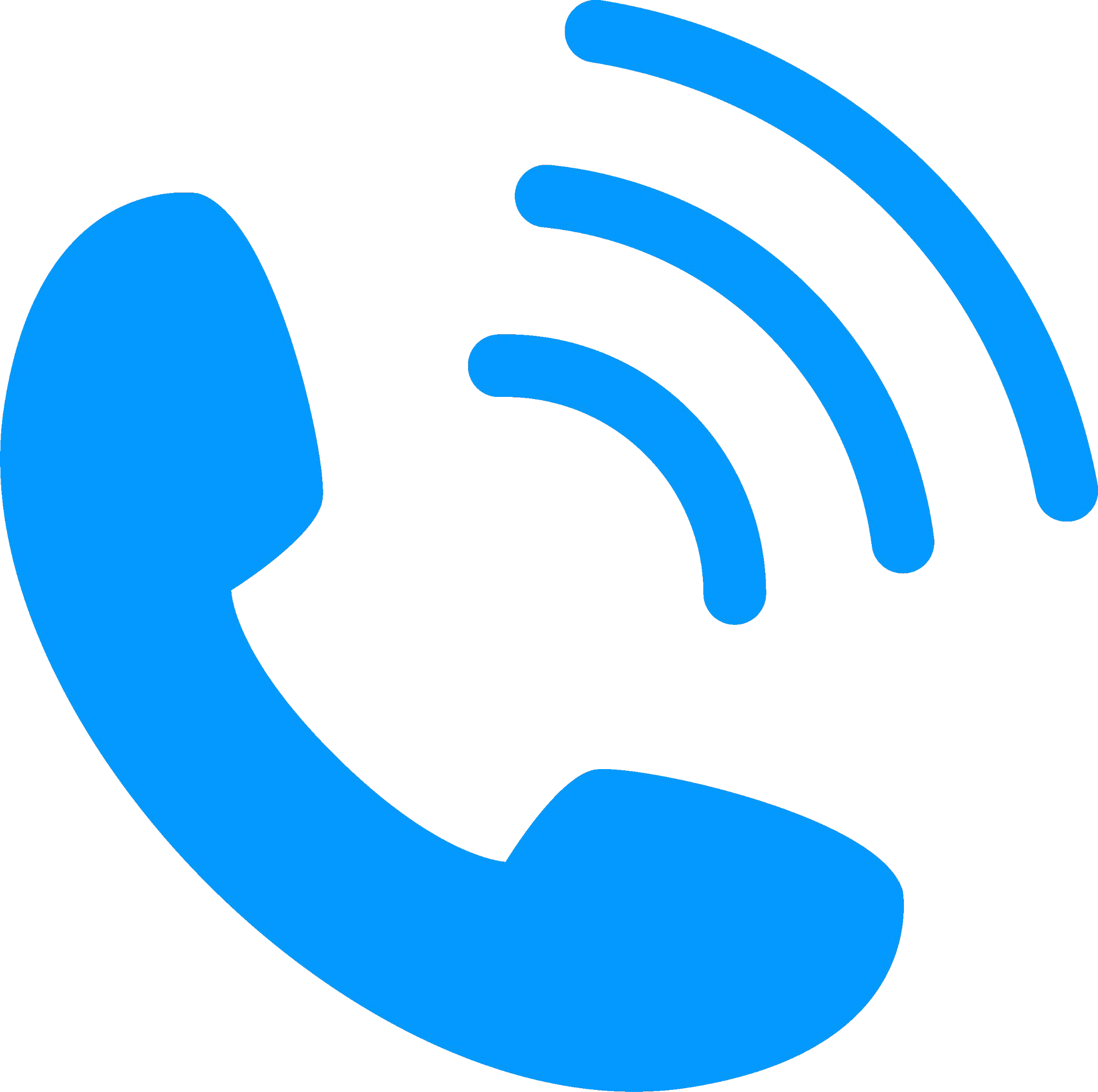 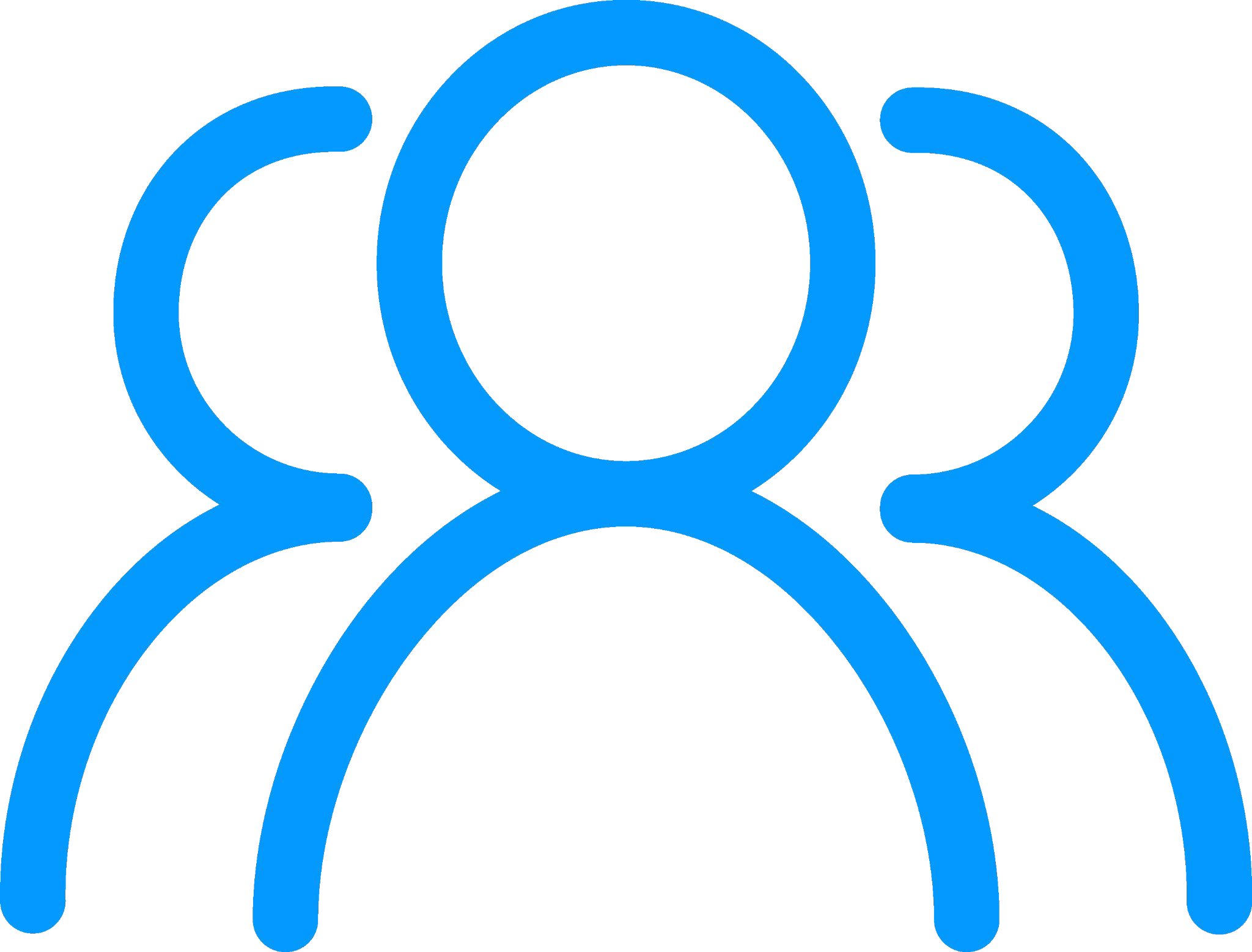 30%
reduction in
phone support
30%
Increased
user adoption
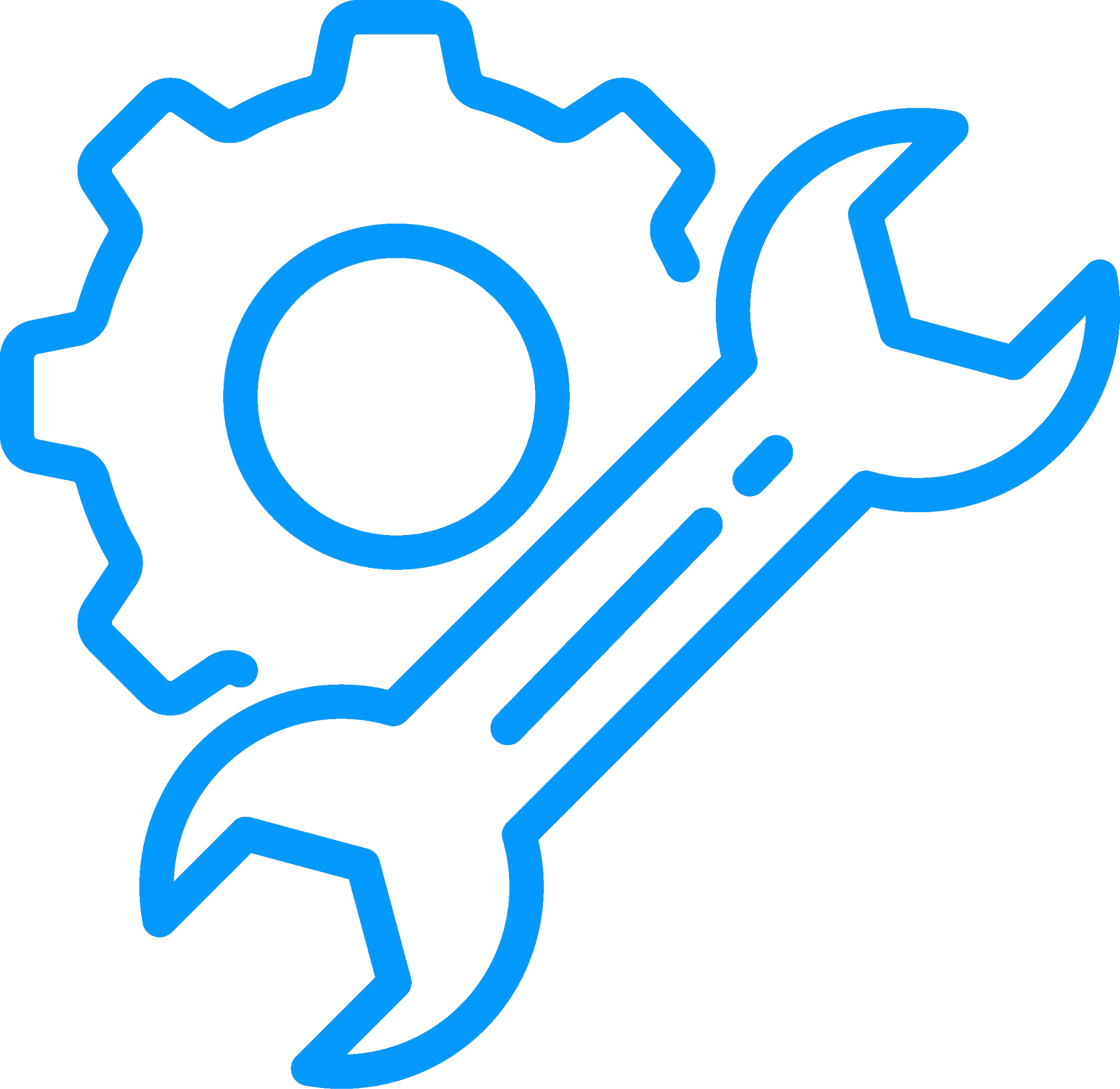 200%
Increase in Digital Maintenance Requests
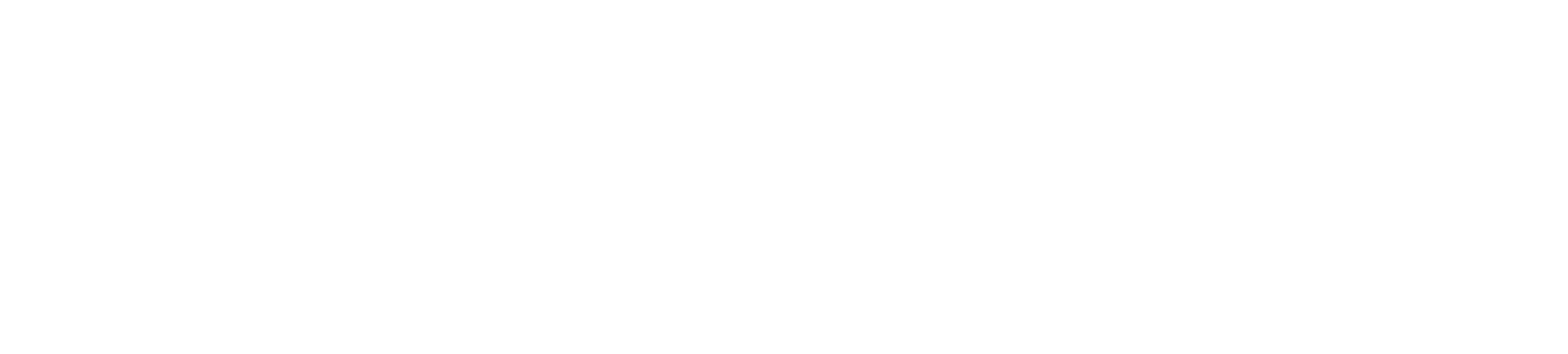 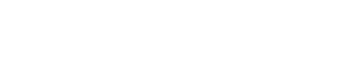 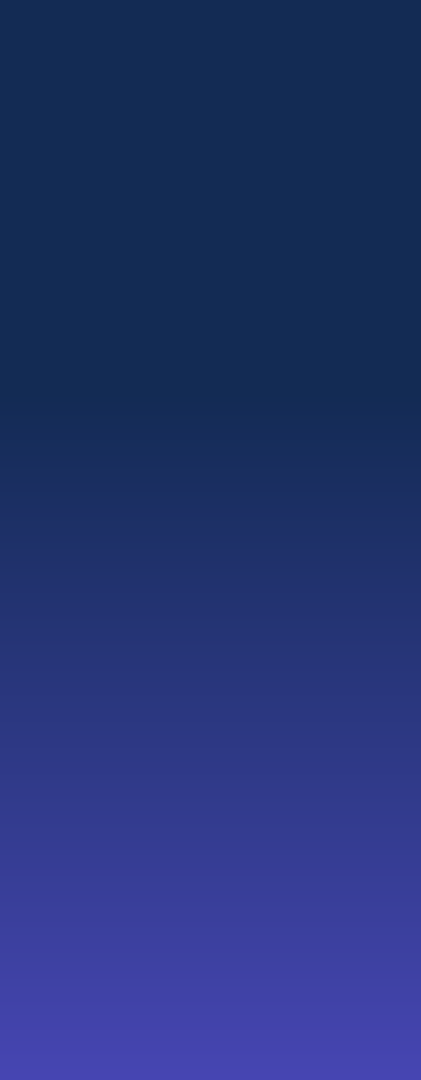 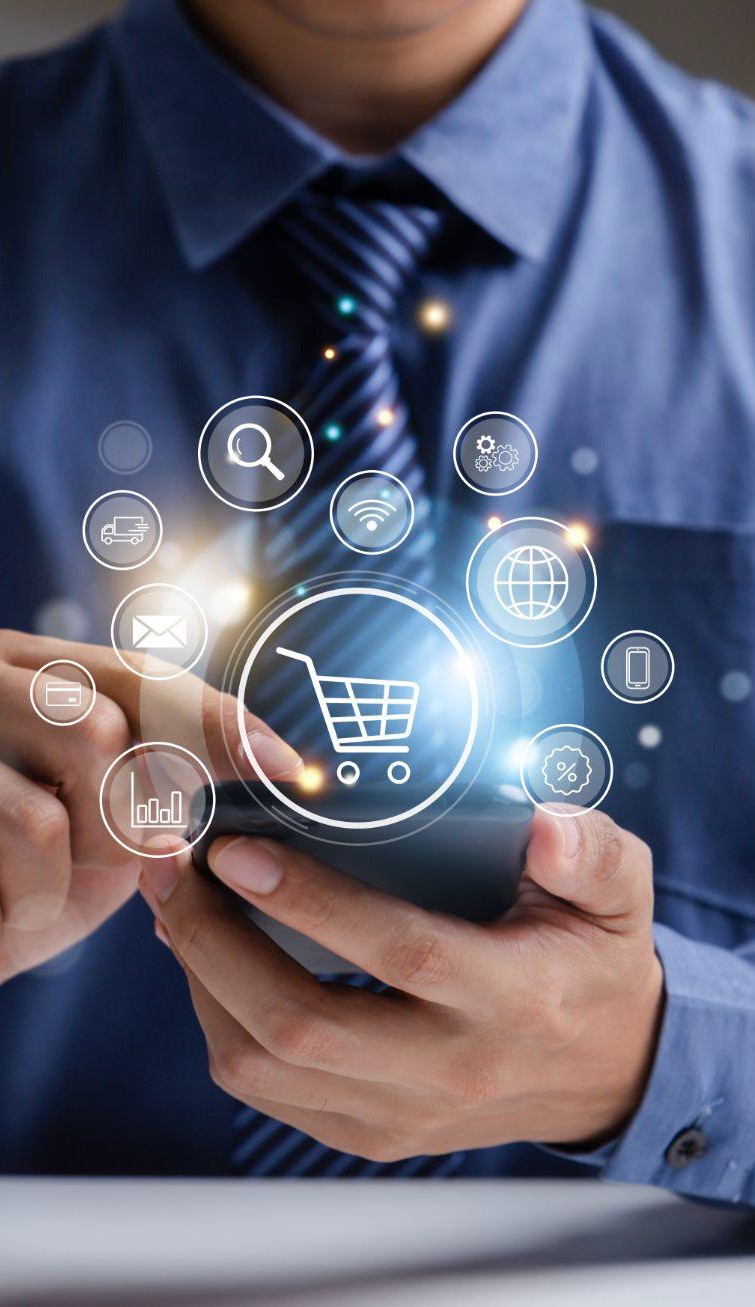 Now Integrated With
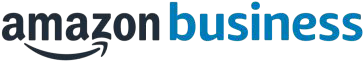 With AssetSkout's seamless Amazon Business integration, businesses gain easy access to a global marketplace directly from within the platform. Purchases are tracked, inventoried, and automatically routed to the right channels, eliminating the need for cumbersome spreadsheets. Plus, warranty and maintenance management are automated, ensuring assets are properly maintained throughout their lifecycle, providing total procurement control with effortless accessibility and transparency.
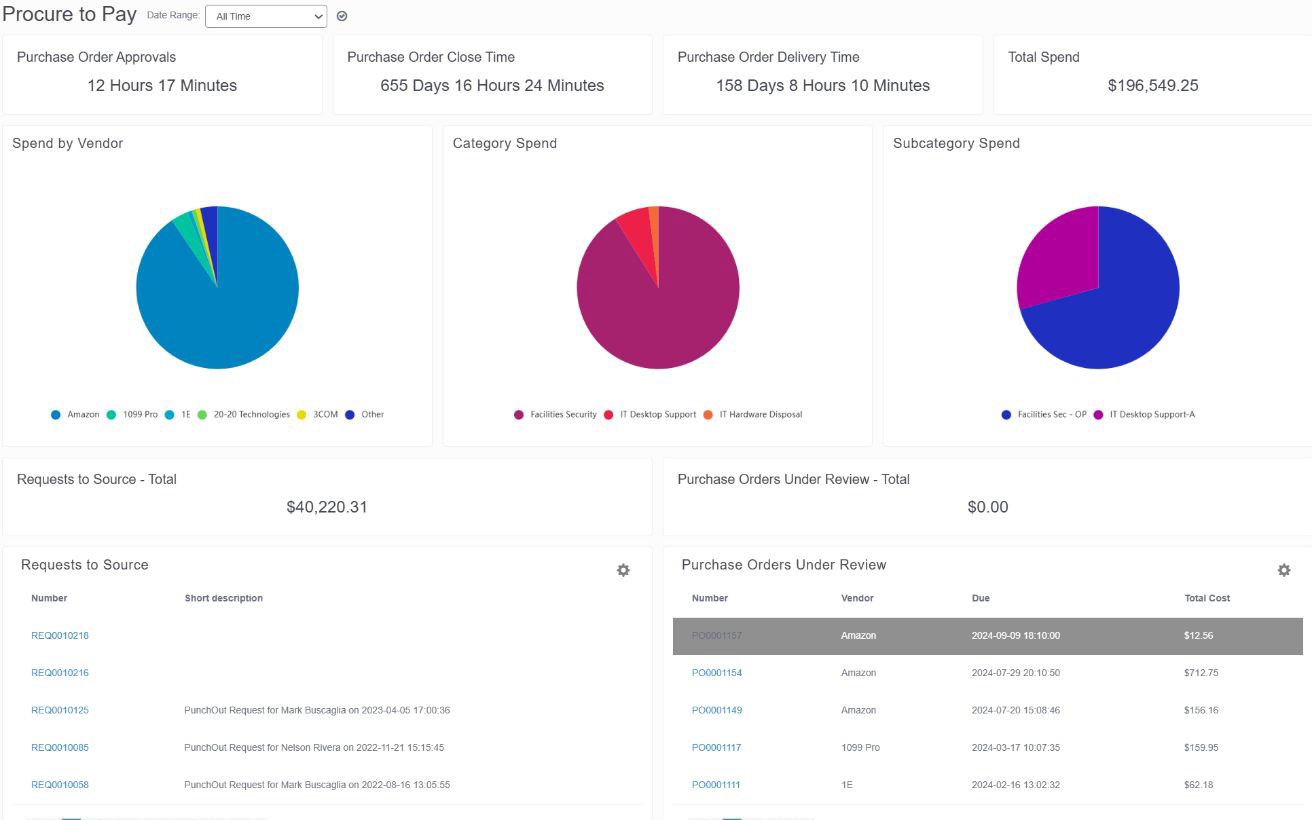 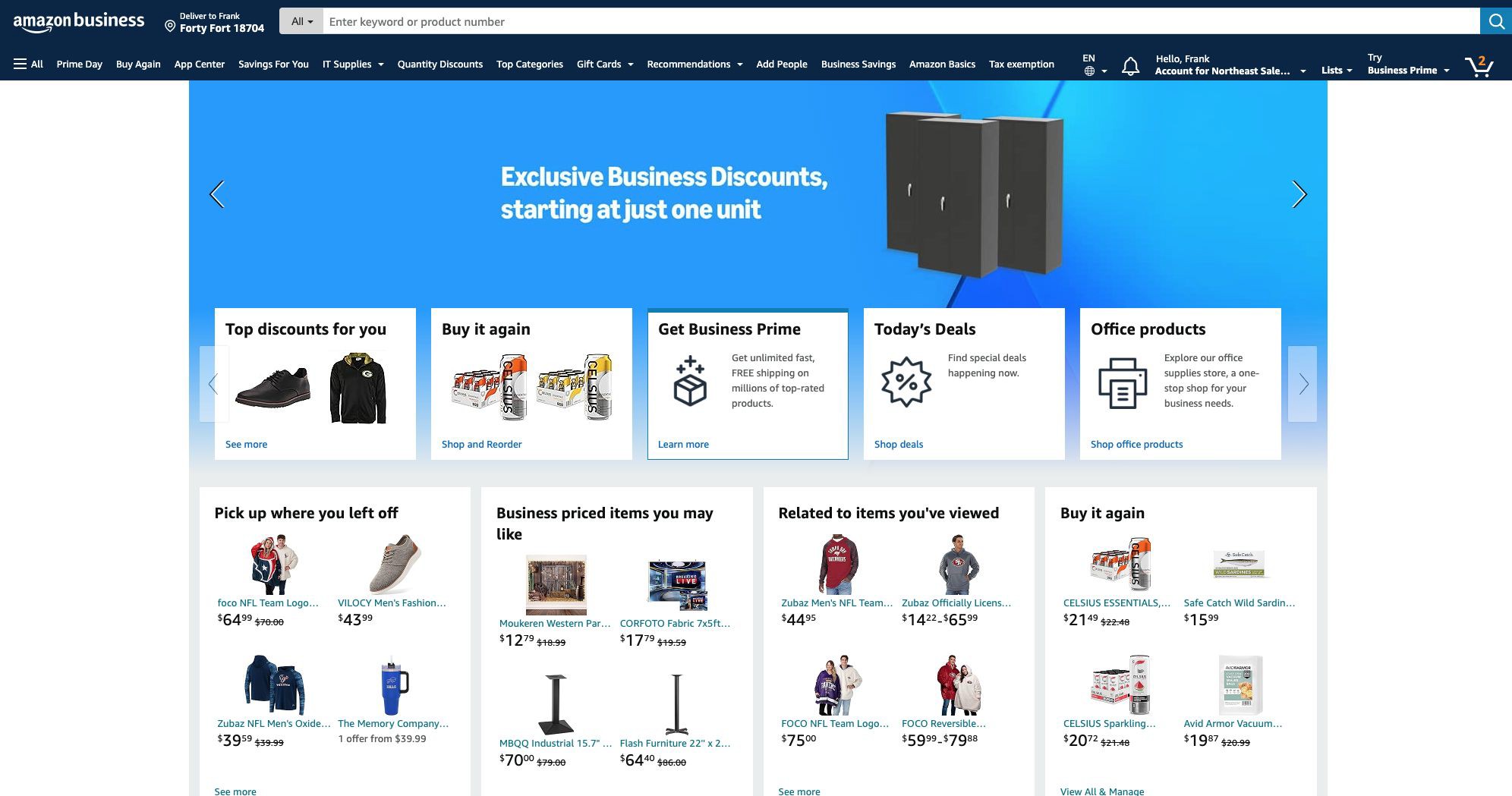 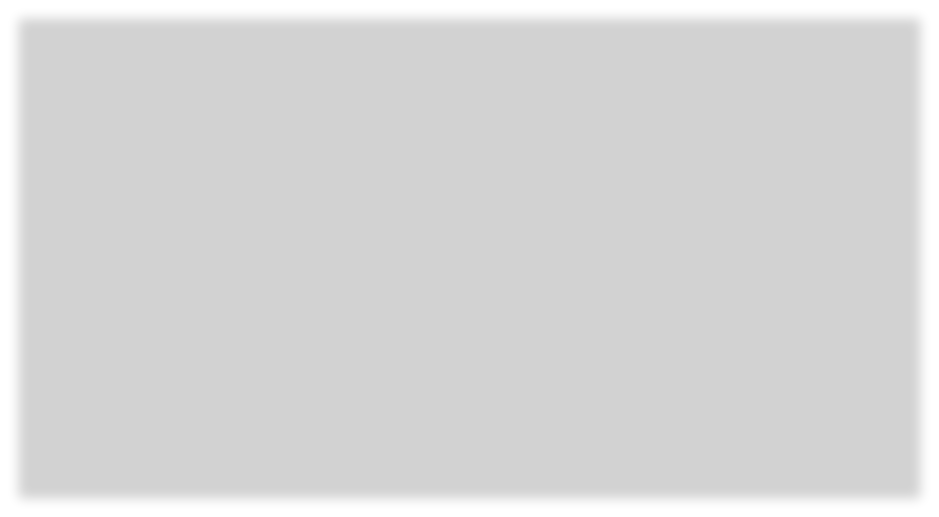 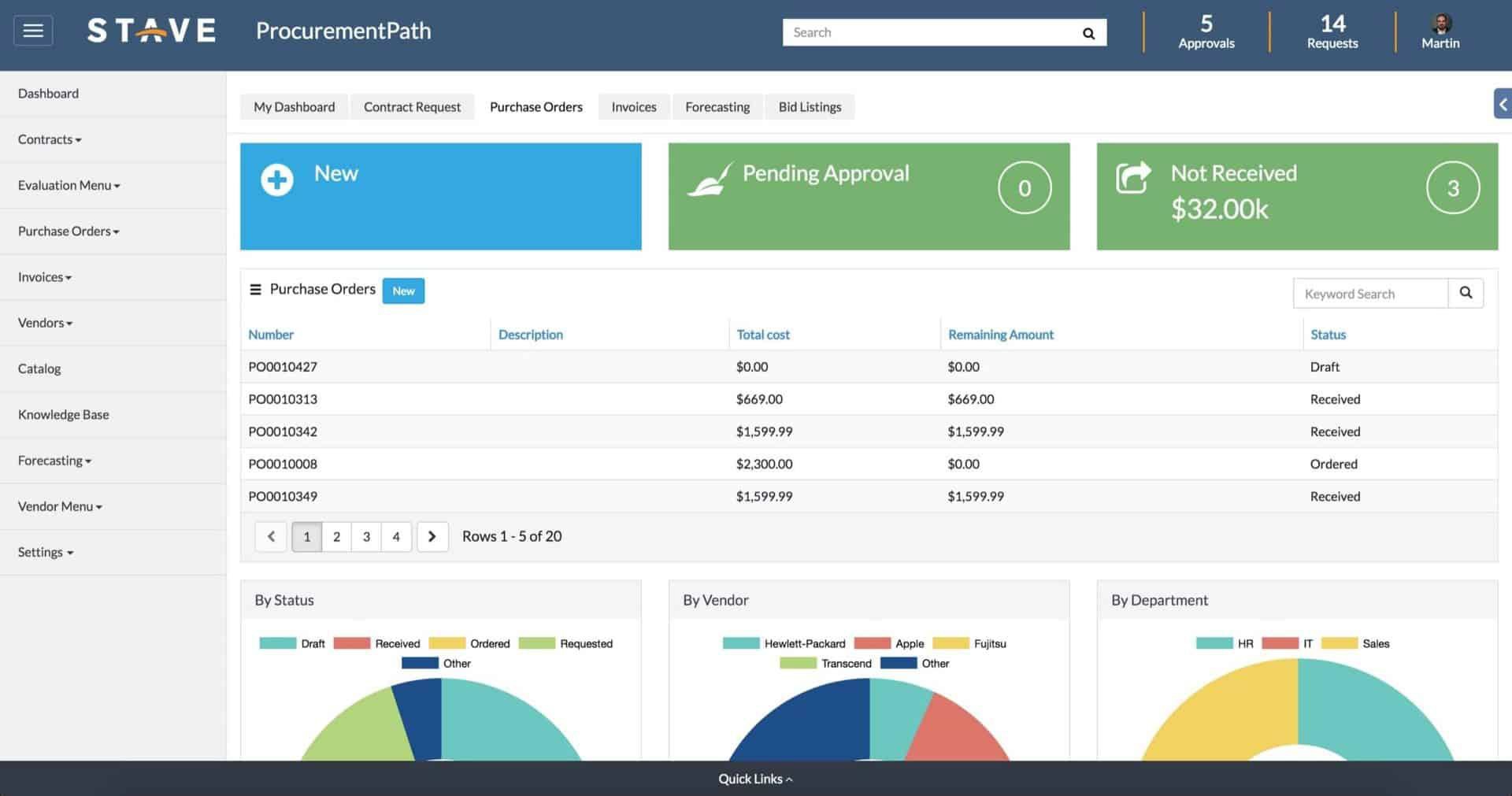 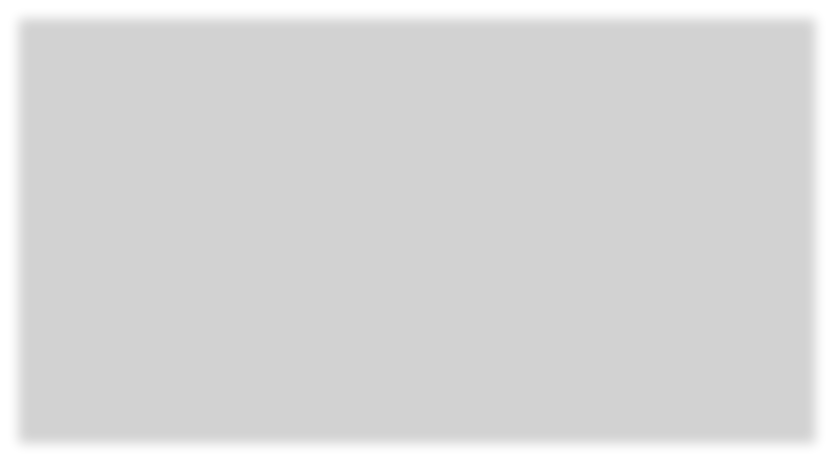 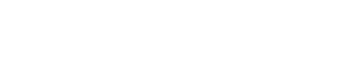 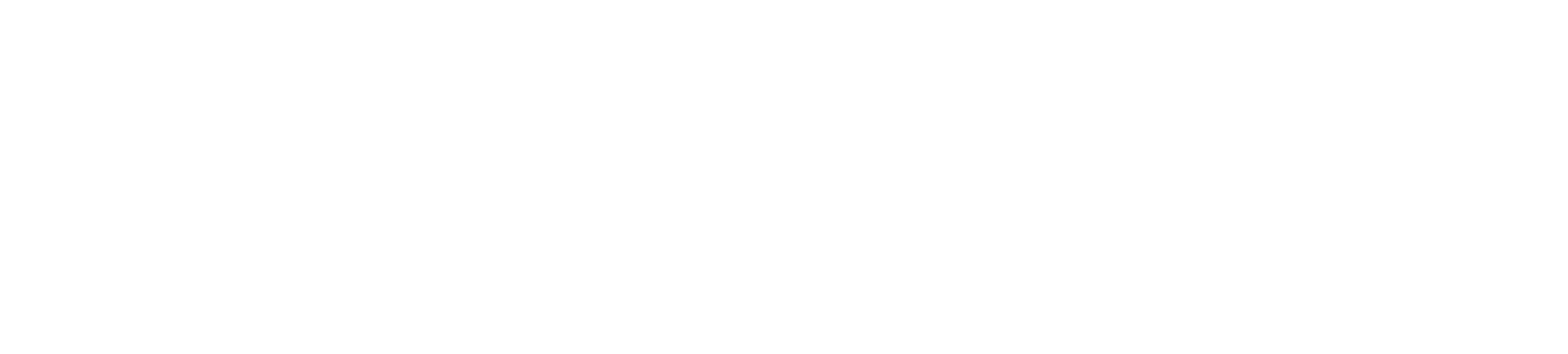 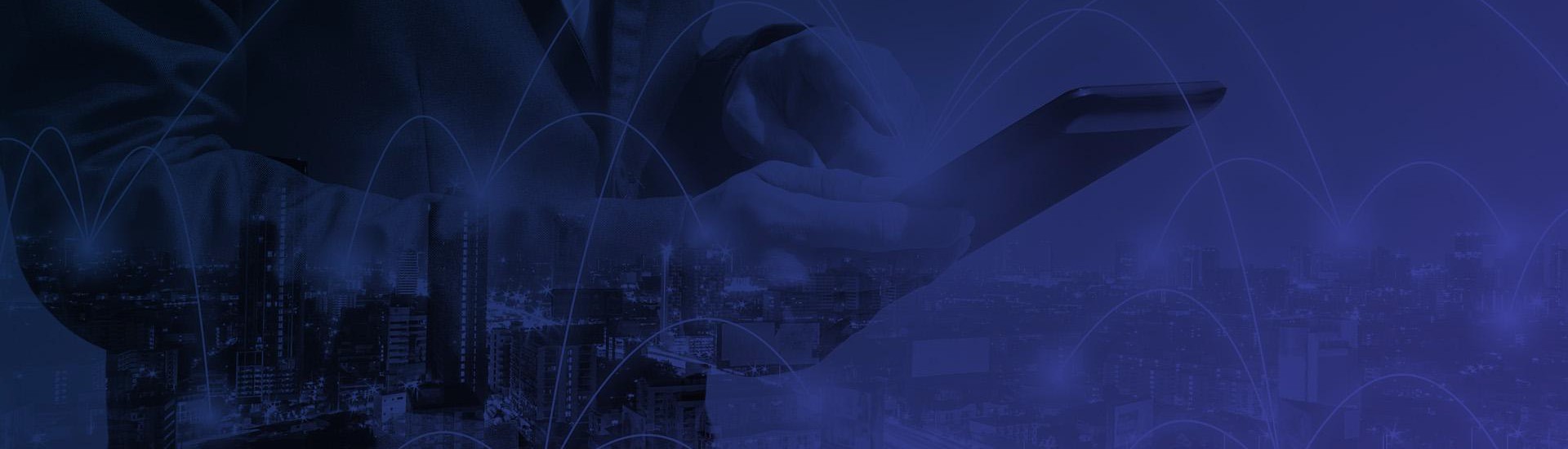 Operate with Intelligence.
Real-Time Tracking & Automation
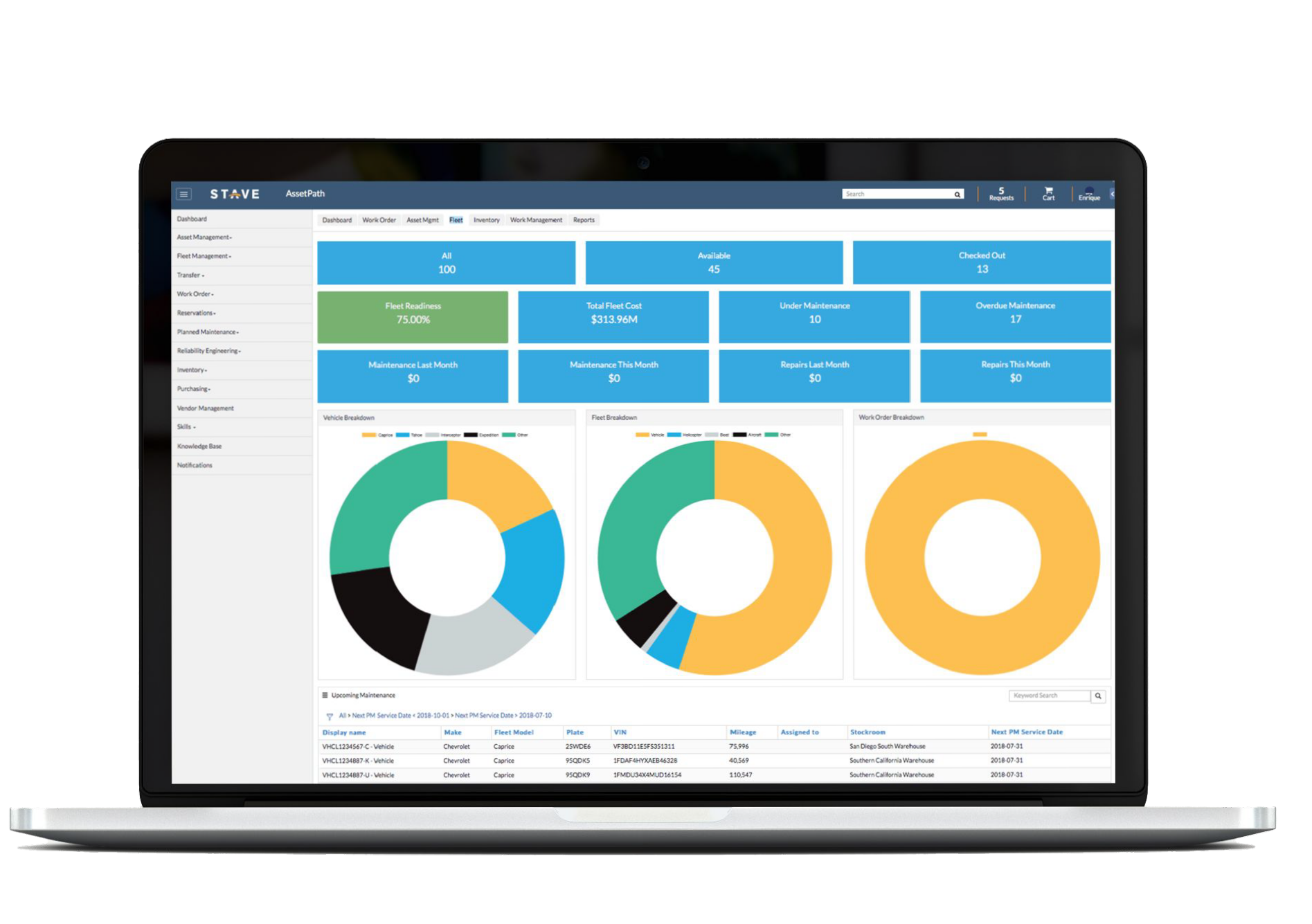 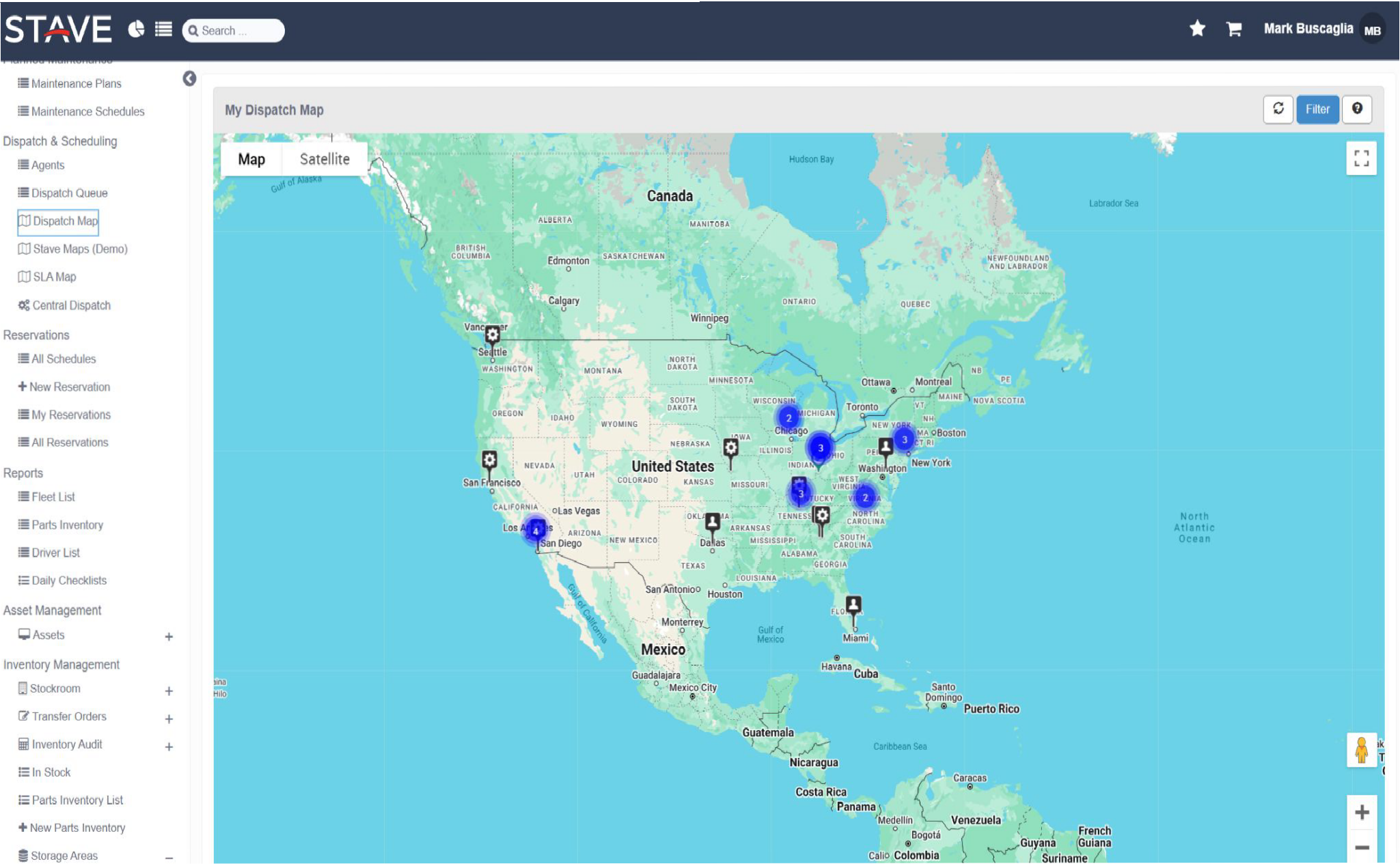 Gain real-time visibility into your asset fleet, automate routine maintenance, and respond proactively to any issues, all within one seamless platform.
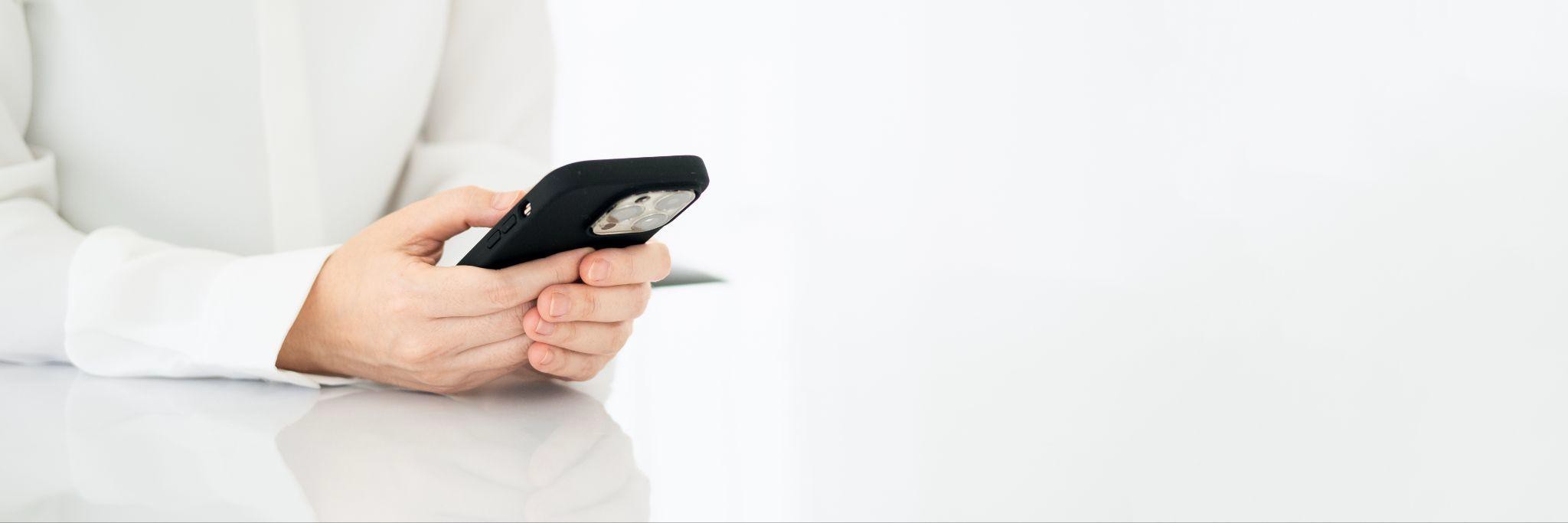 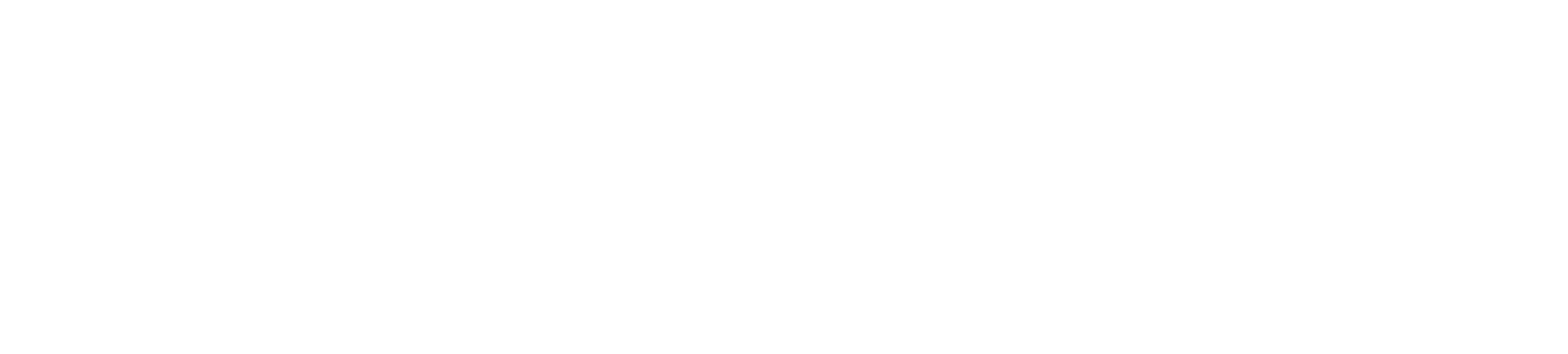 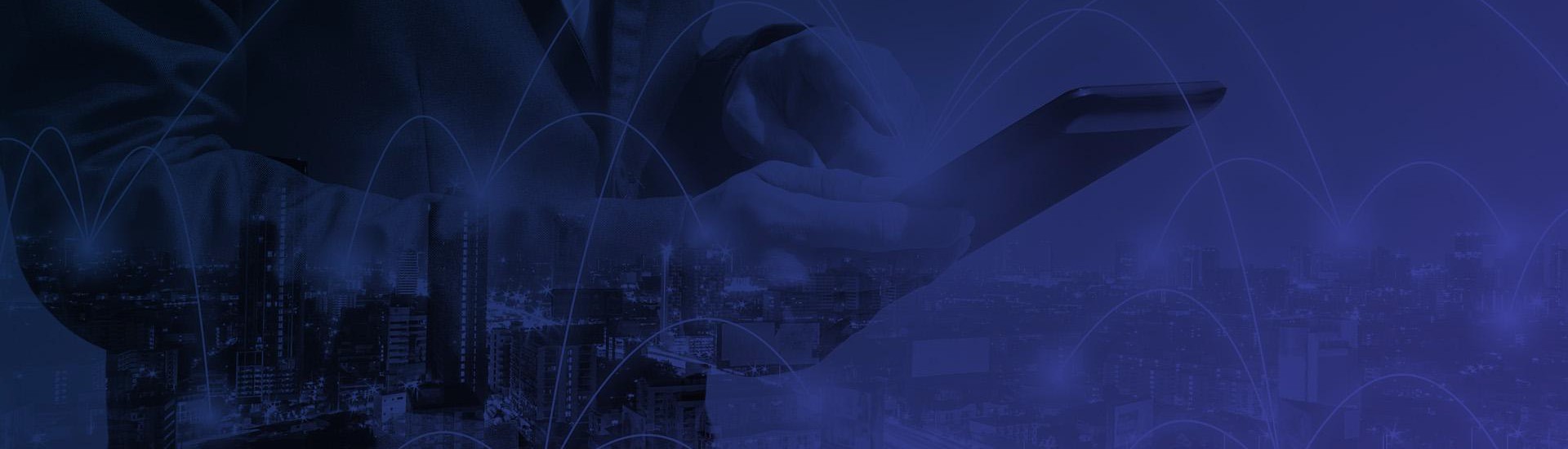 Operate with Intelligence.
Access and Integrate Global Markets
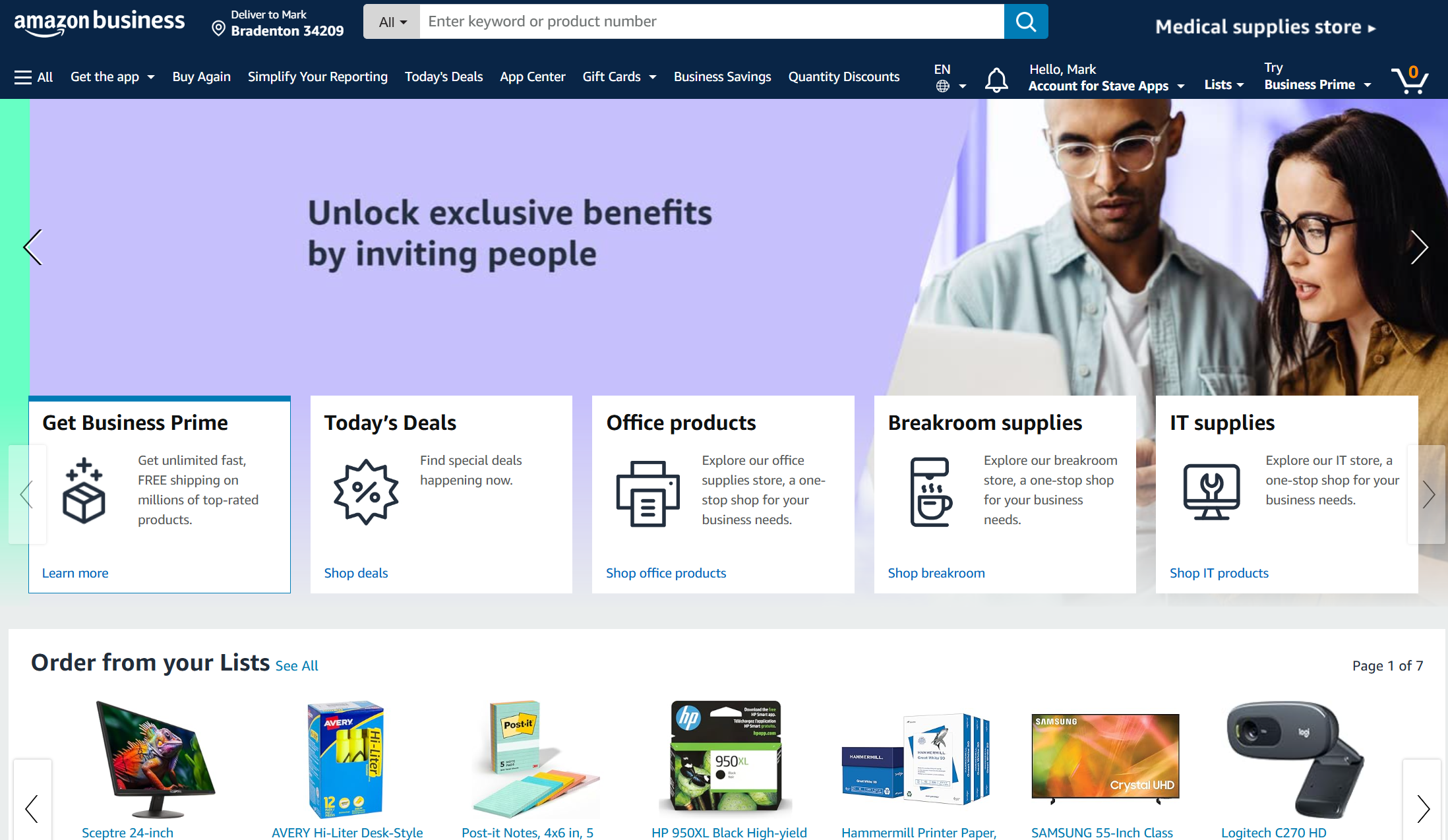 AssetSkout- Smal Business Consumer Value
Stave - Amazon Business – Enterprise Catalog for Small Business via Amazon Business
Vendor Management
Stave/Amazon Business Fulfillment
Marketplace Portal For Business Supplies
ServiceNow Platform for Single View of all purchases
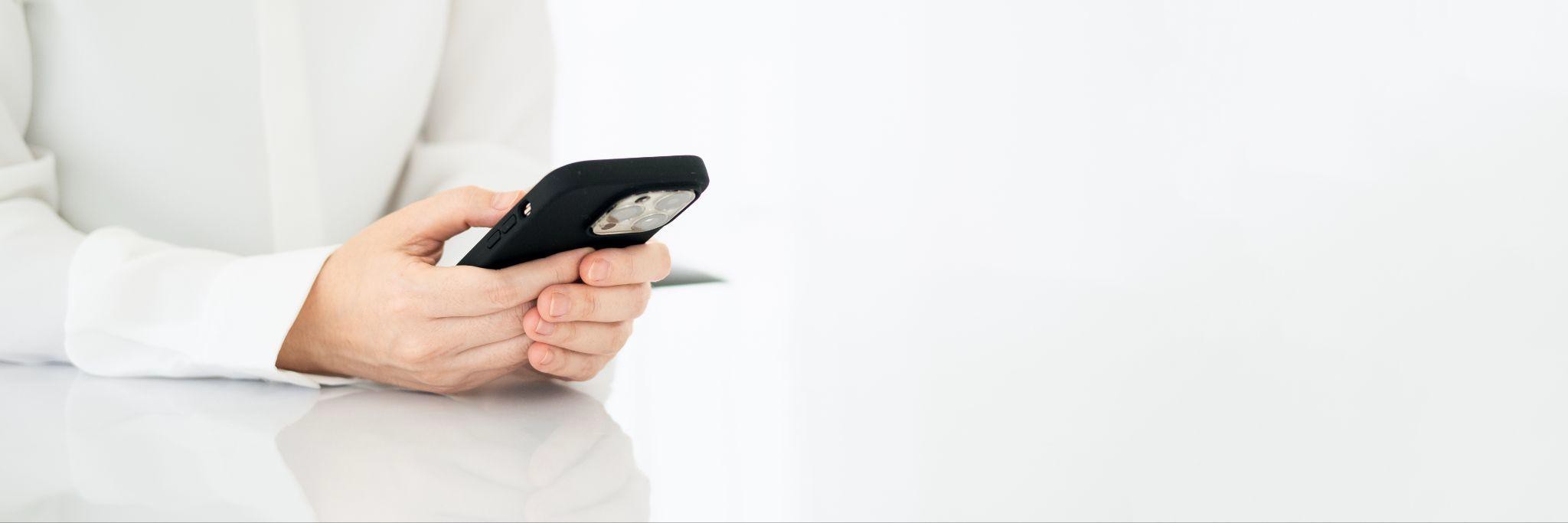 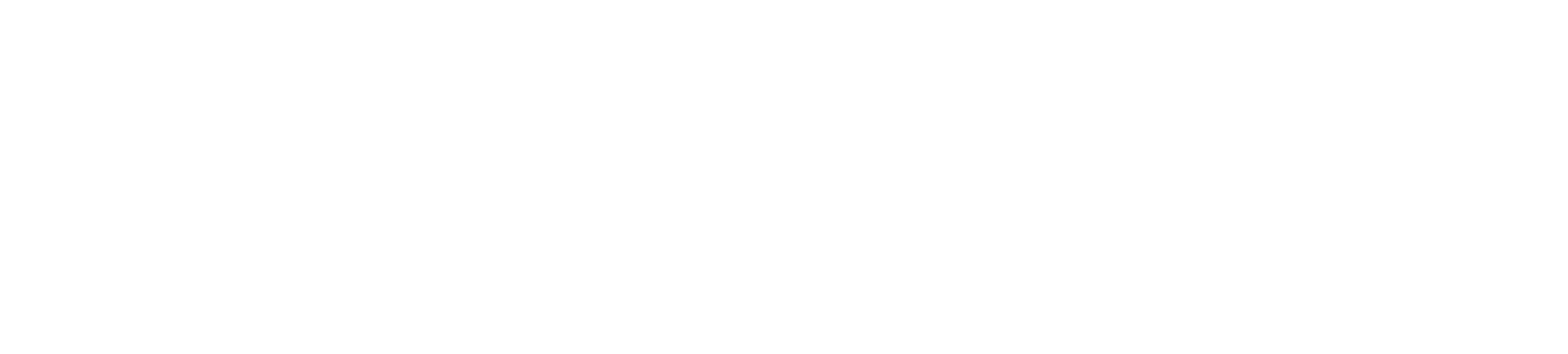 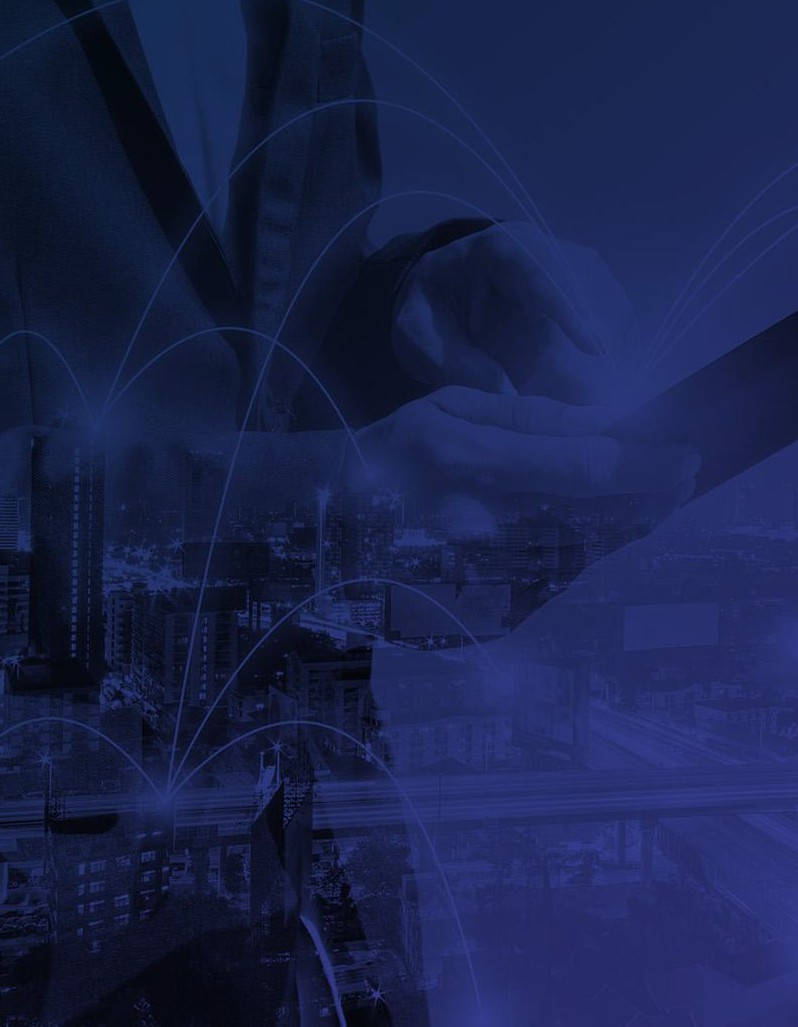 Custom Dashboards & Reporting
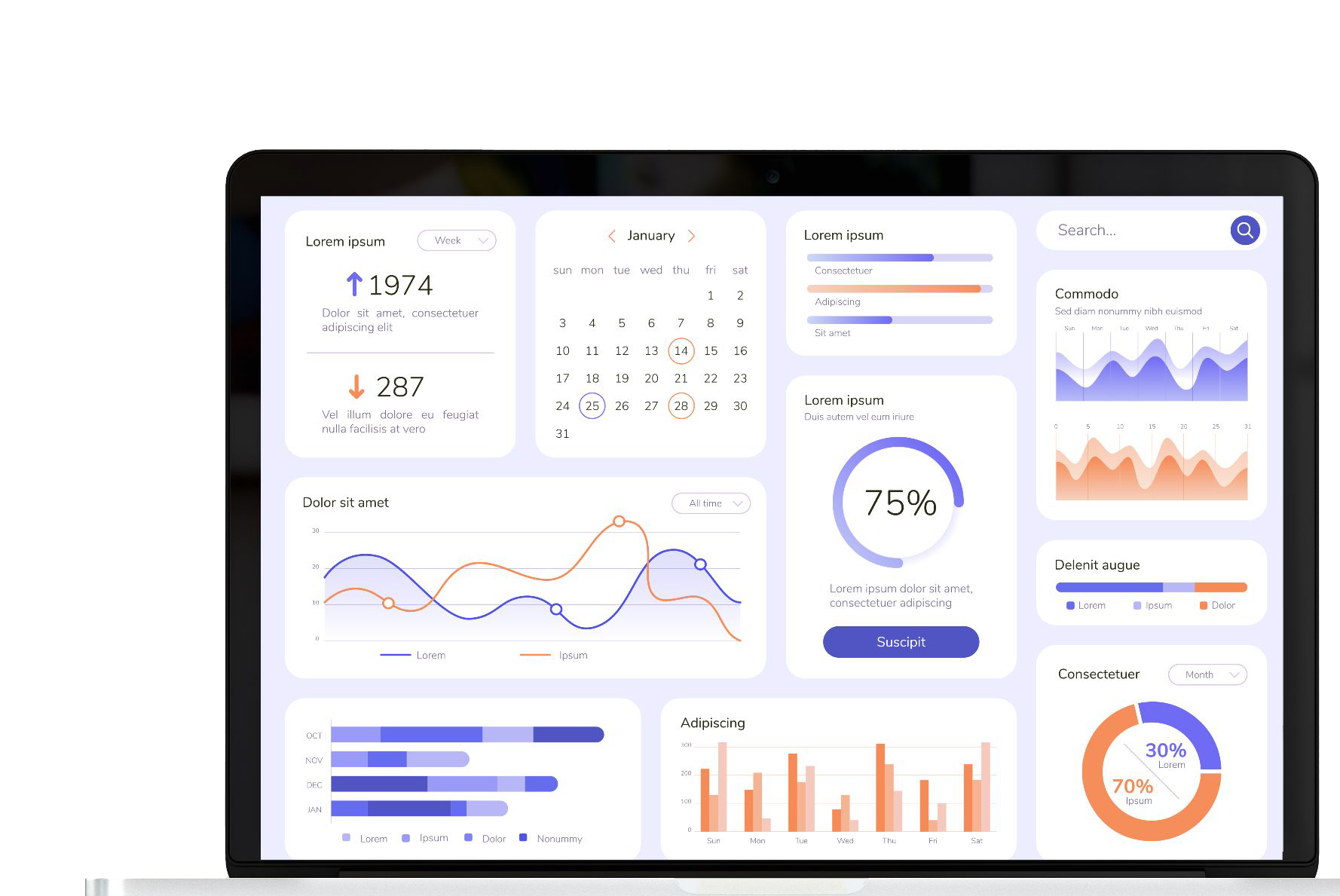 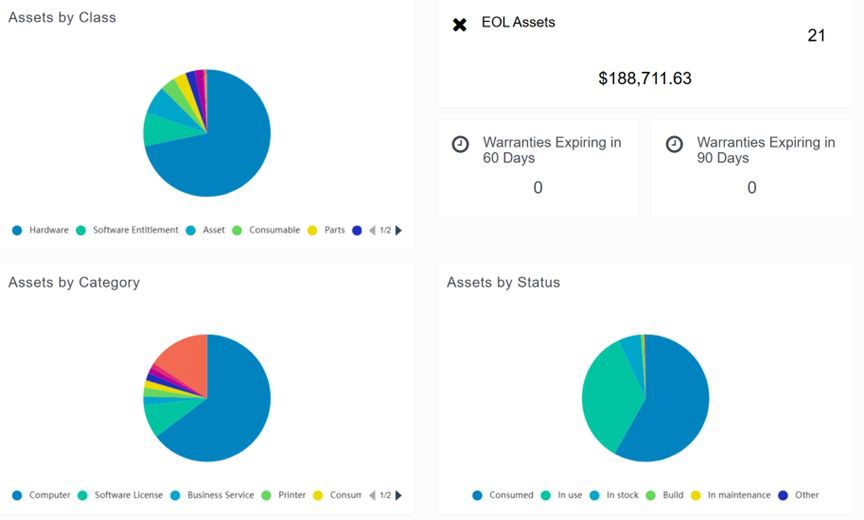 SMBs can create custom dashboards to visualize asset performance, inventory levels, and maintenance schedules, providing actionable insights that
drive efficiency.
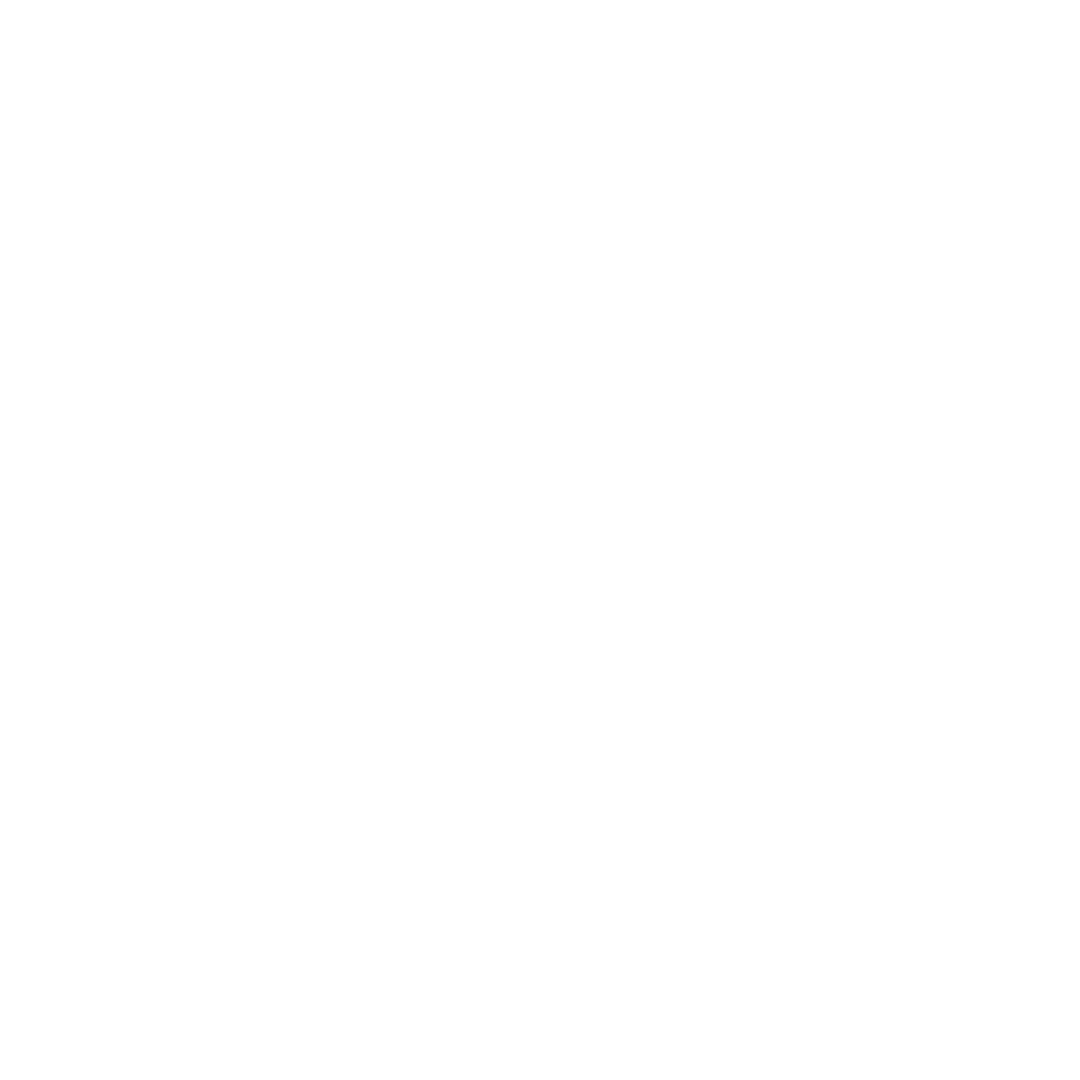 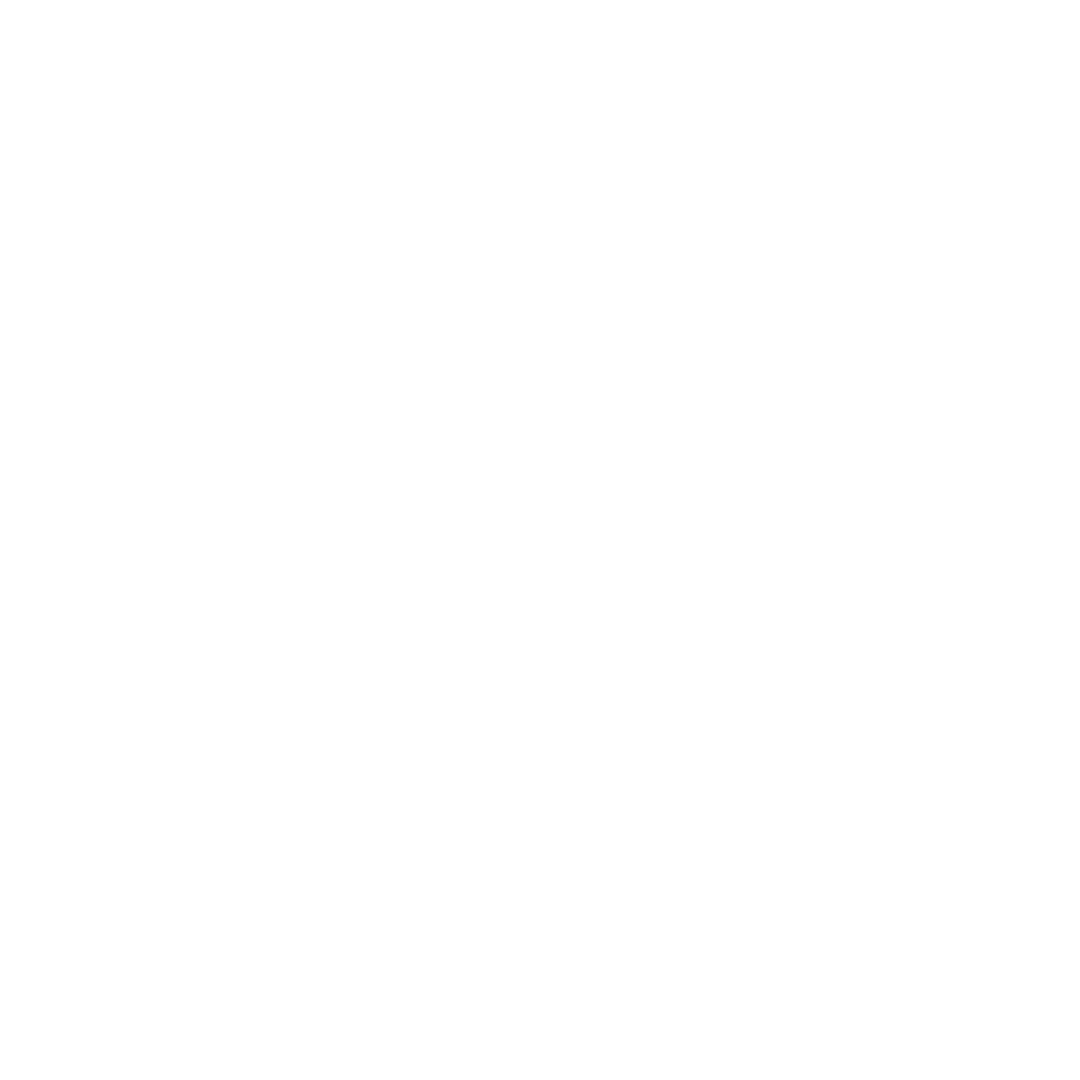 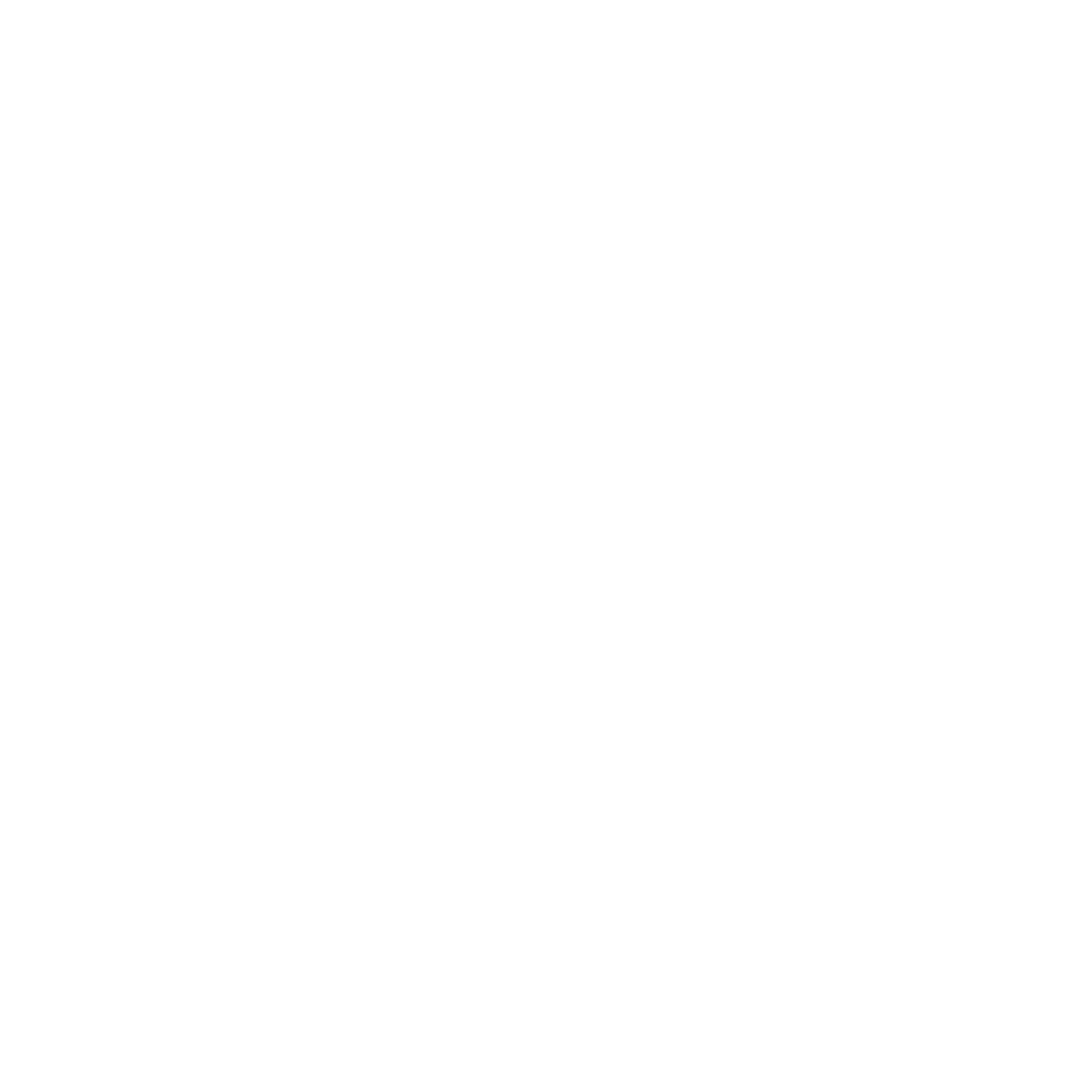 Analytics
Growth
Productivity
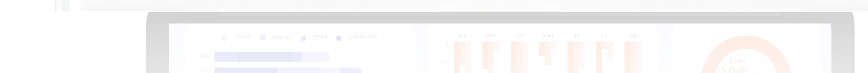 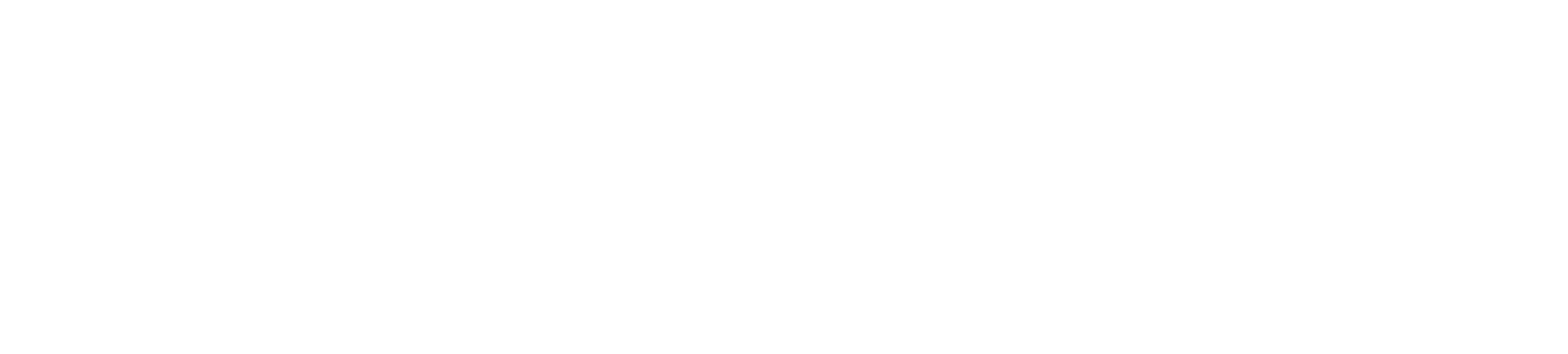 Real Results, Real Beneﬁts
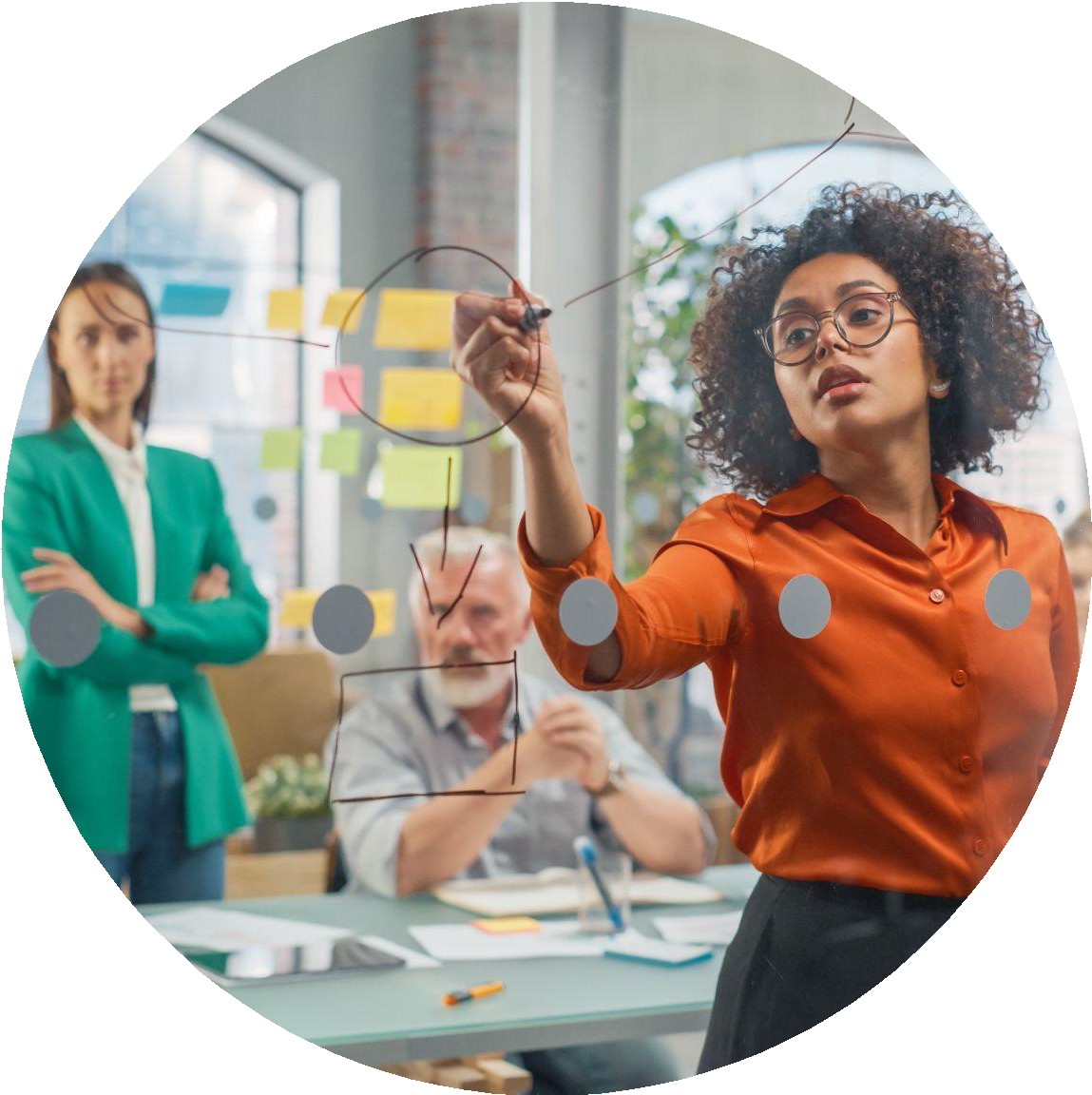 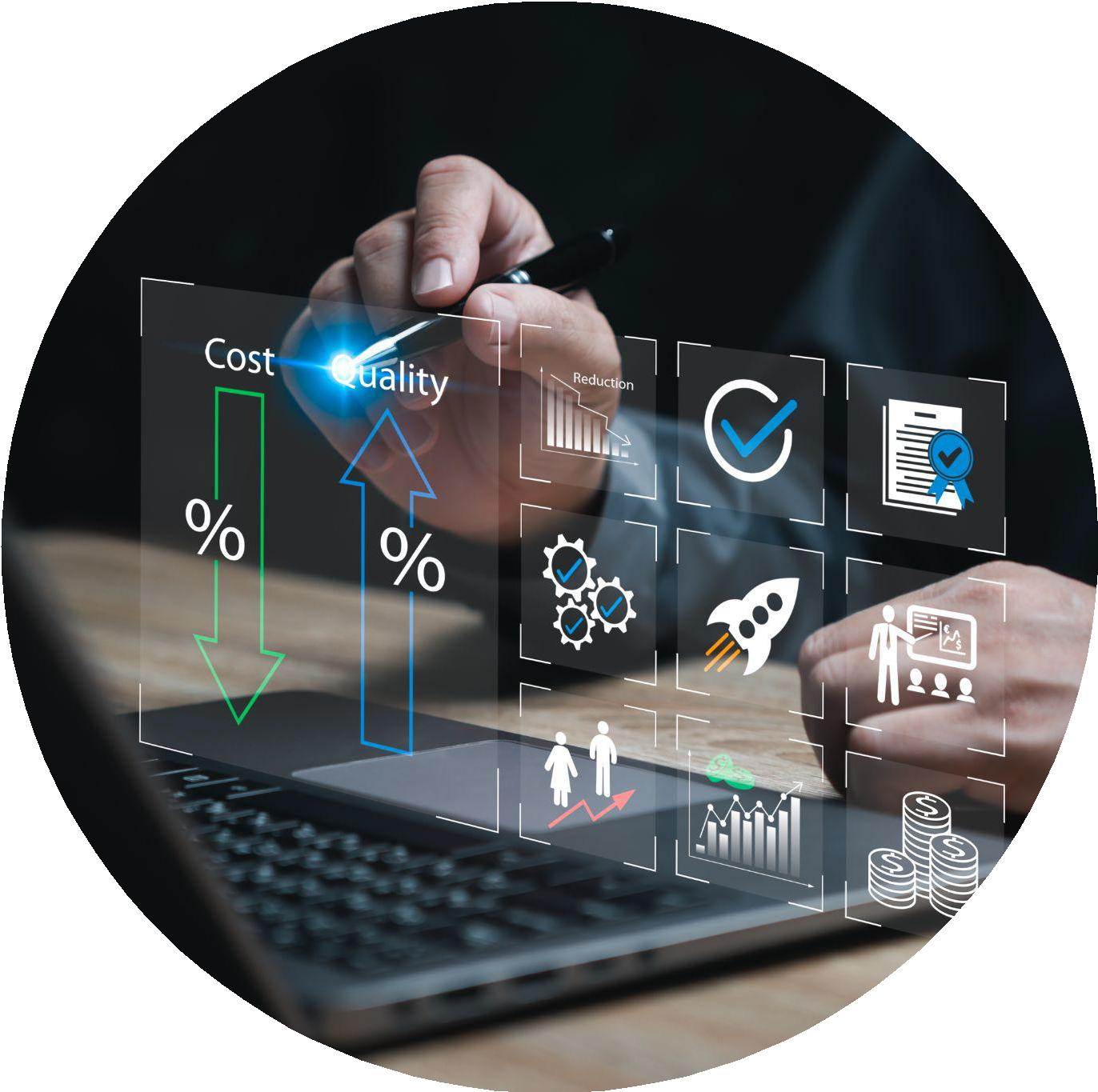 Increased Asset Lifecycle
Improve Productivity
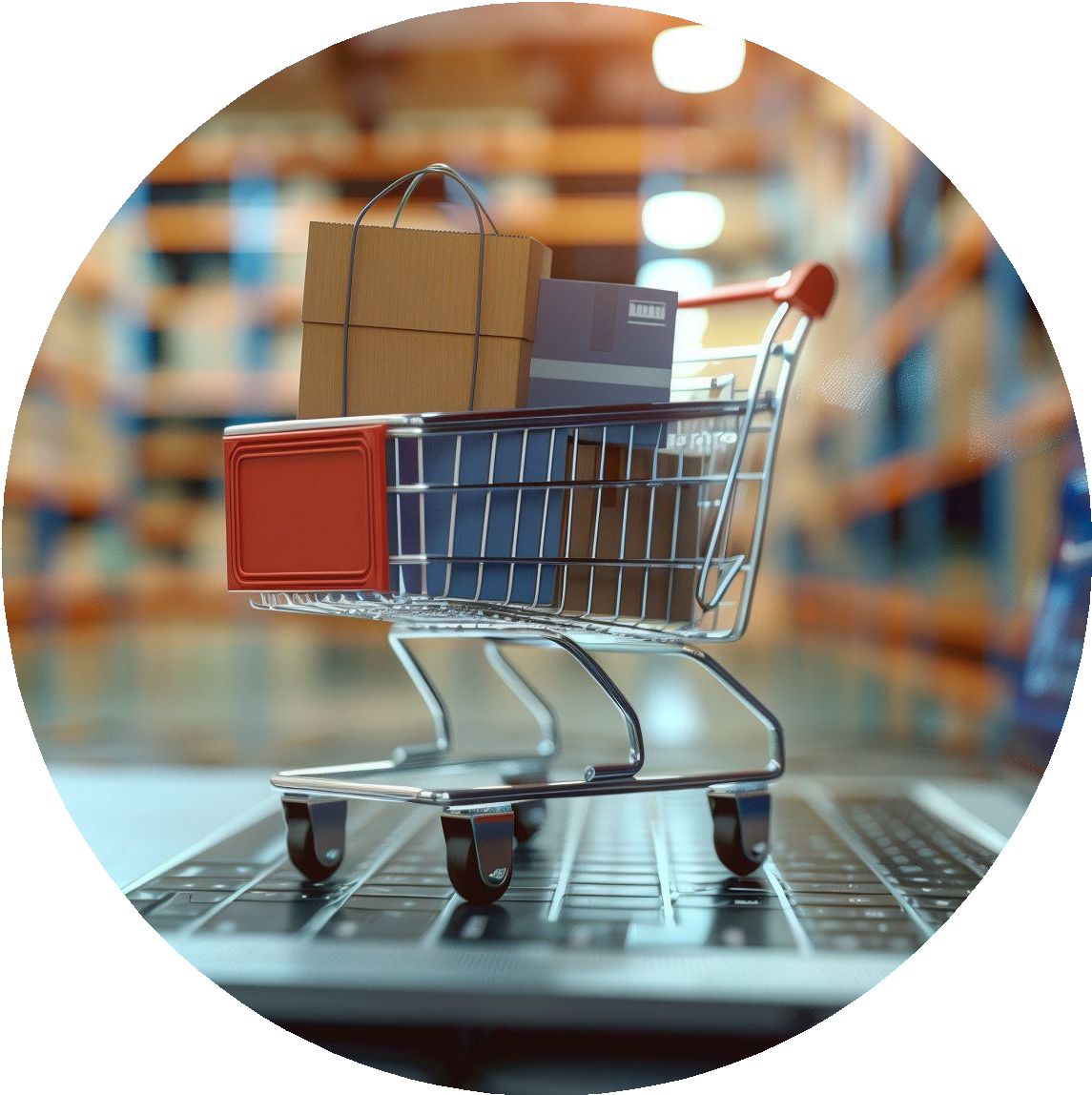 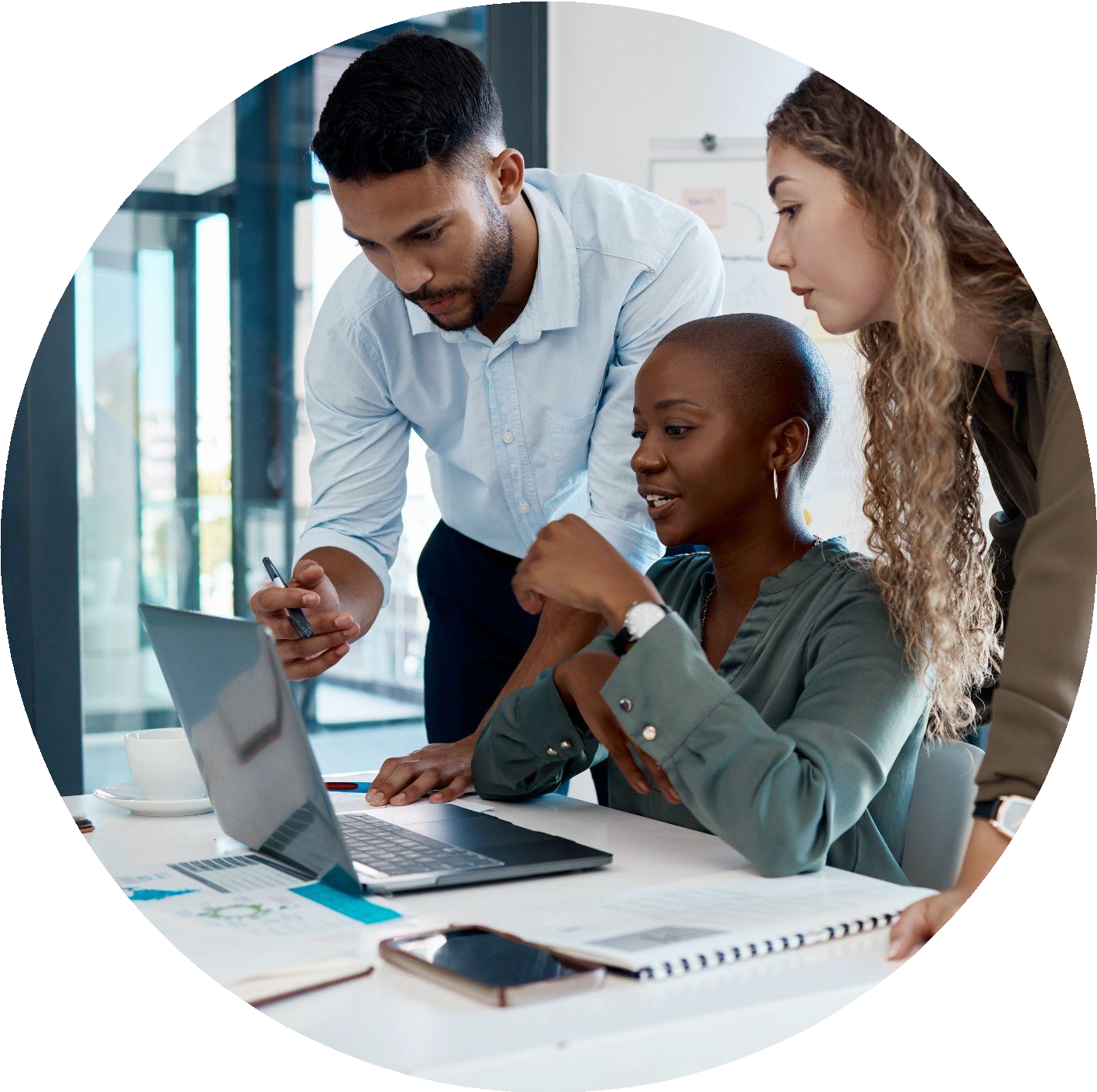 Faster Procurement Processes
Improve Cost Reductions
Increase your eﬃciency exponentially
60%
90%
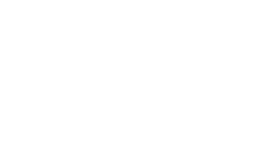 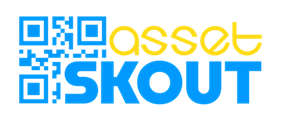 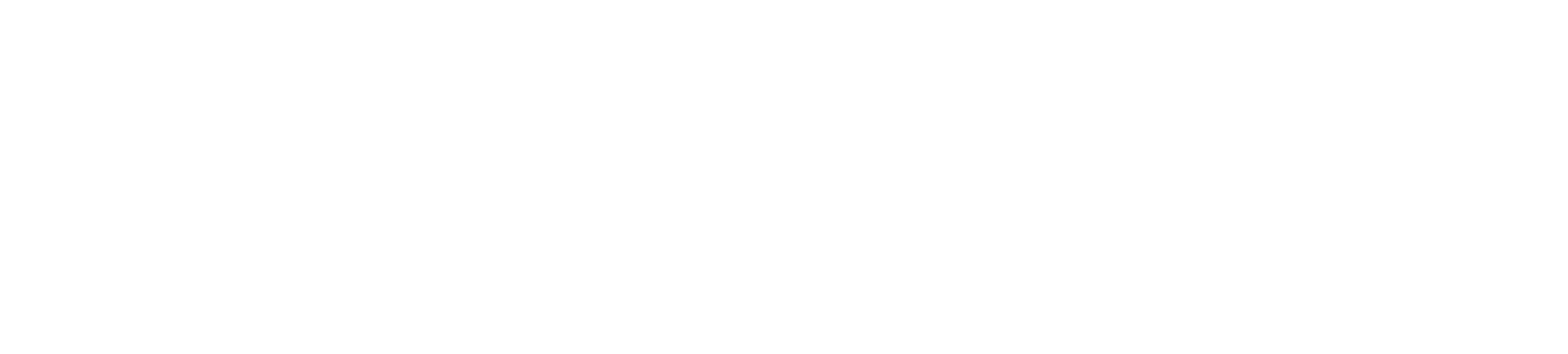 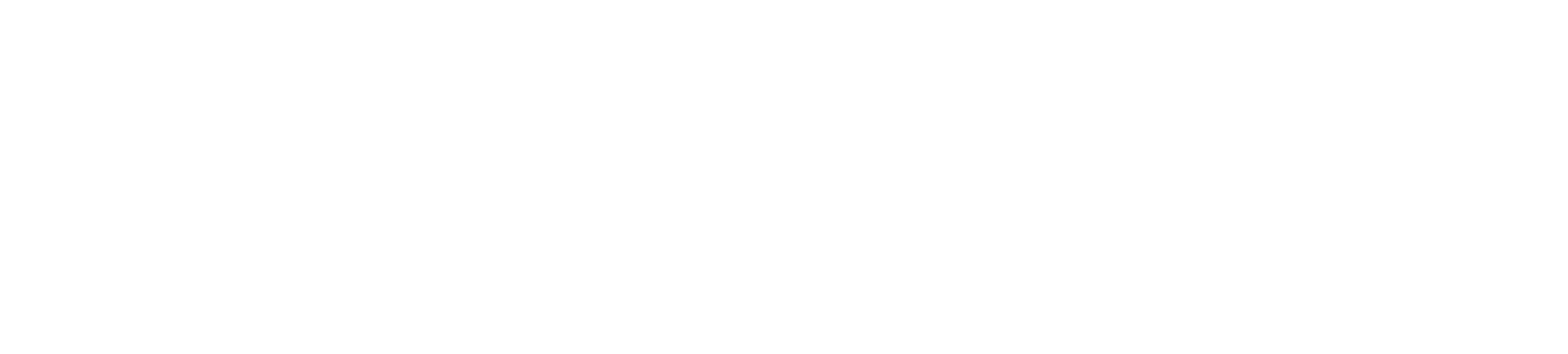 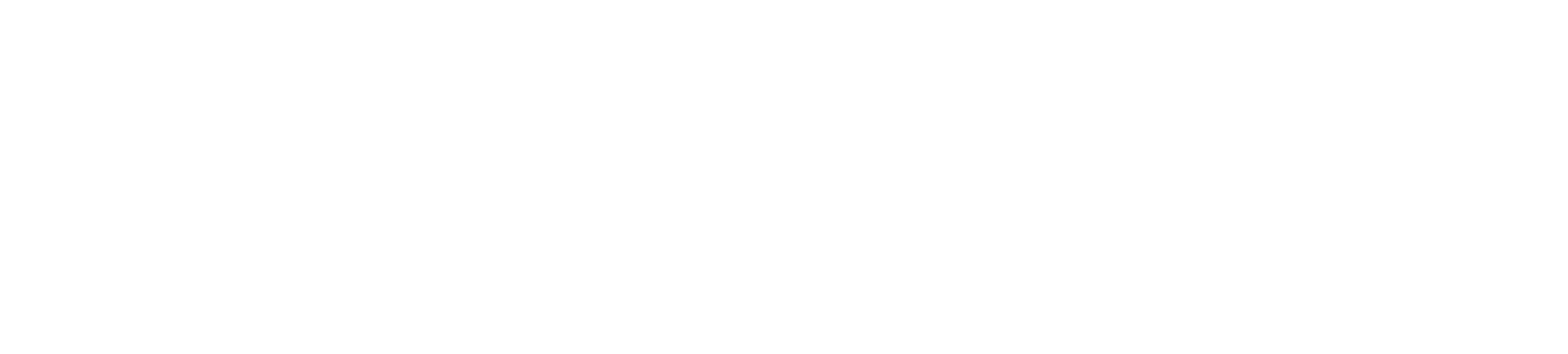 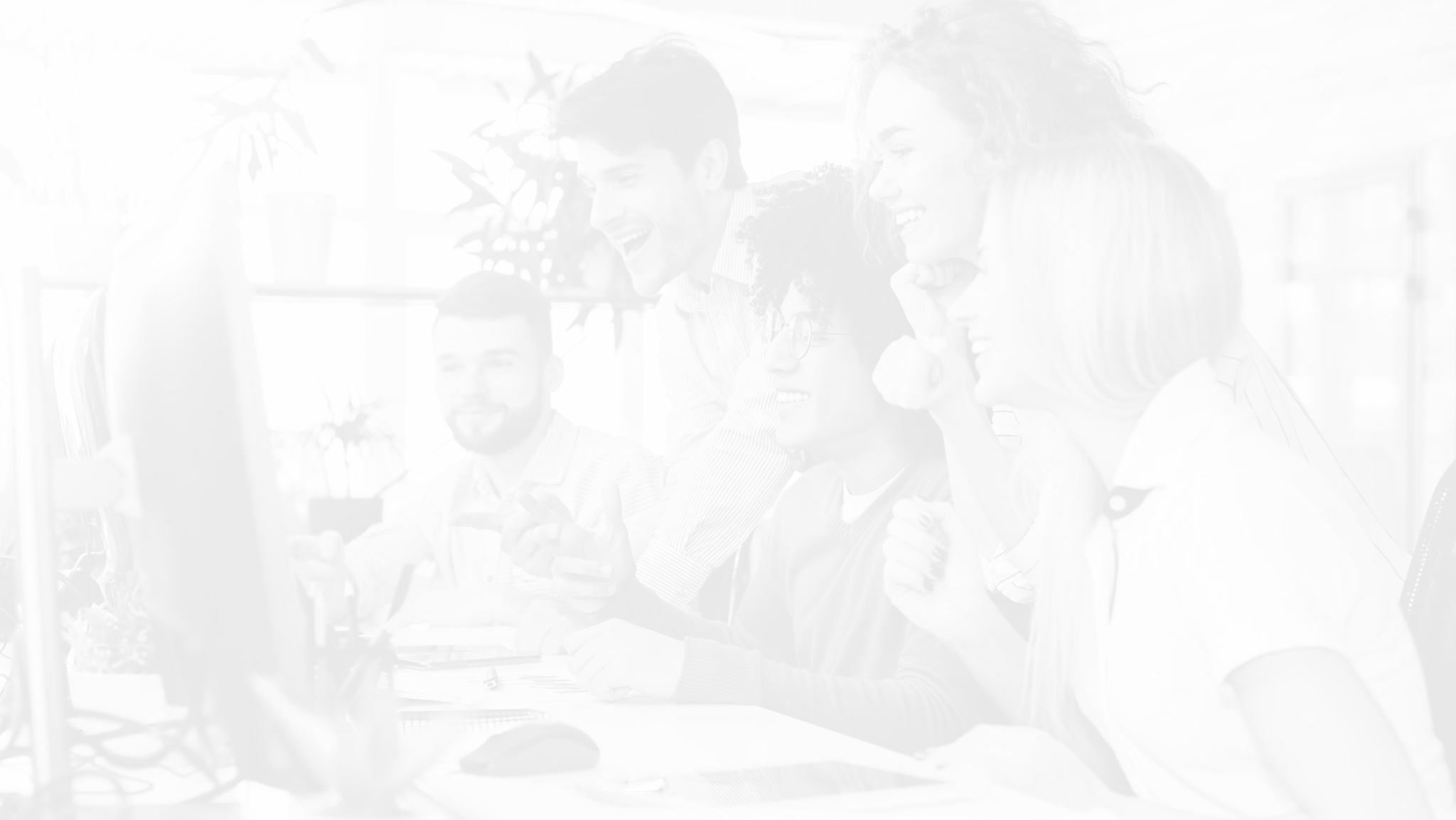 ArchitectureOne to Many
One ServiceNow Instance | Many Asset Management Solutions
QR Code Integration
Inventory Management
AssetSkoutSMB (<5,000 Employees)
Stave Buy It- Amazon Business
Stave Procurement Manager
Stave Asset Manager
Stave Fleet Manager
Stave Maps
Stave QR Code
Stave Core

AssetSkout Enterprise (Current & Non- Current SN Subscribers > 5,000 Employees)
AssetSkoutSMB
Stave Cyber Manager
  Data Tools 

AssetSkout Enterprise Plus
AssetSkoutSMB
AssetSkout Enterprise
Stave Normalization
AssetSkout Management Functions
Sourcing
Procurement Lifecycle Management
Vender Management
Warranty Management
Technology Inventory Management
Fleet- Enterprise Inventory Management
Inventory Maintenance Tracking
Inventory Work Order Tracking
Asset Commissioning- Decommissioning
Asset Provisioning and Prioritization
QR Code Generation
Location Mapping 
Operational Security
Risk & Value Rationalization
Auditable Workflow for Asset Lifecycle
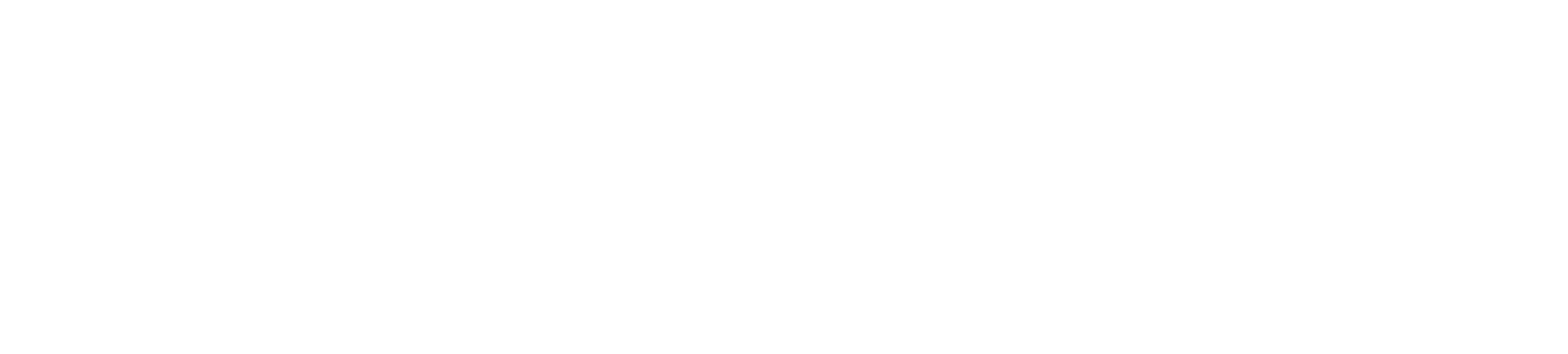 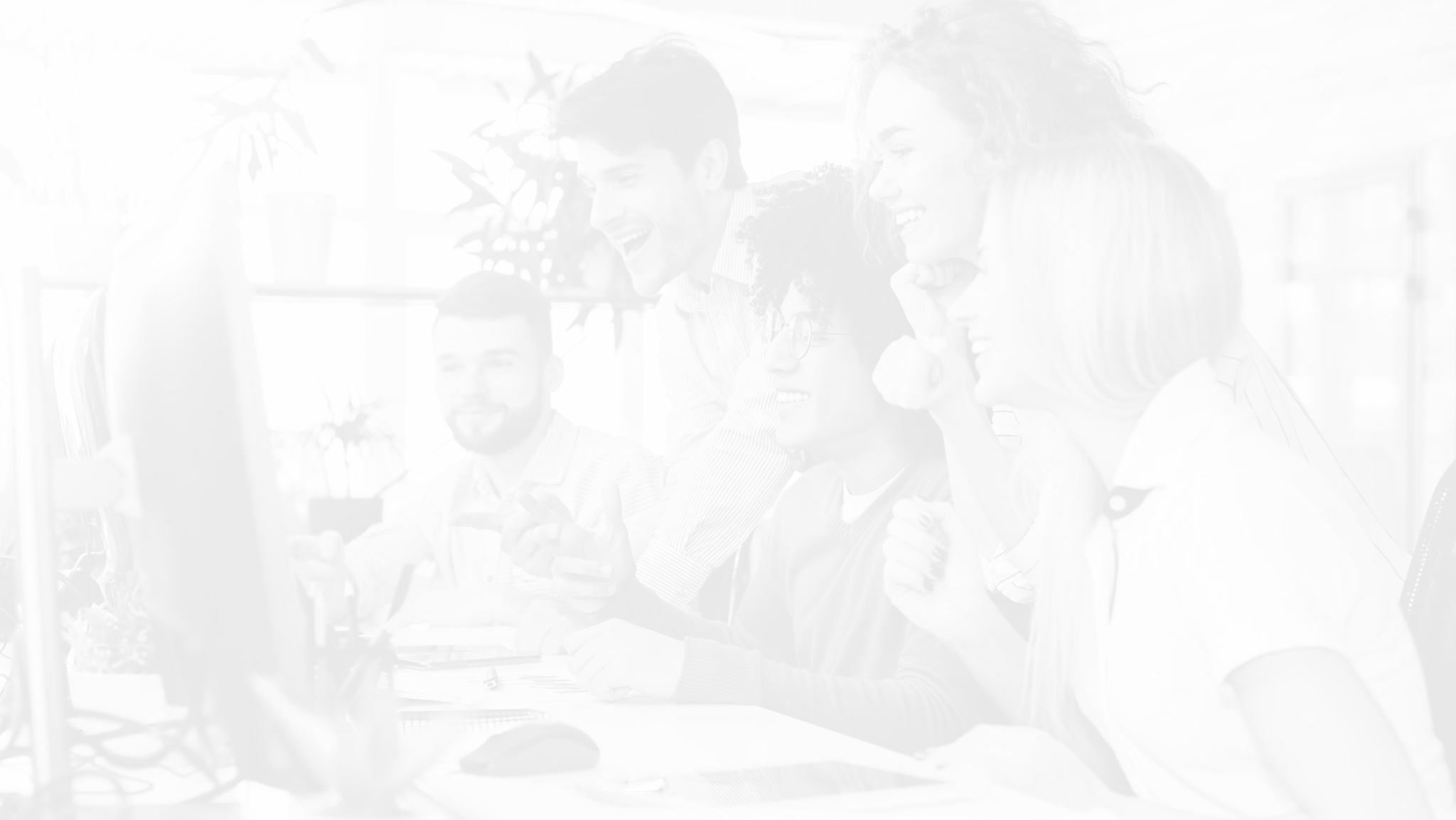 AssetSkout Implementation Pricing
QR Code Integration
Inventory Management
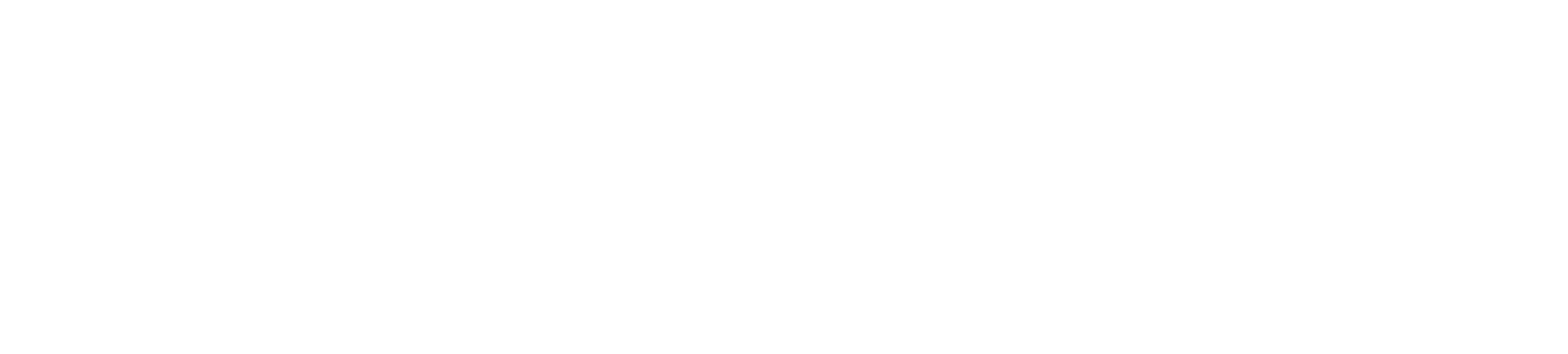 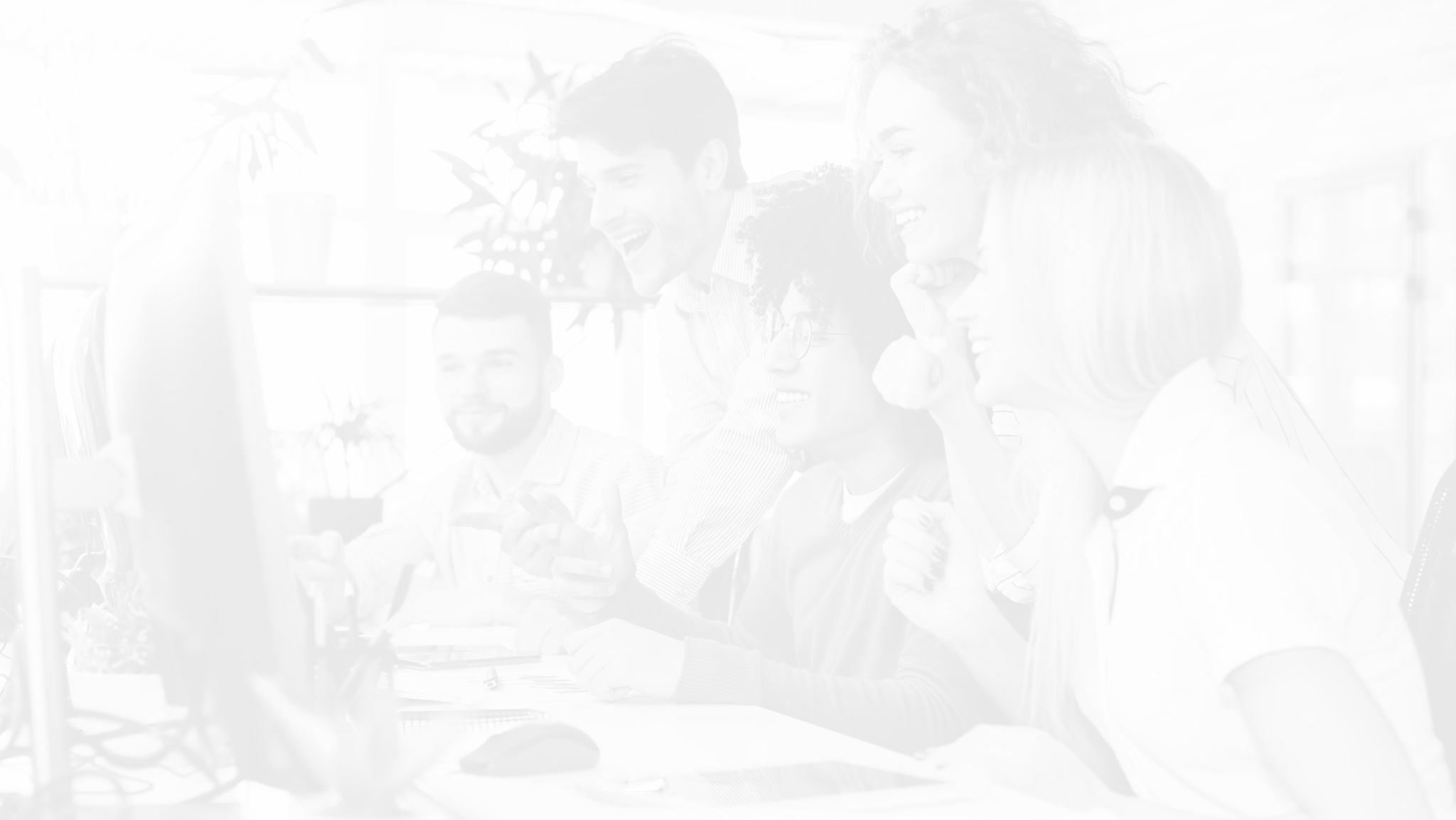 AssetSkout Implementation
QR Code Integration
Inventory Management
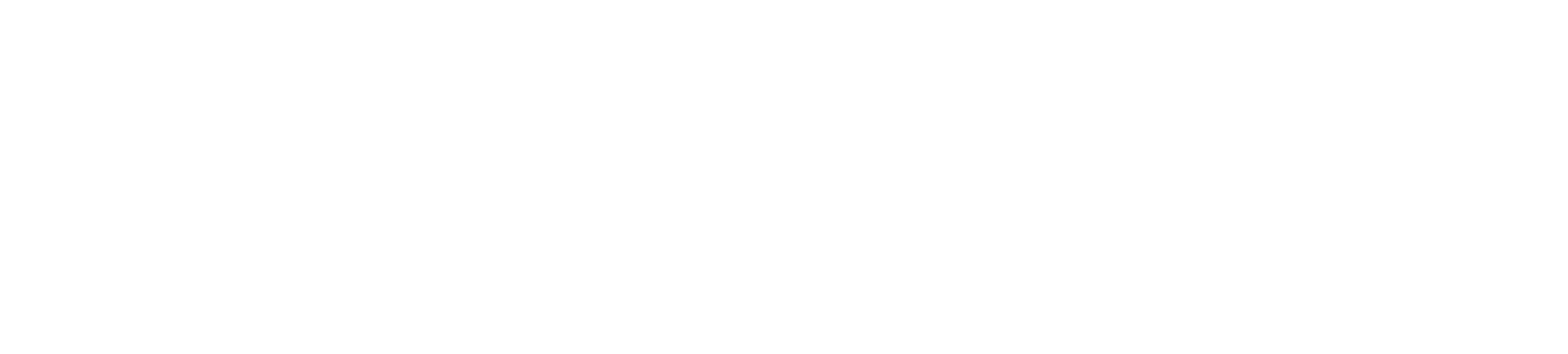 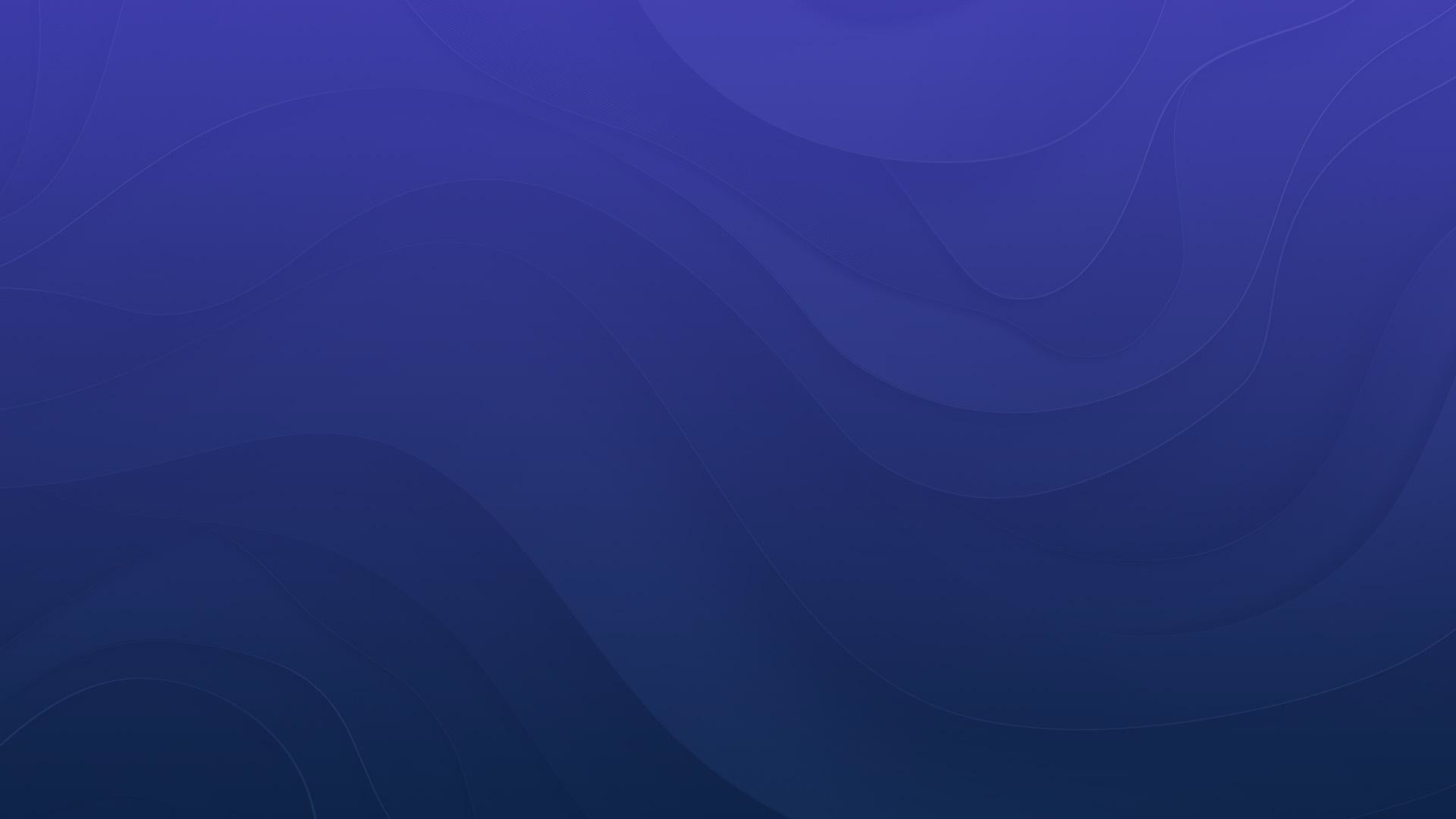 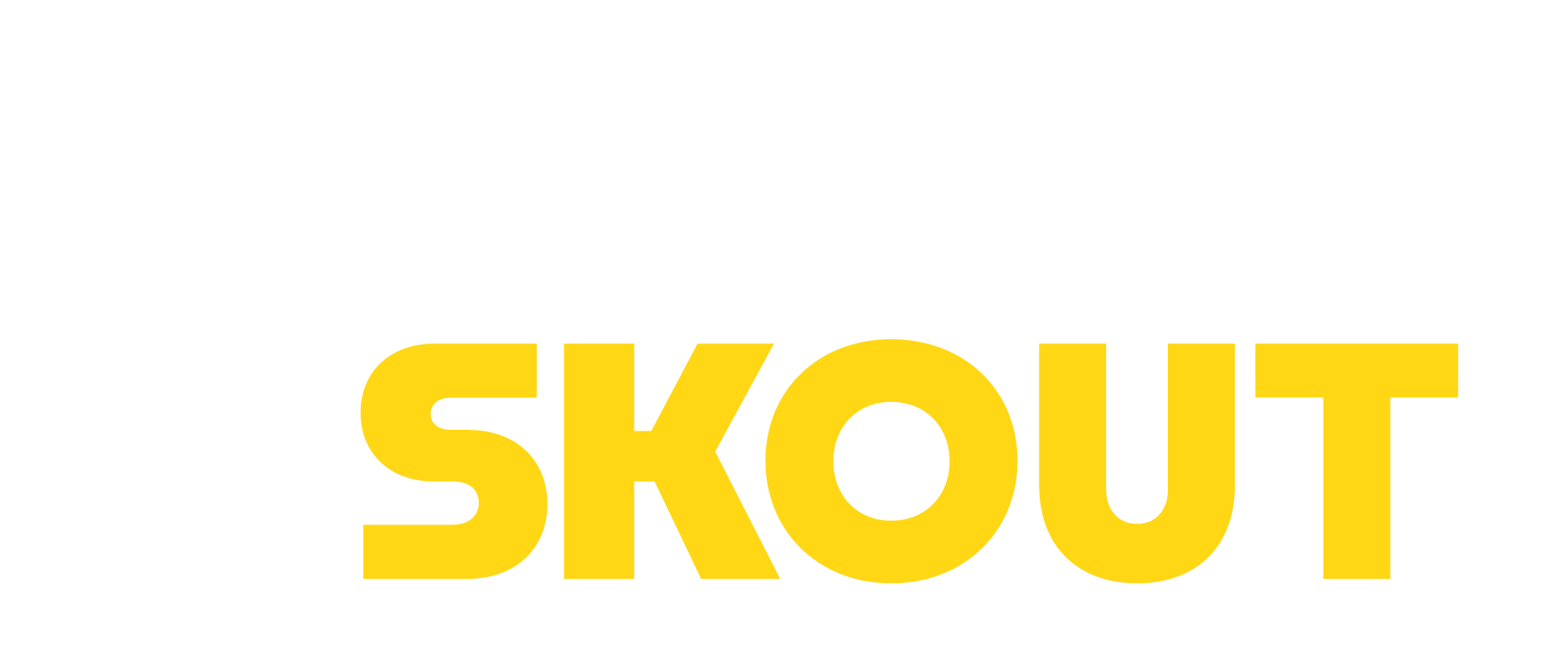 Ready to Grow Up?
Book a Demo Today! 
Contact our sales team at sales@staveapps.com
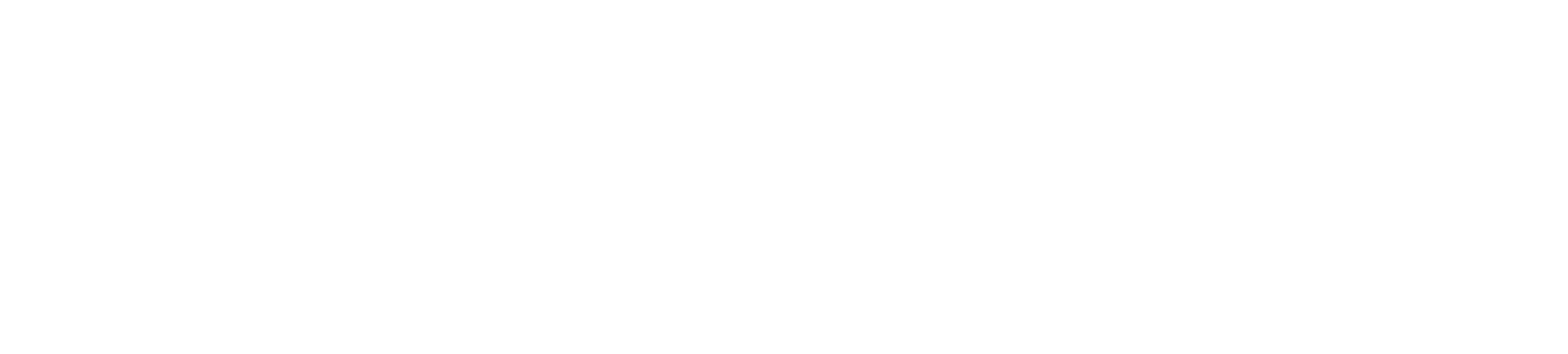 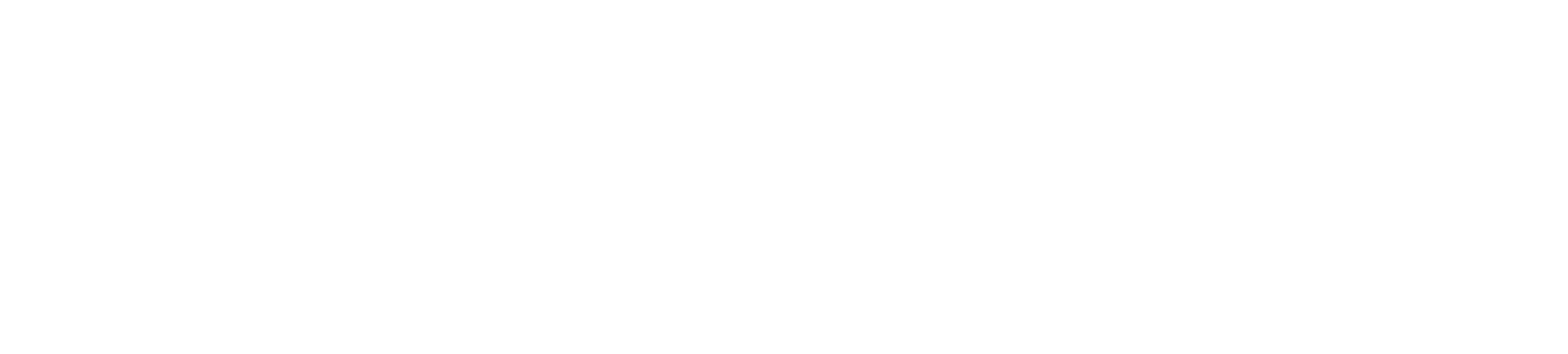